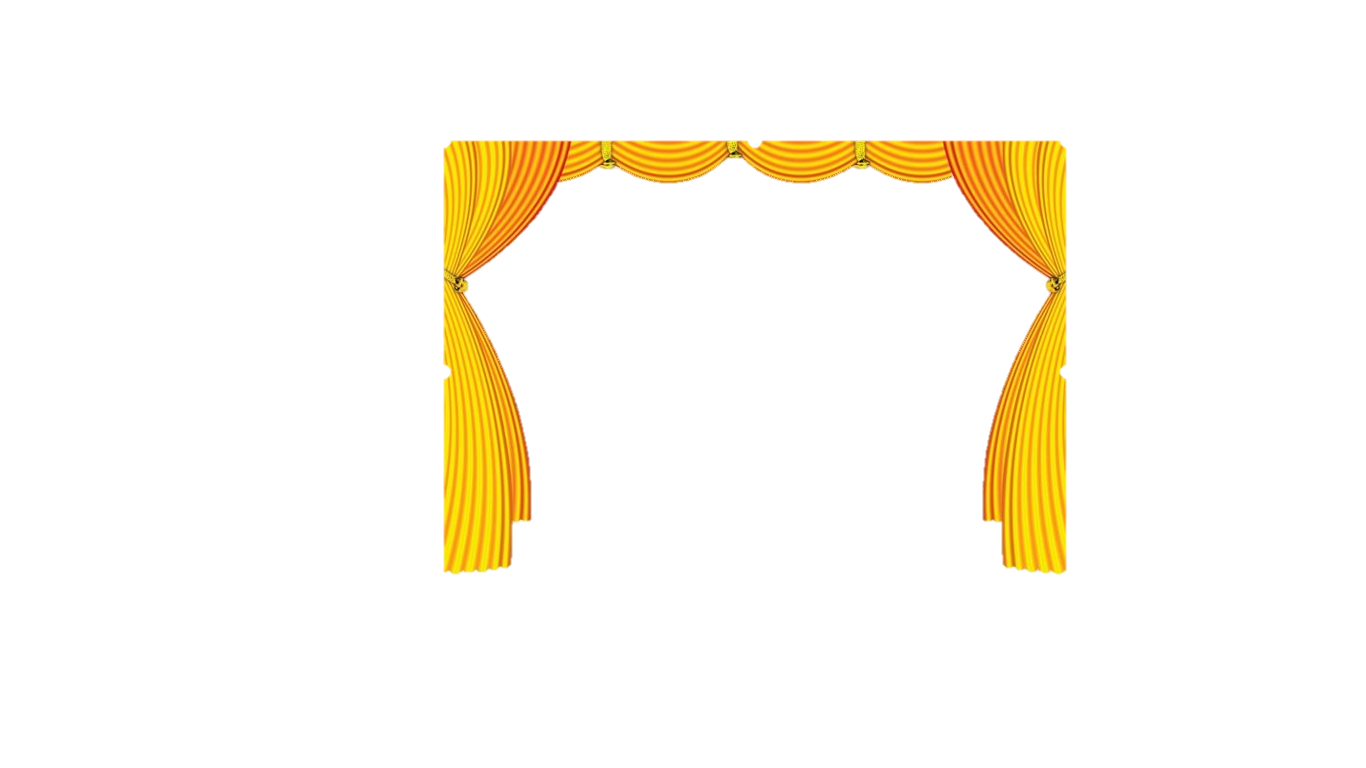 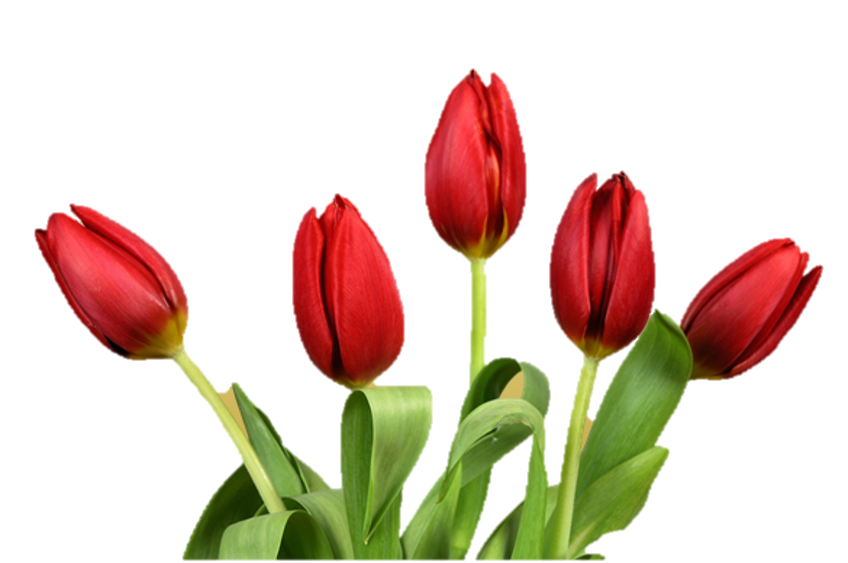 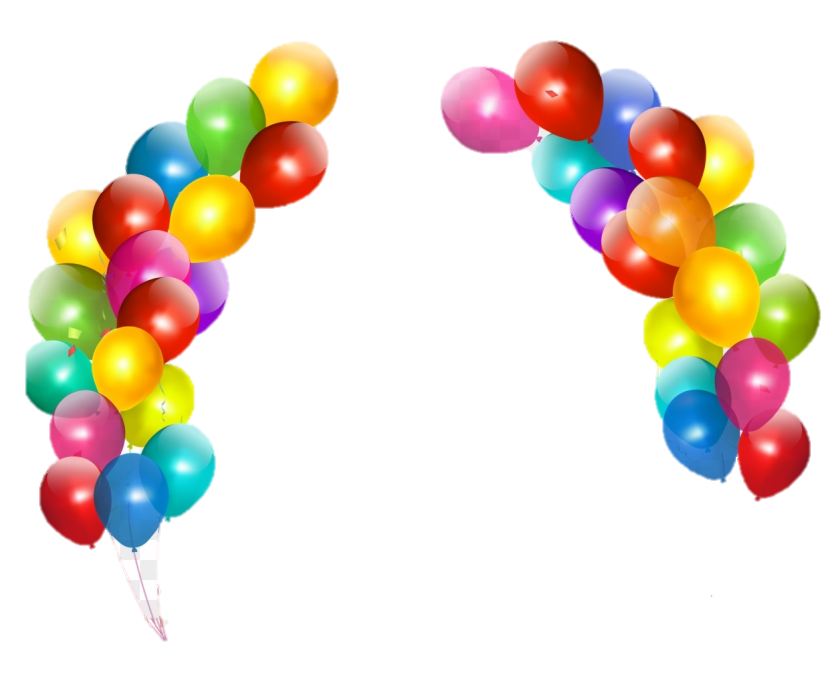 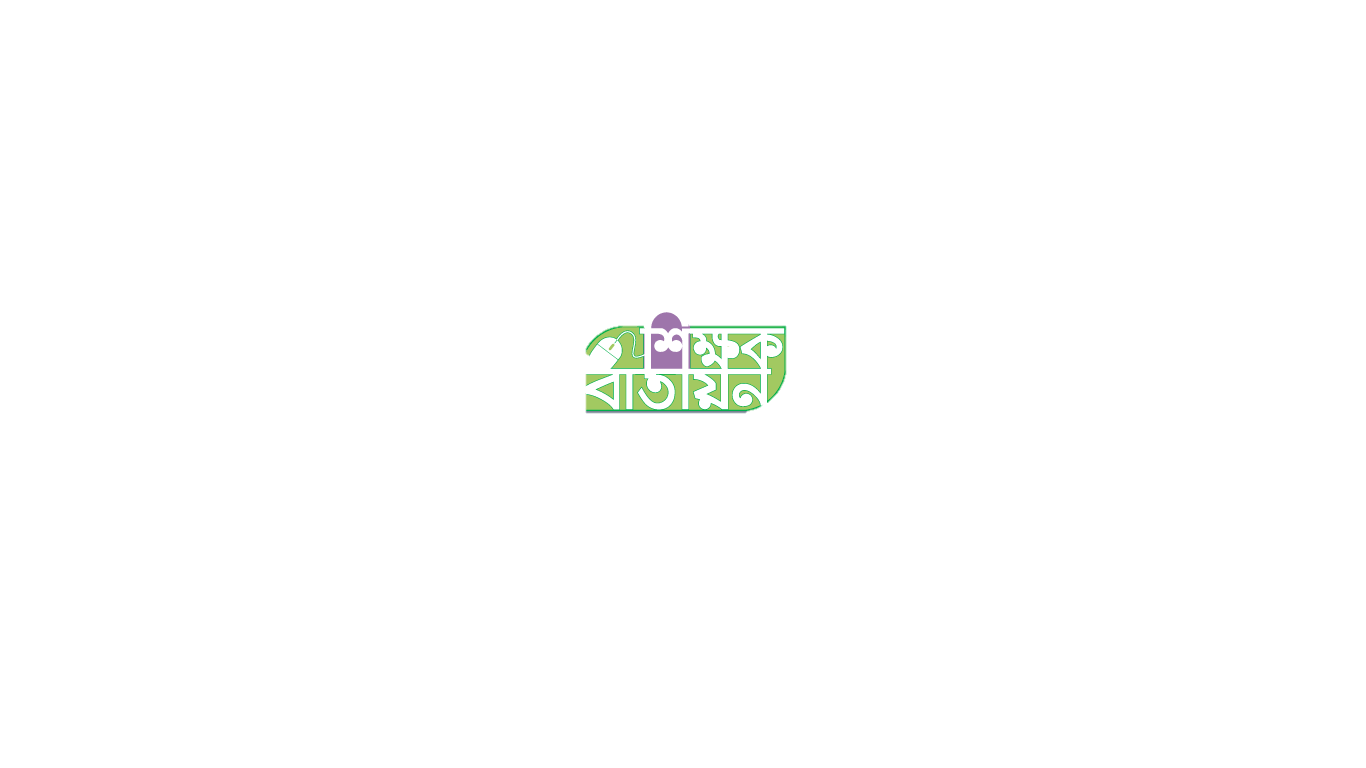 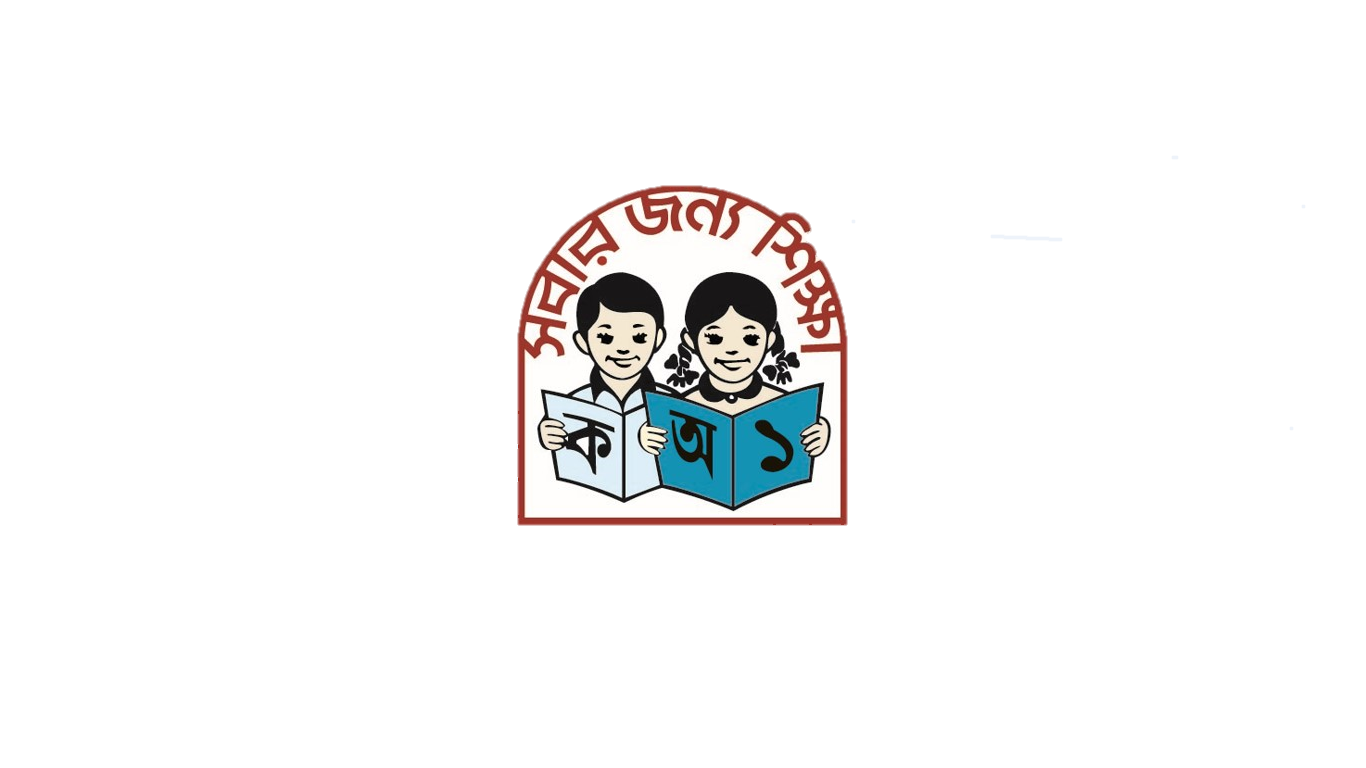 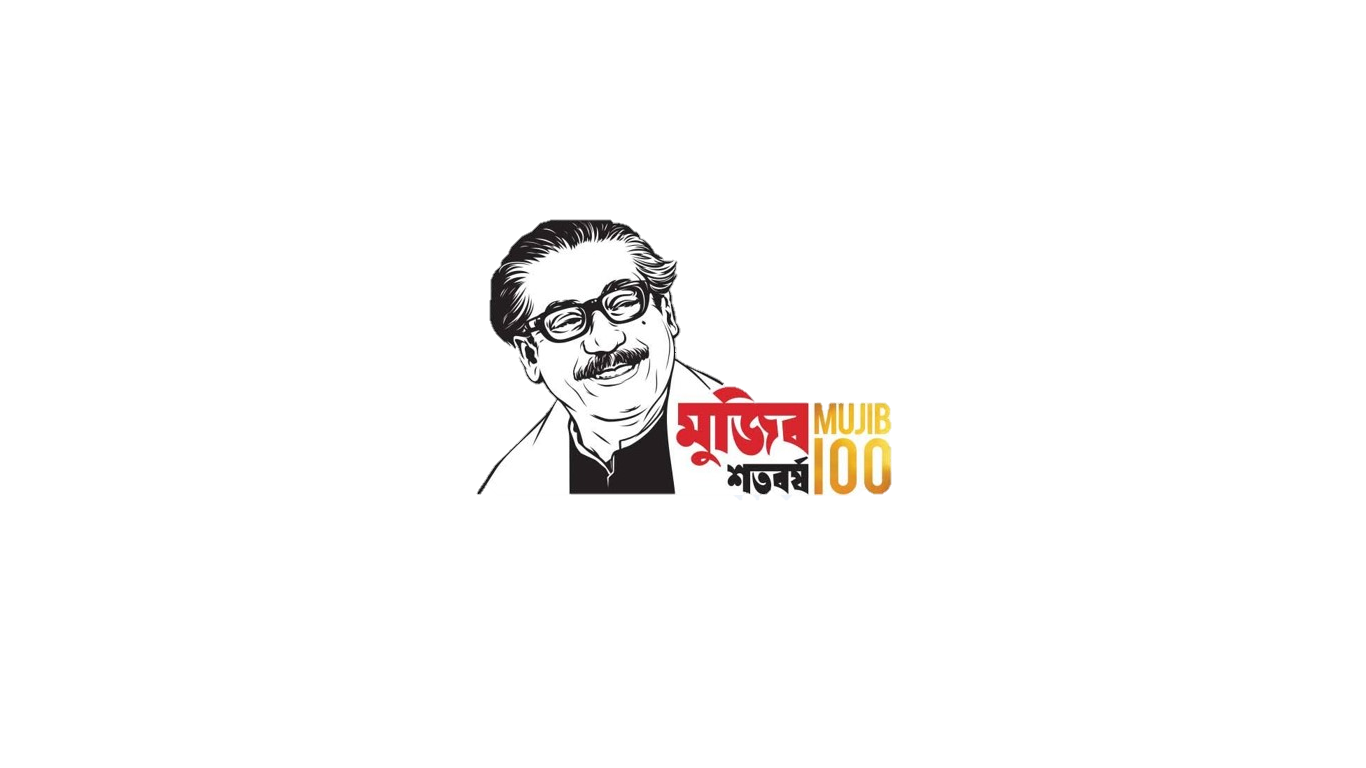 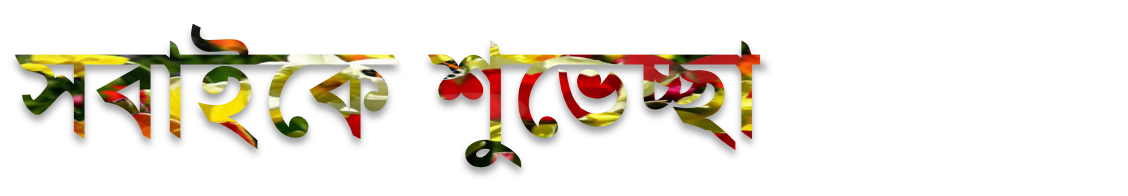 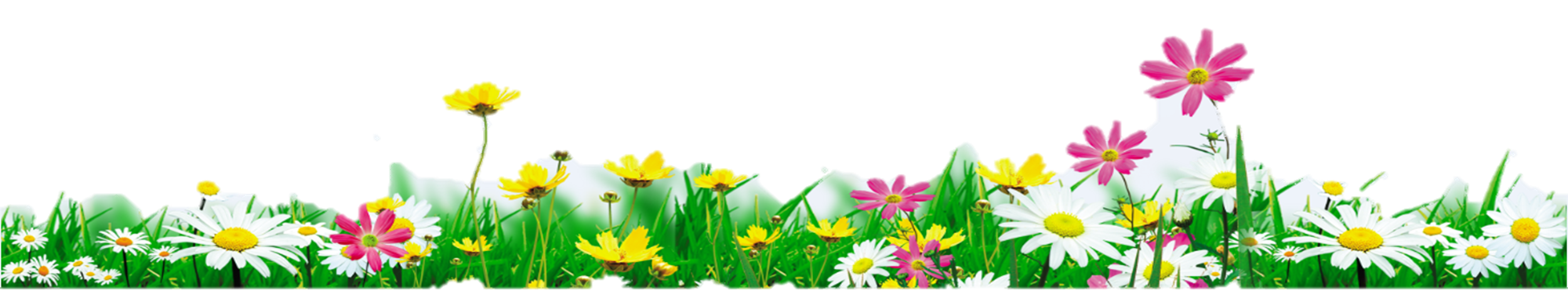 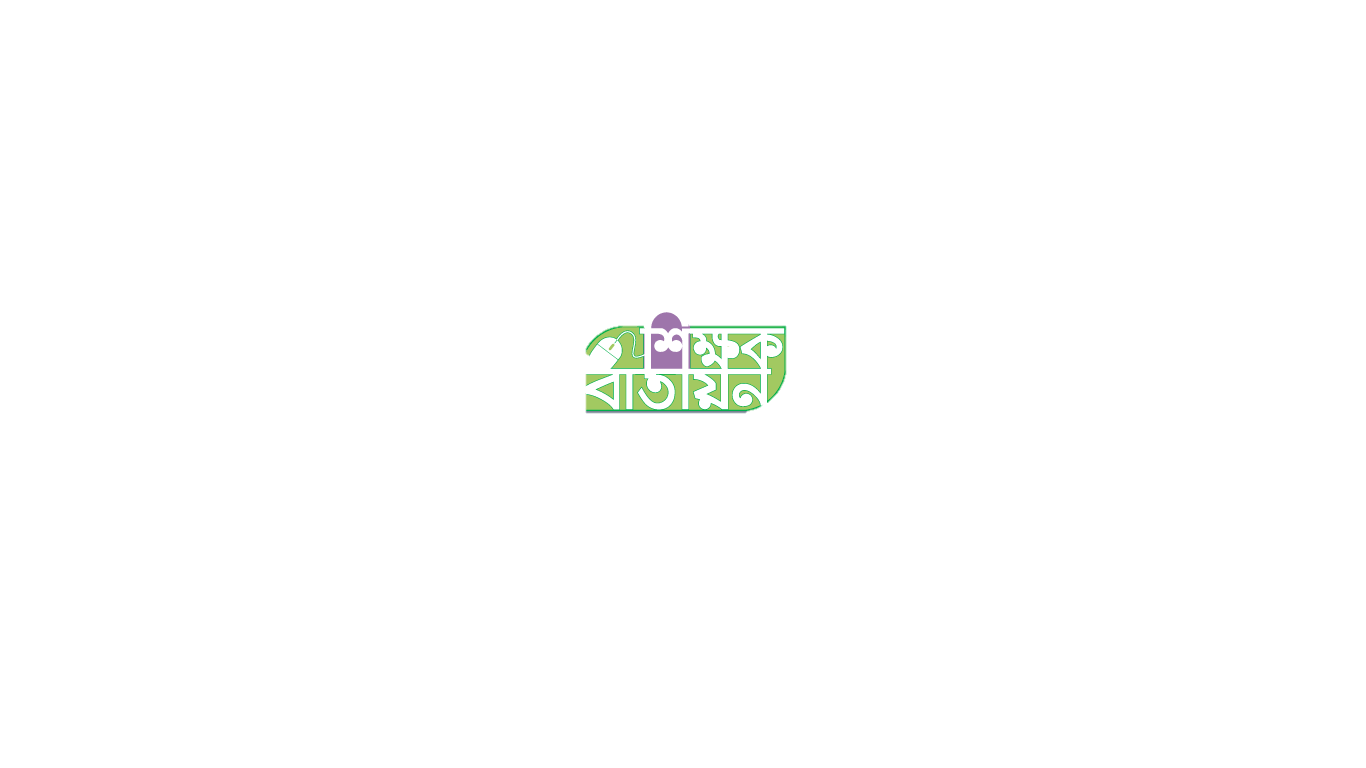 শিক্ষক পরিচিতি
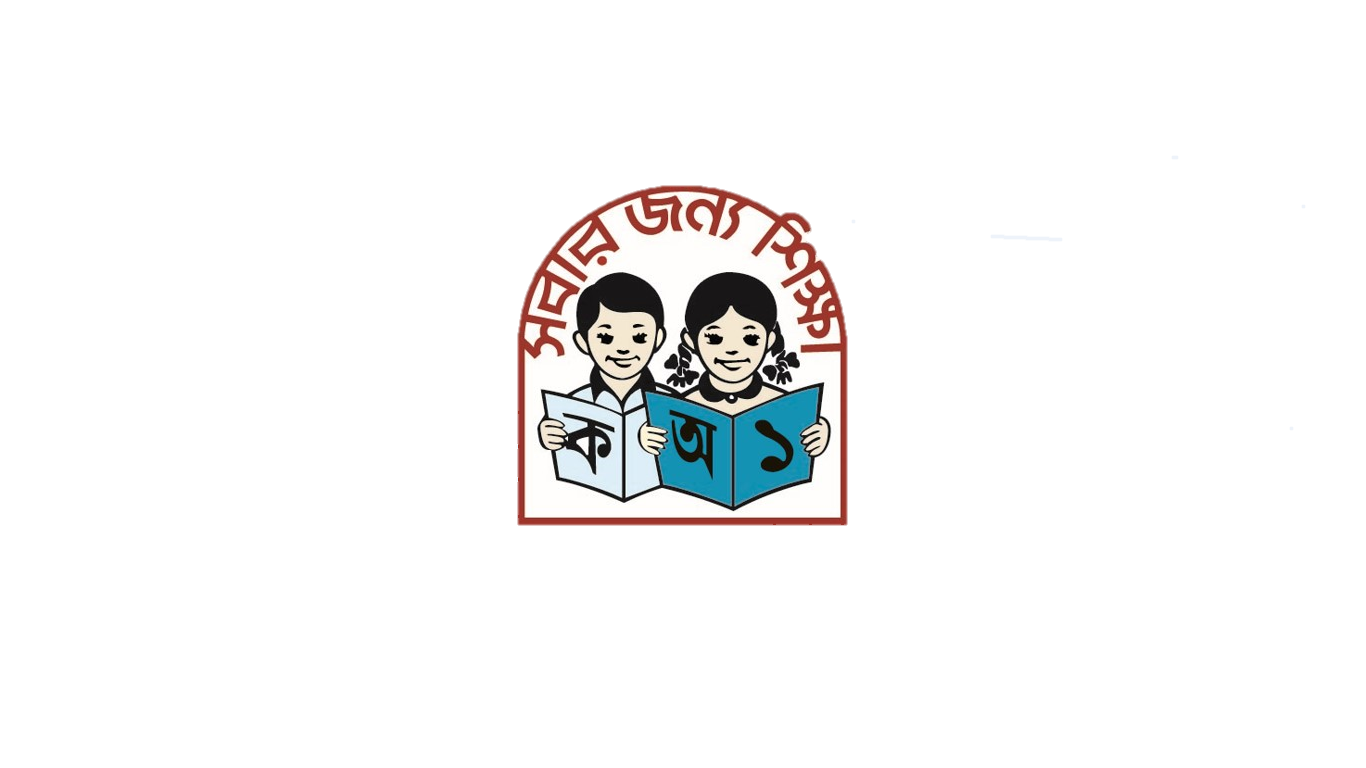 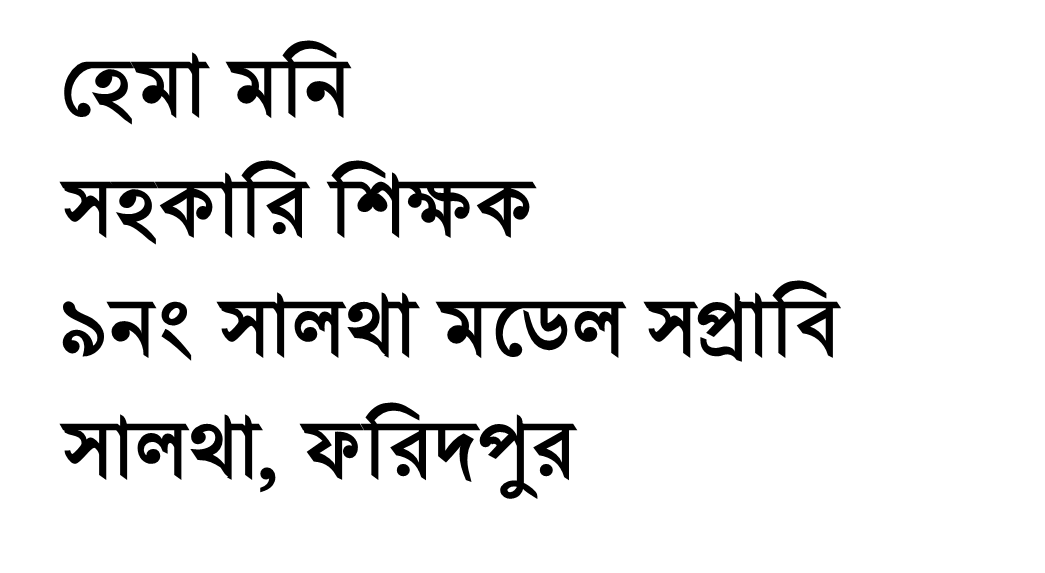 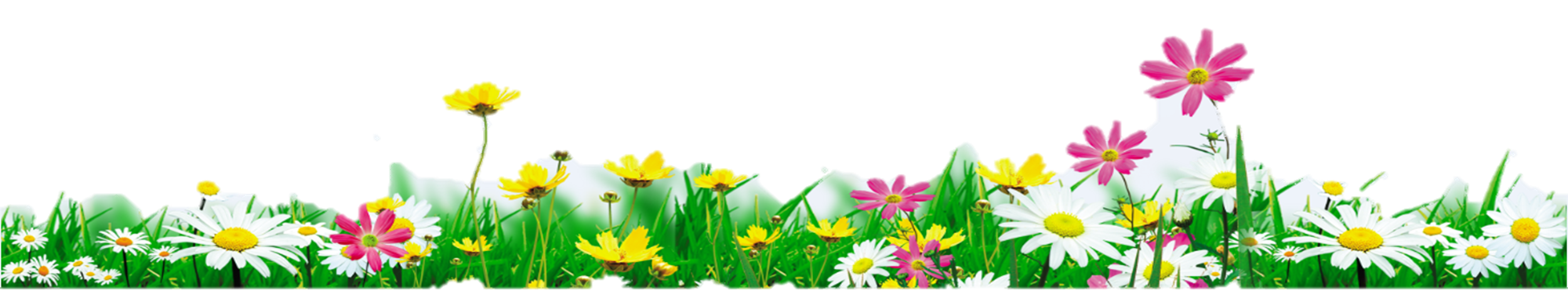 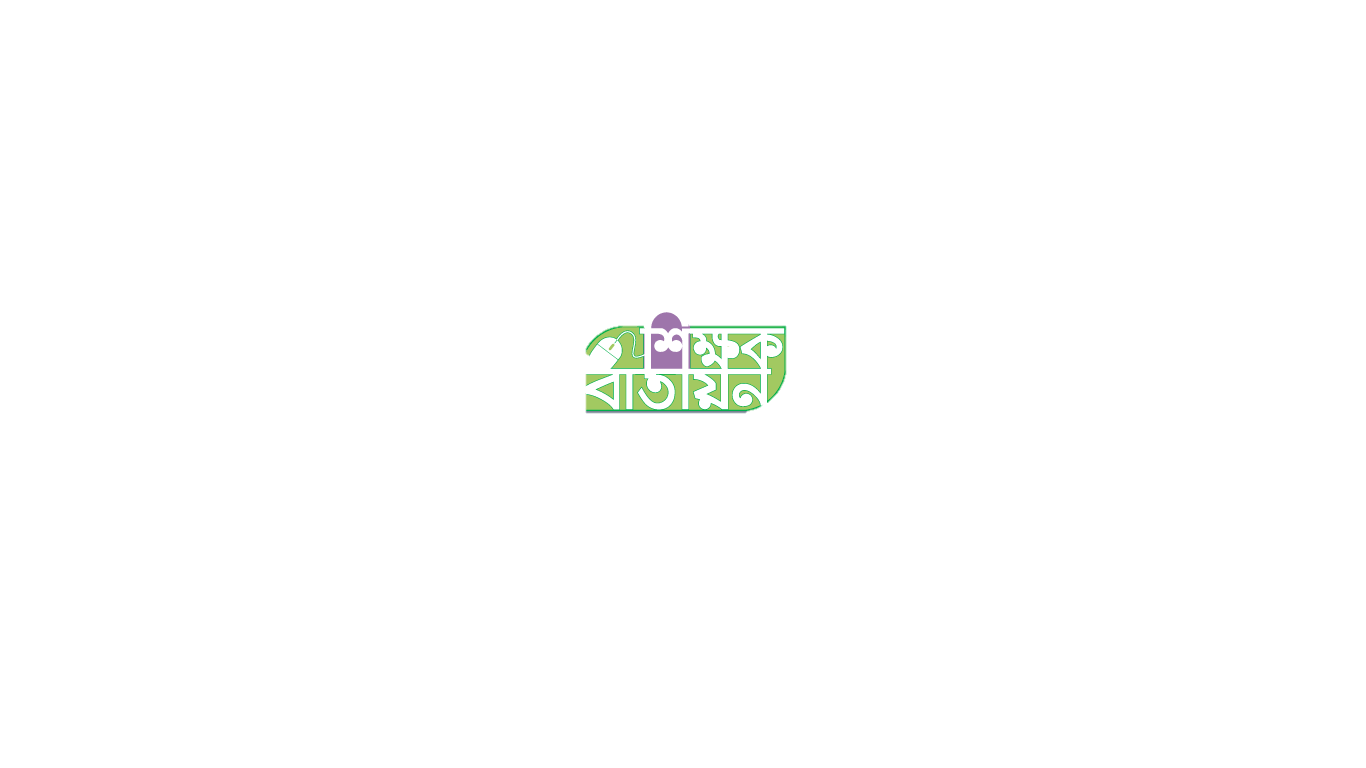 পাঠ পরিচিতি
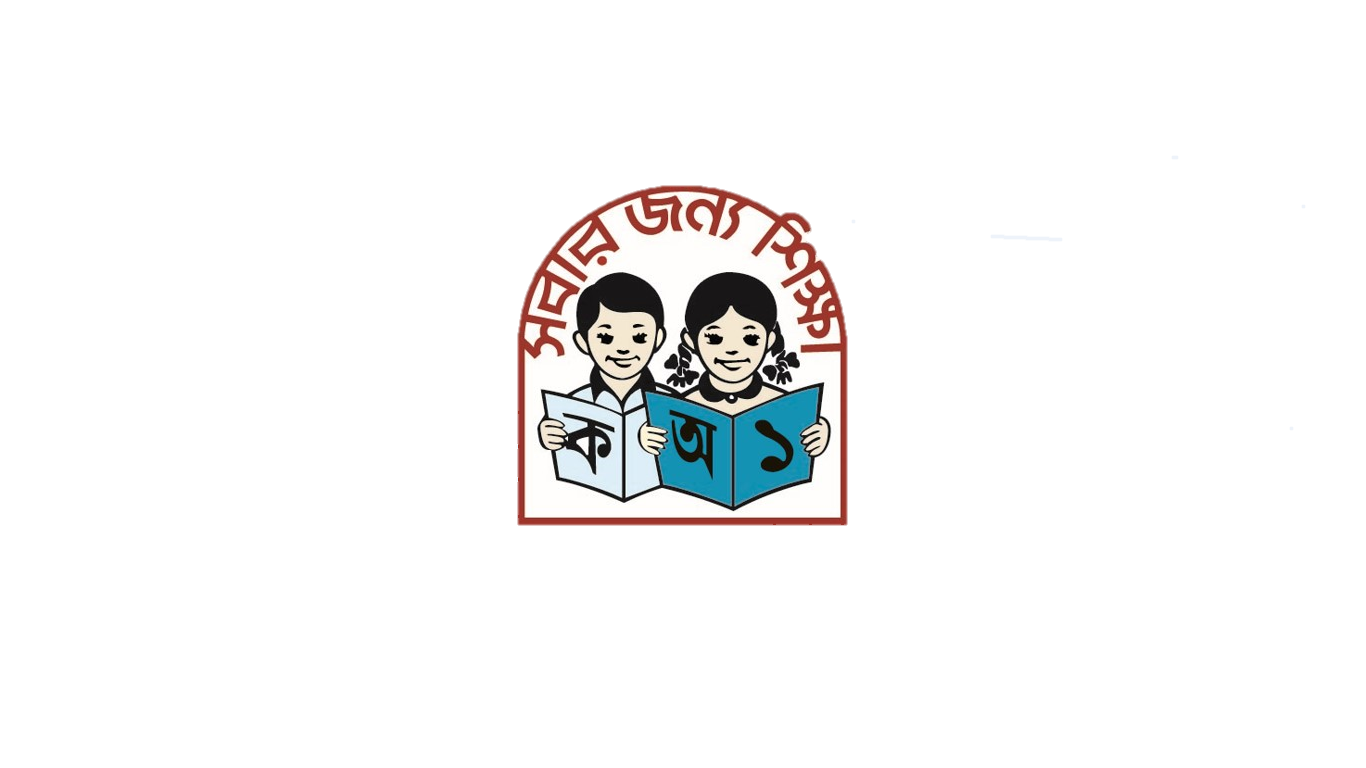 শ্রেণি: প্রাক-প্রাথমিক 
বিষয়: ভাষার কাজ (বাংলা)                               পাঠ: বর্ণ পঠণ                                         পাঠ্যংশ: ট-ণ
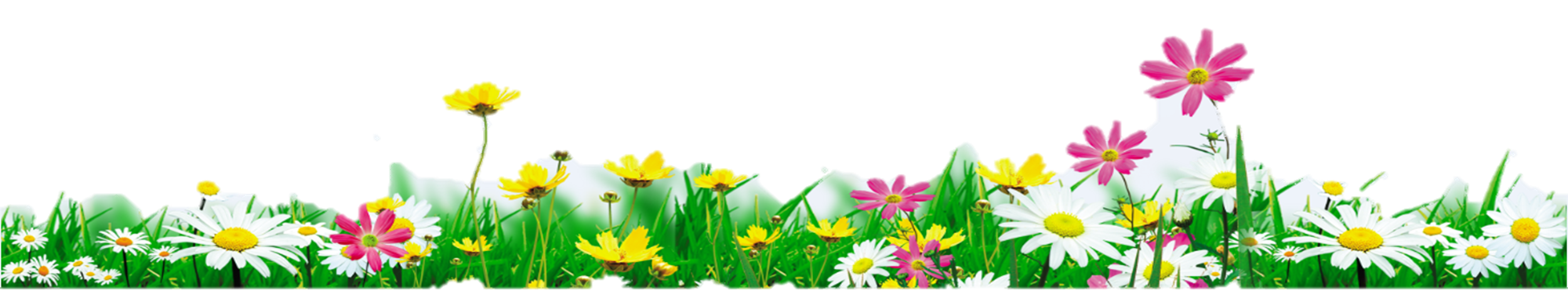 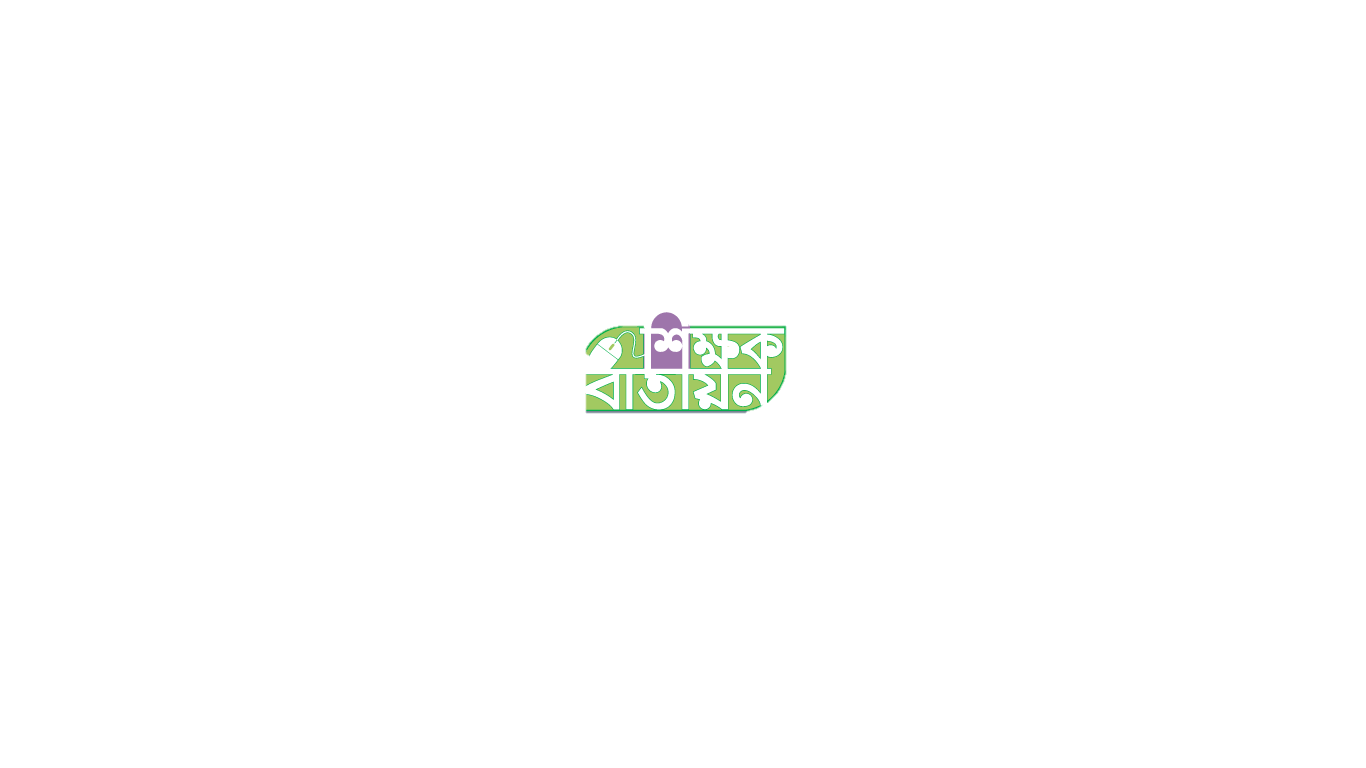 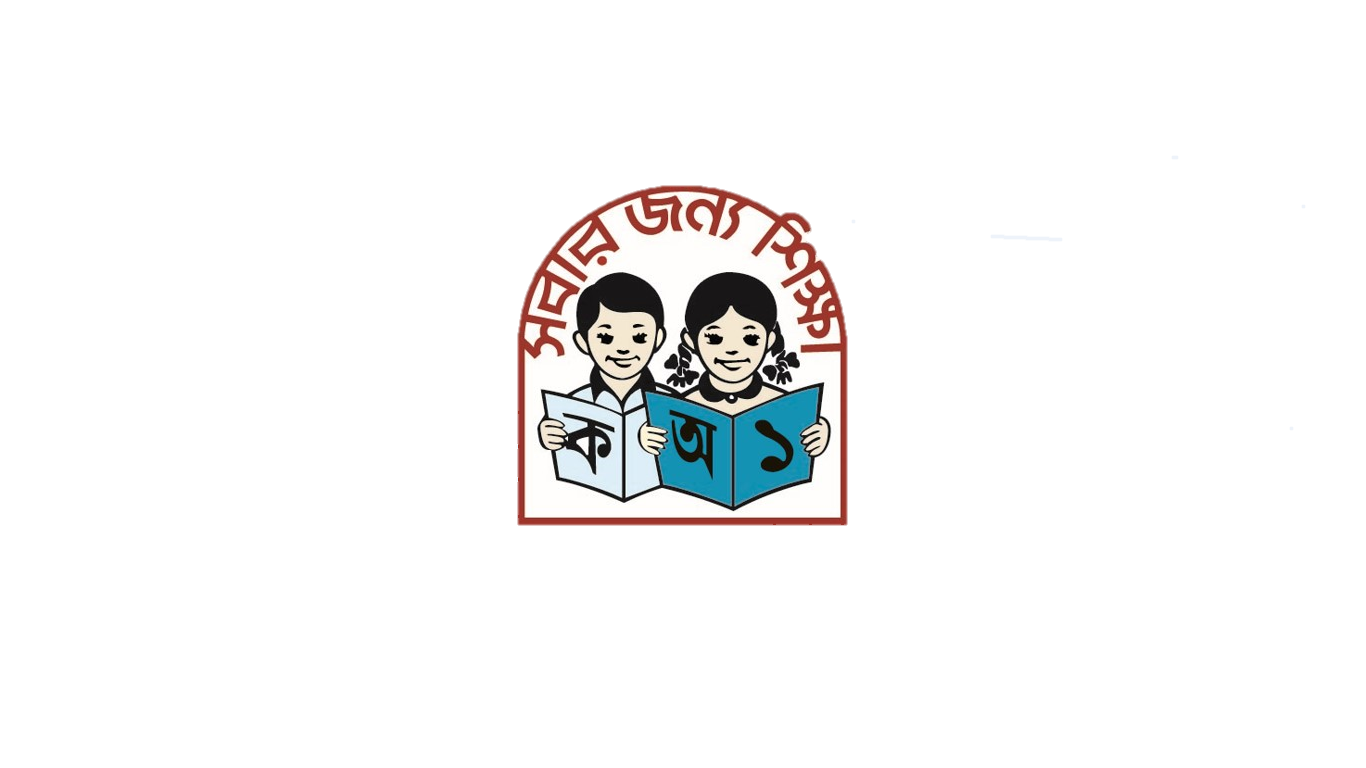 এই পাঠ শেষে শিক্ষার্থীরা
৩.২.৮ ধ্বনির প্রতীক (বর্ণ)শণাক্ত করতে পারবে।
৩.২.৯ শব্দ থেকে বর্ণ শনাক্ত করতে পারবে।
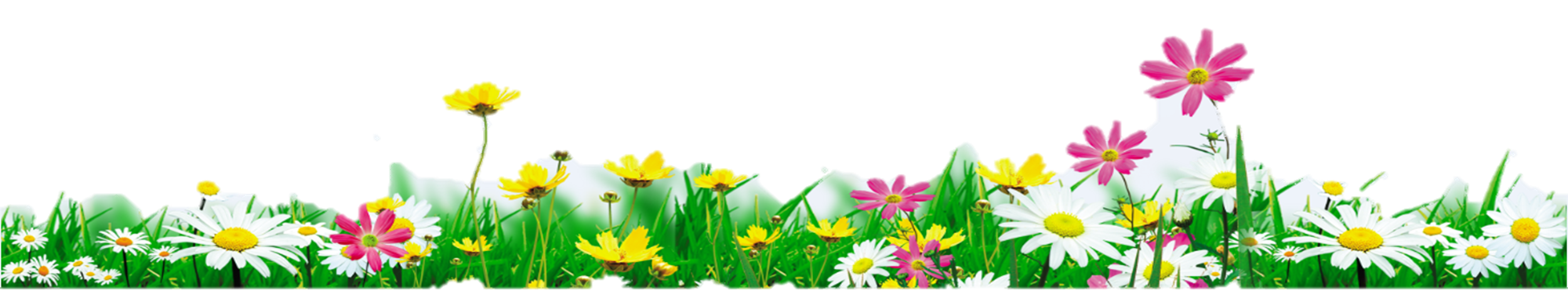 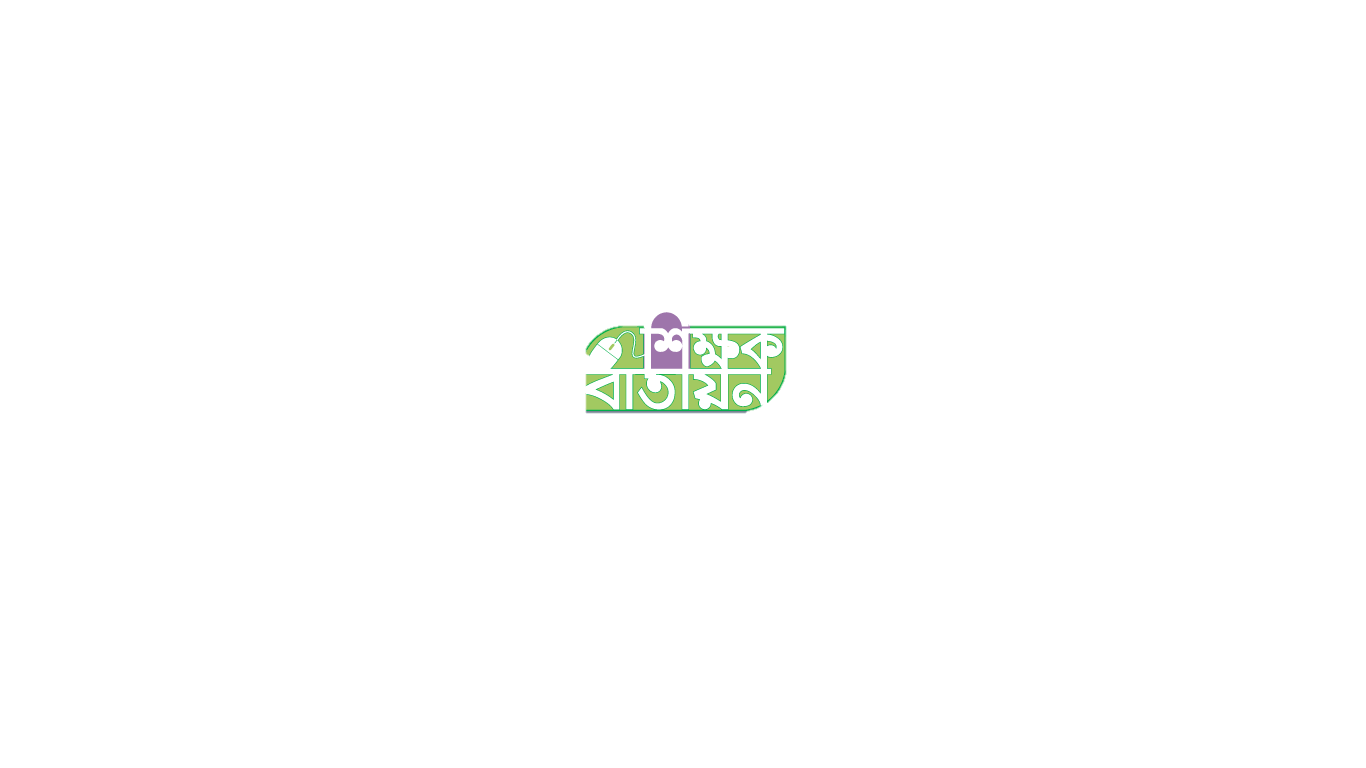 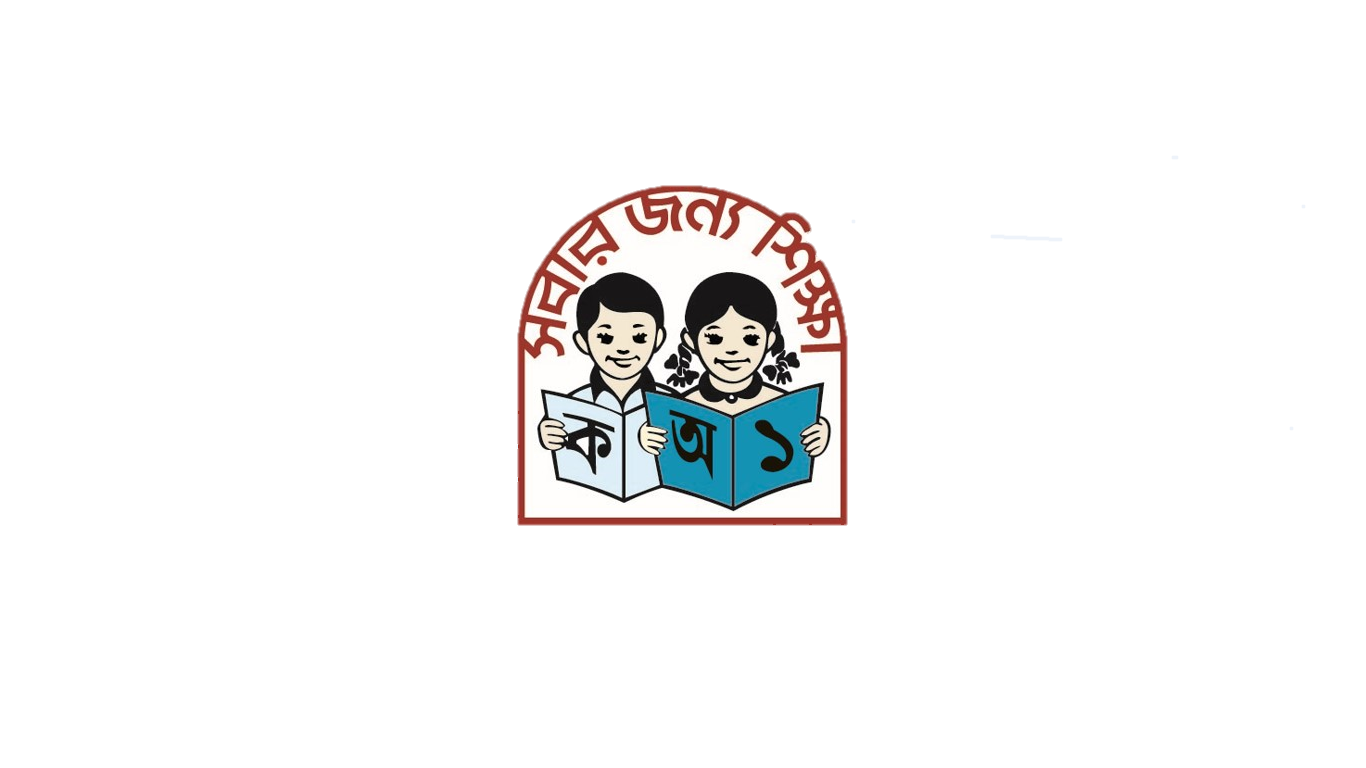 চলো আমরা একটা ভিডিও দেখি
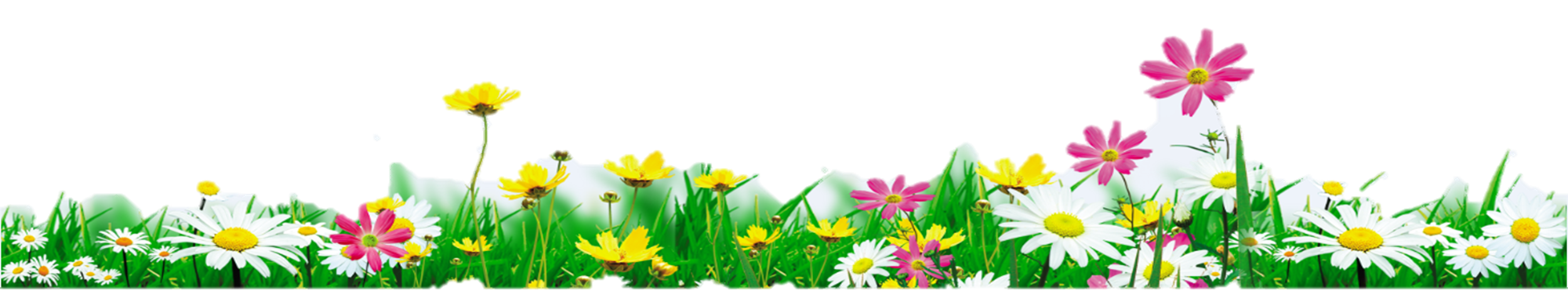 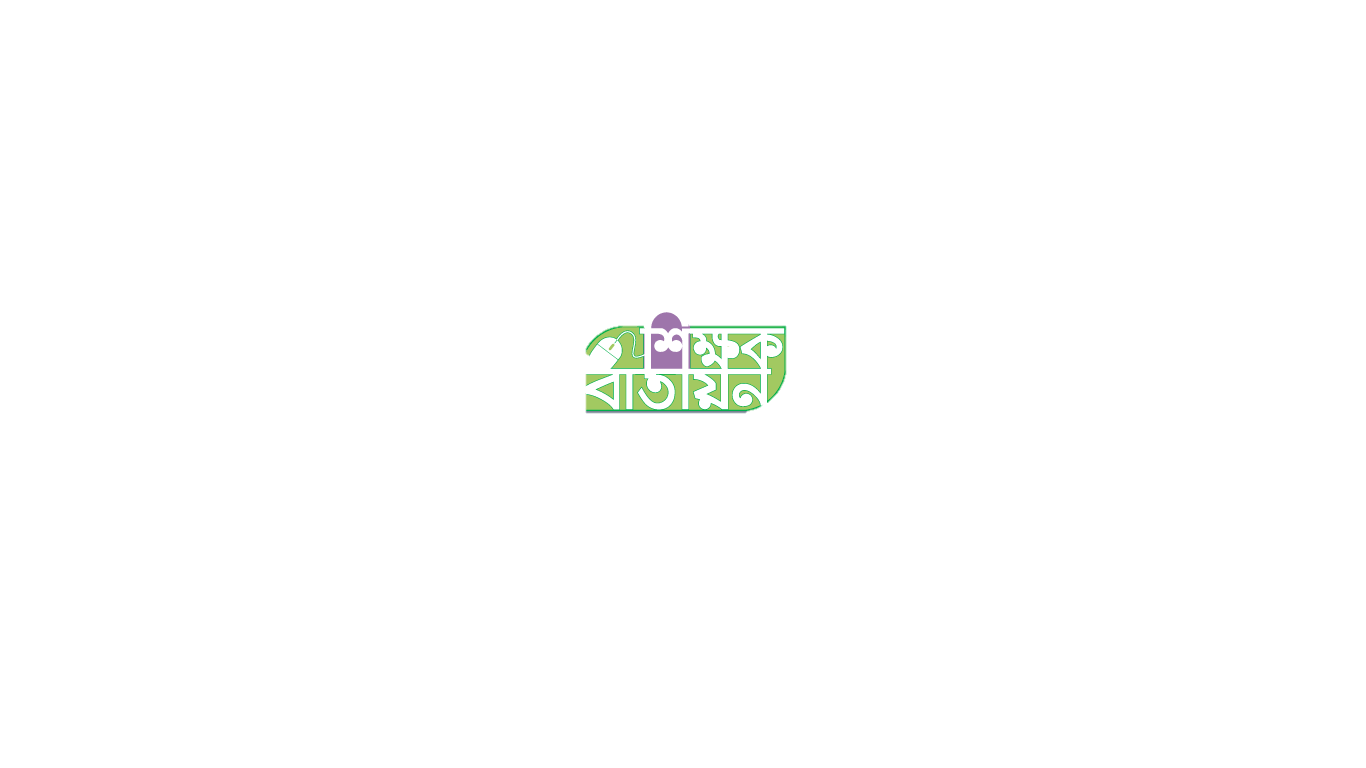 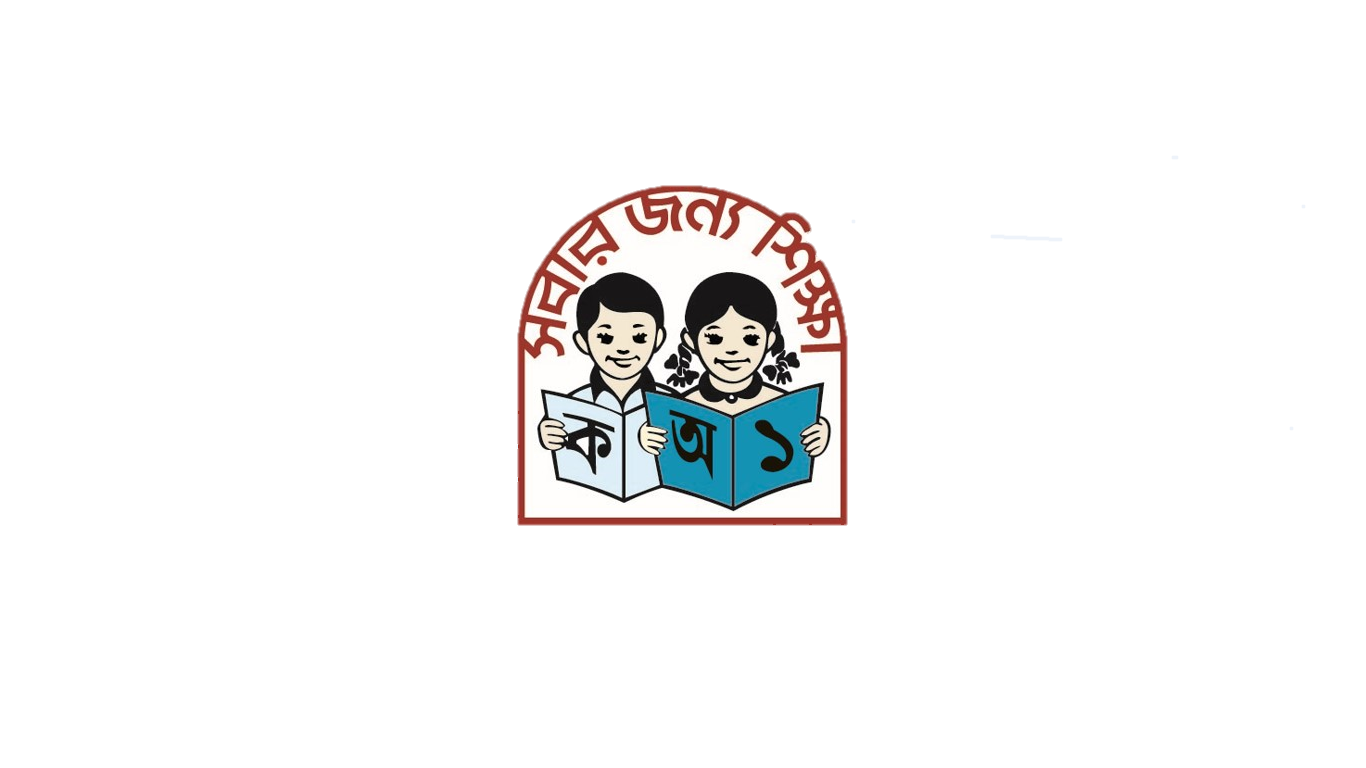 তাহলে আজ আমরা পড়ব
ণ
ঢ
ড
ঠ
ট
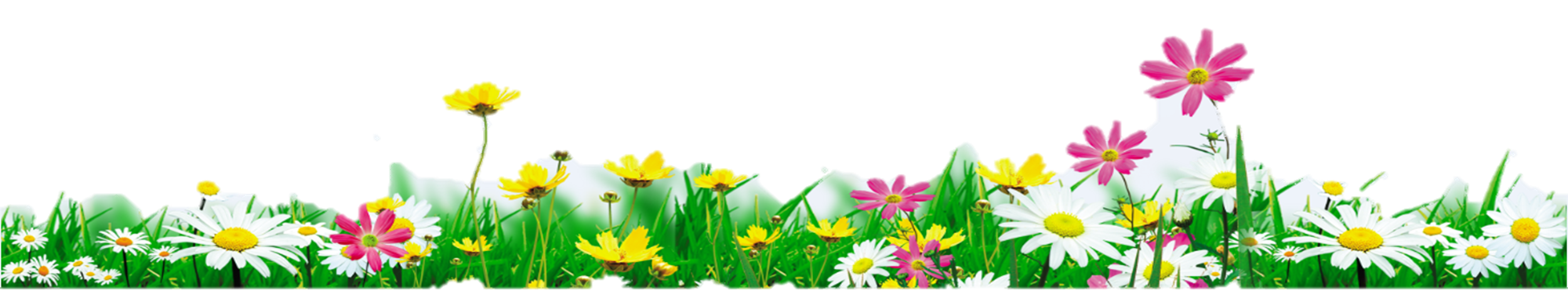 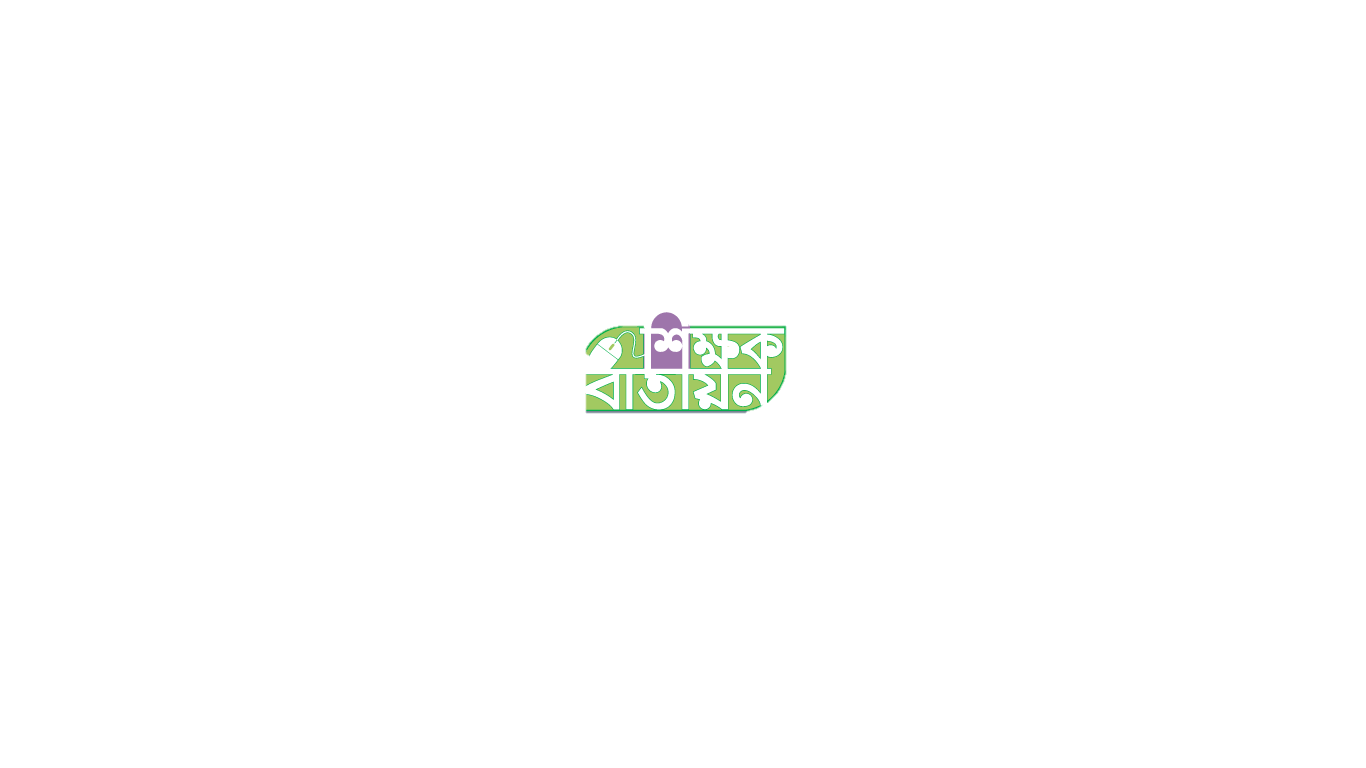 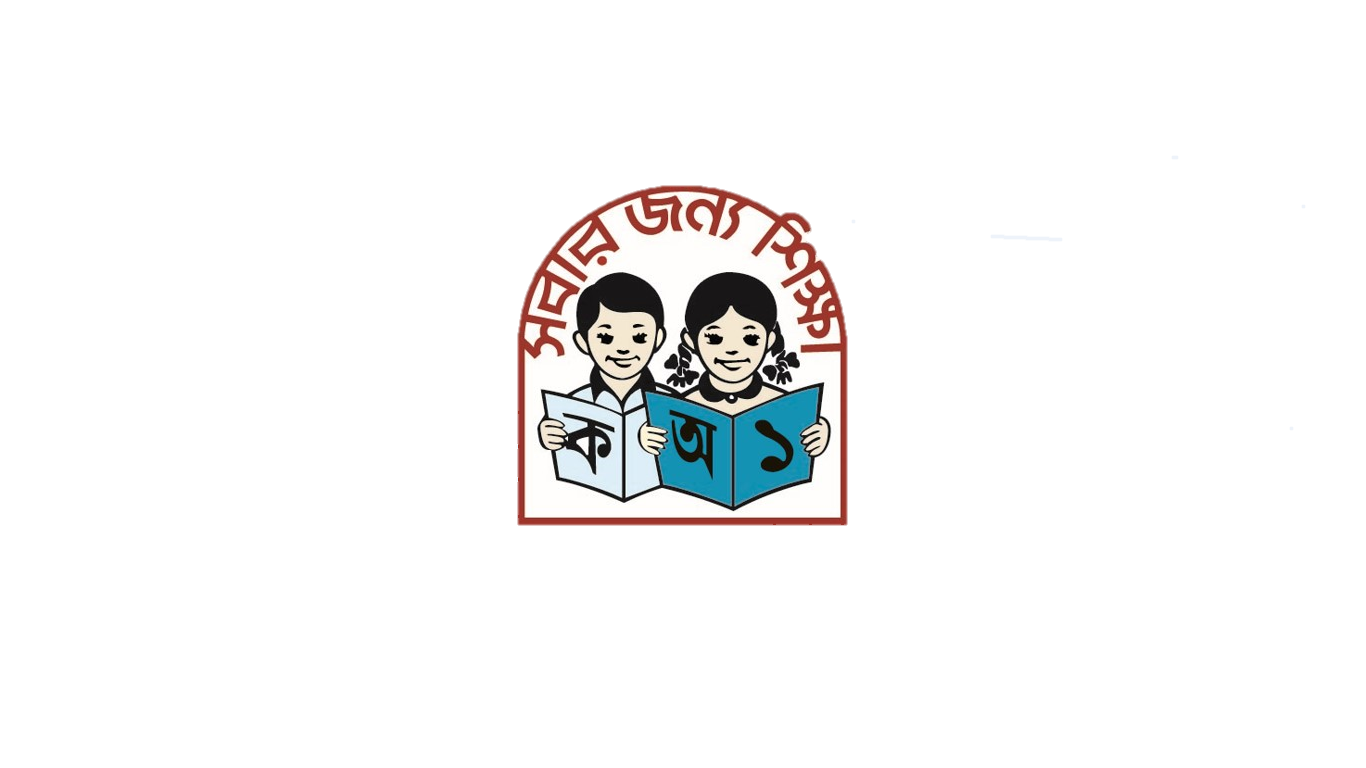 টিয়া
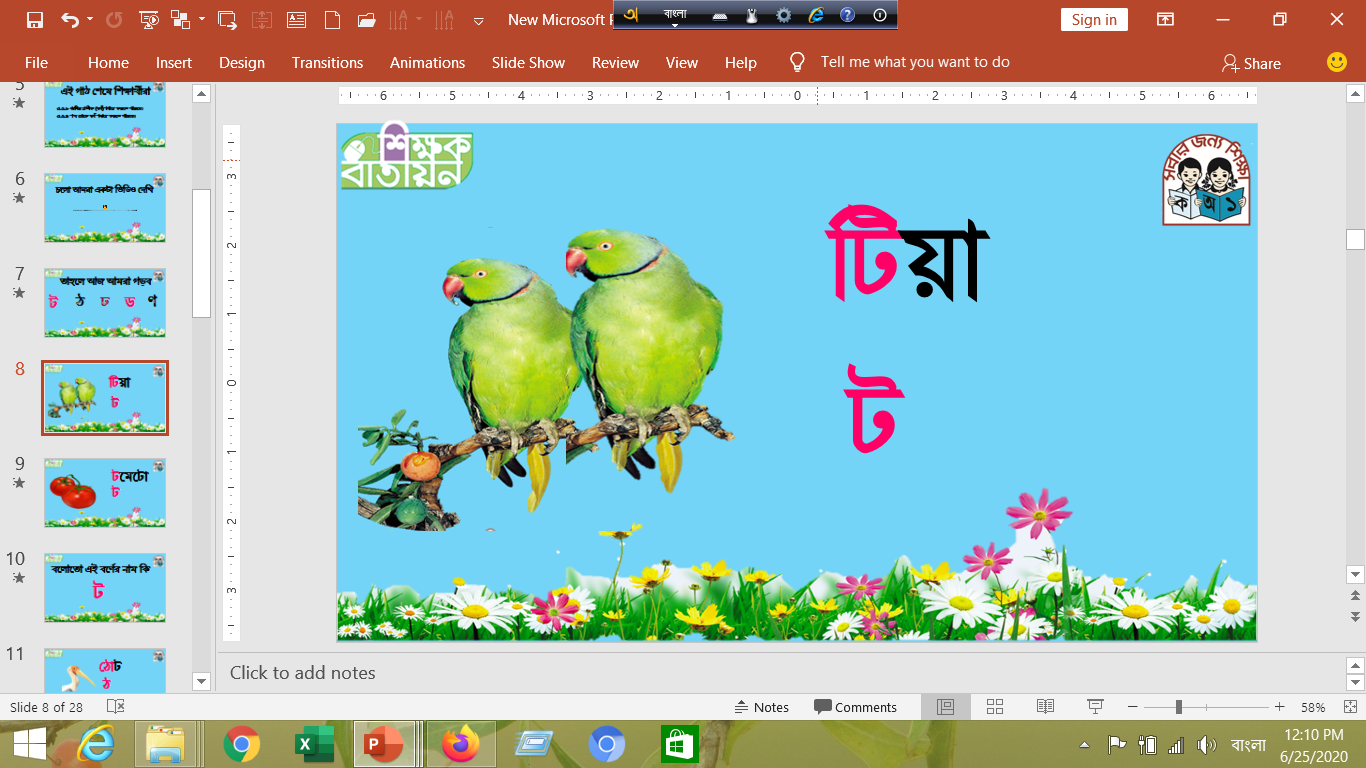 ট
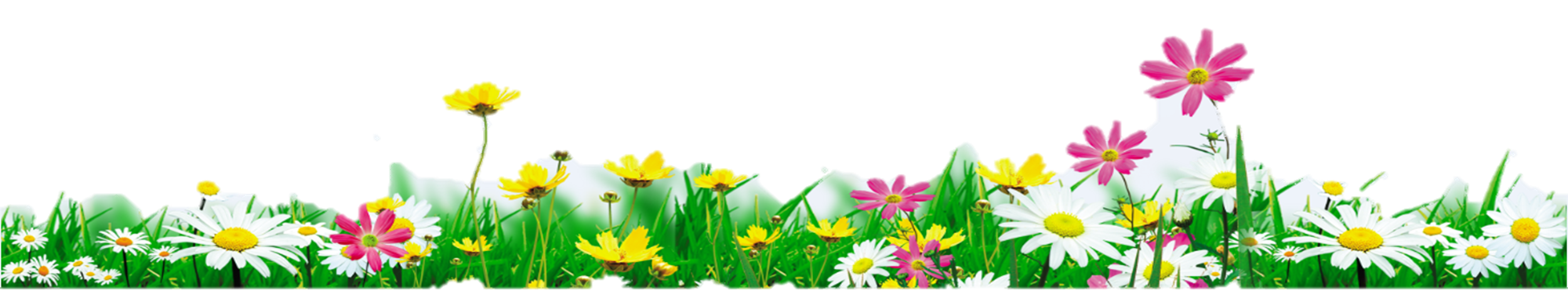 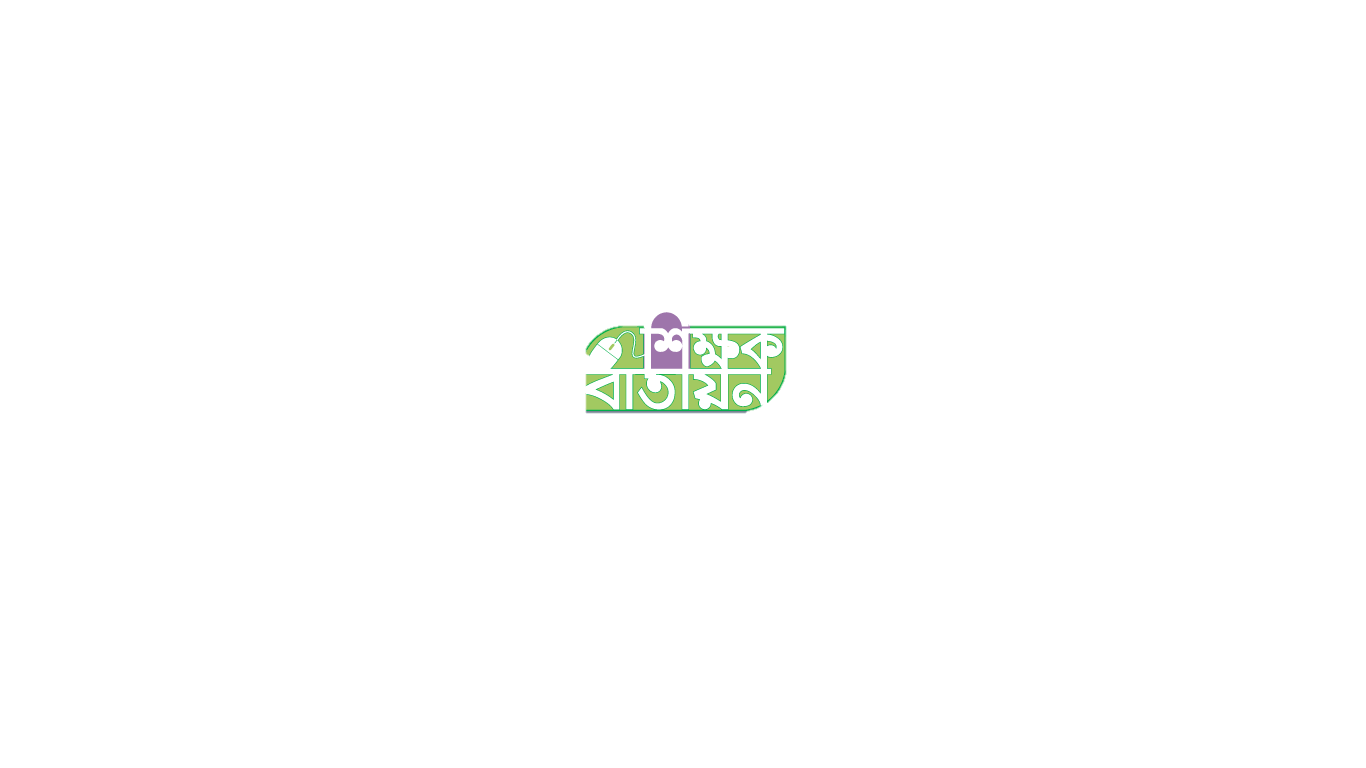 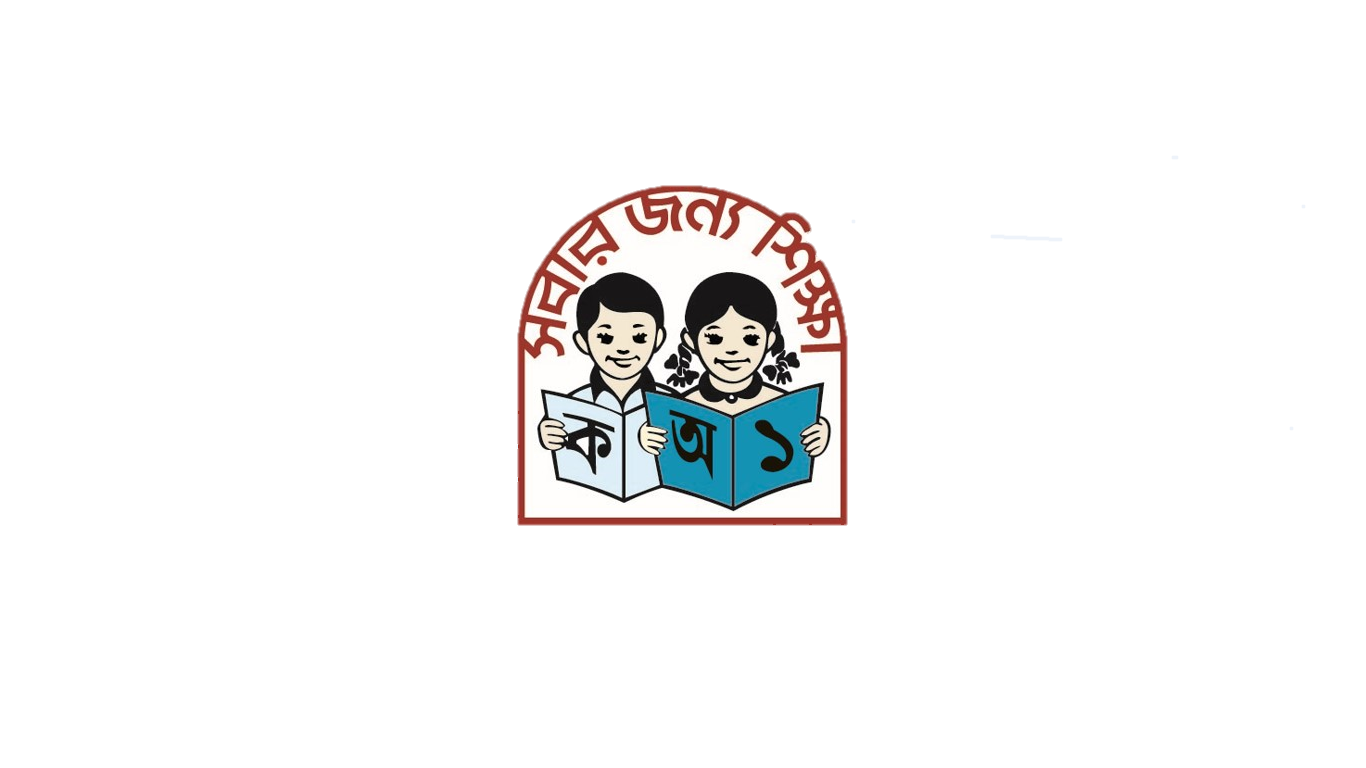 টমেটো
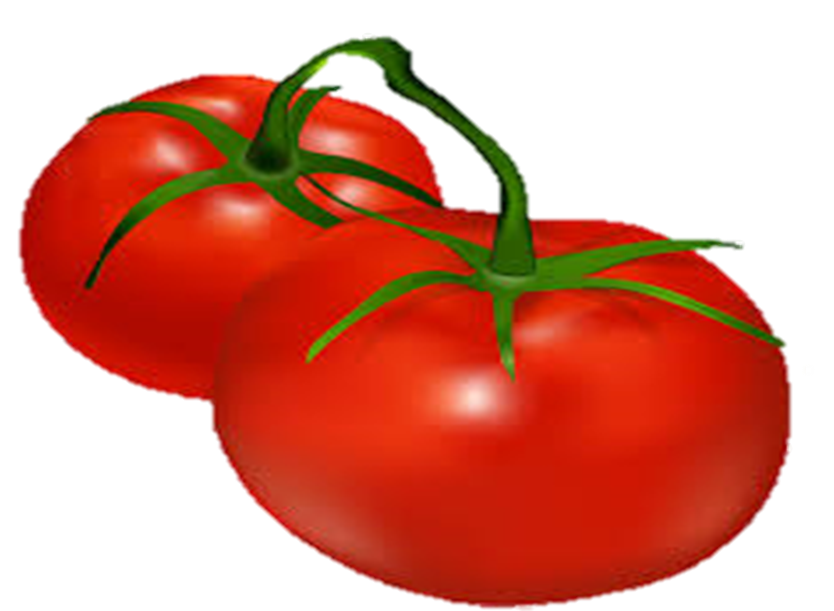 ট
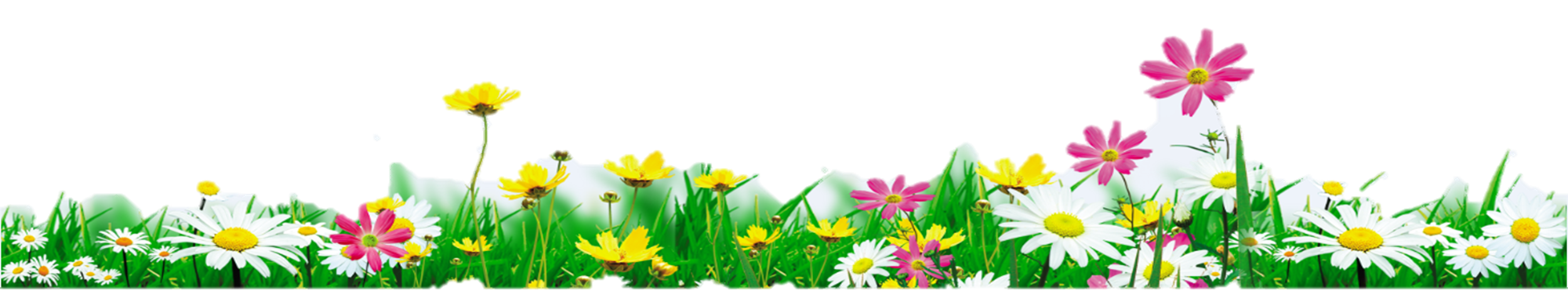 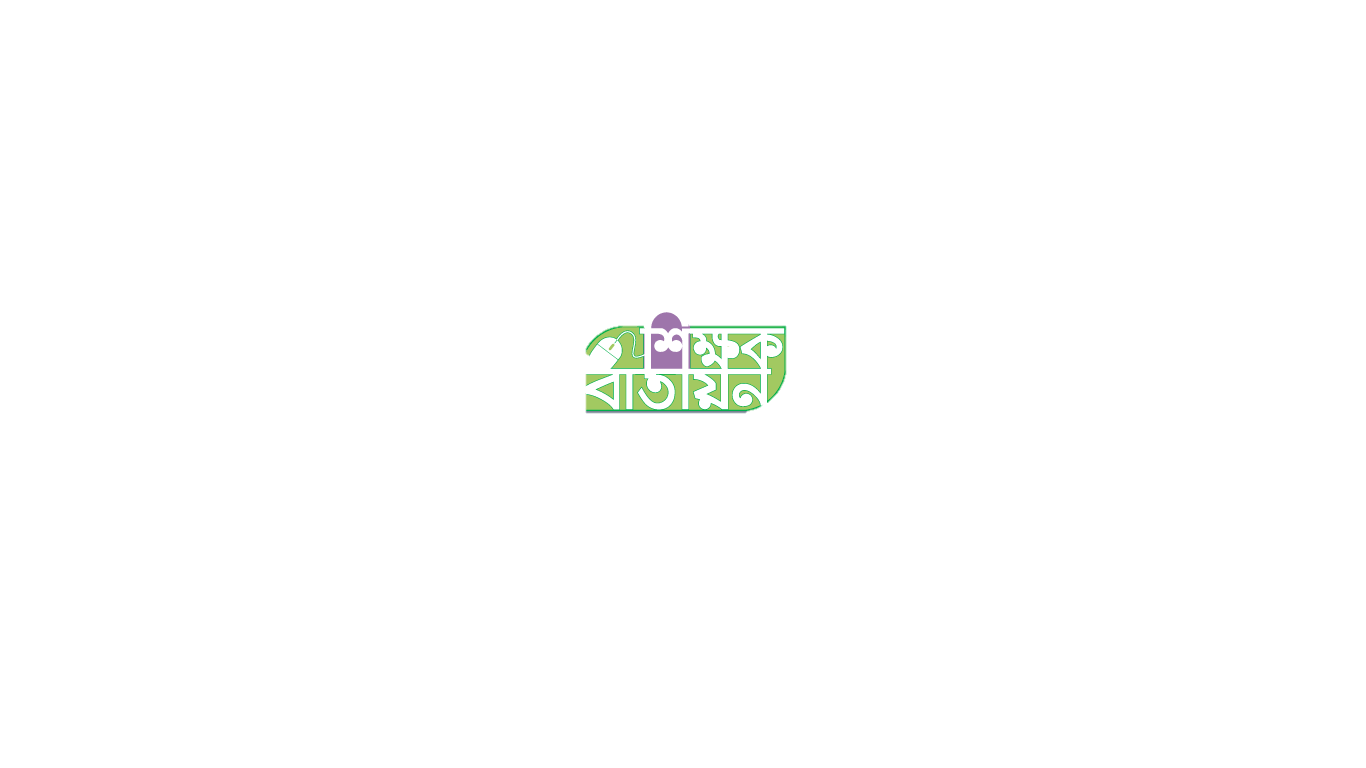 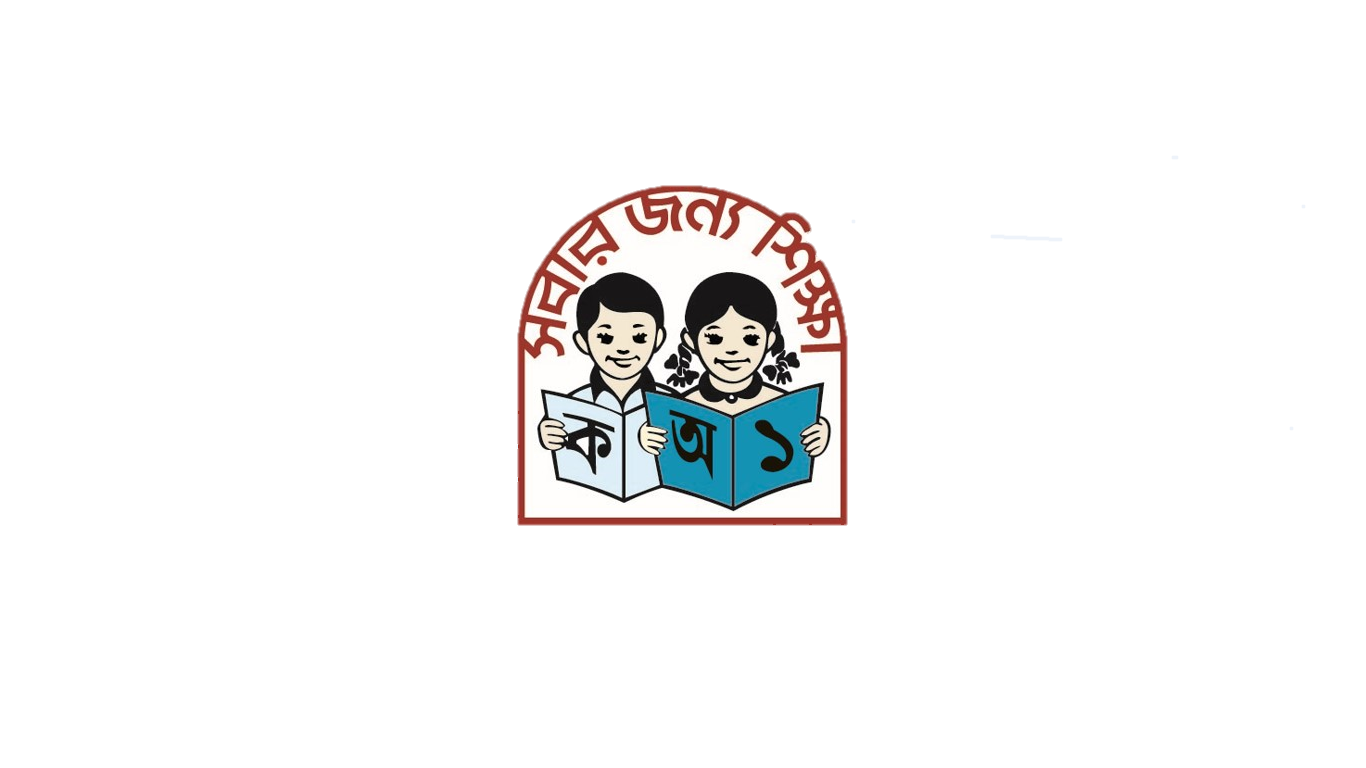 বলোতো এই বর্ণের নাম কি
ট
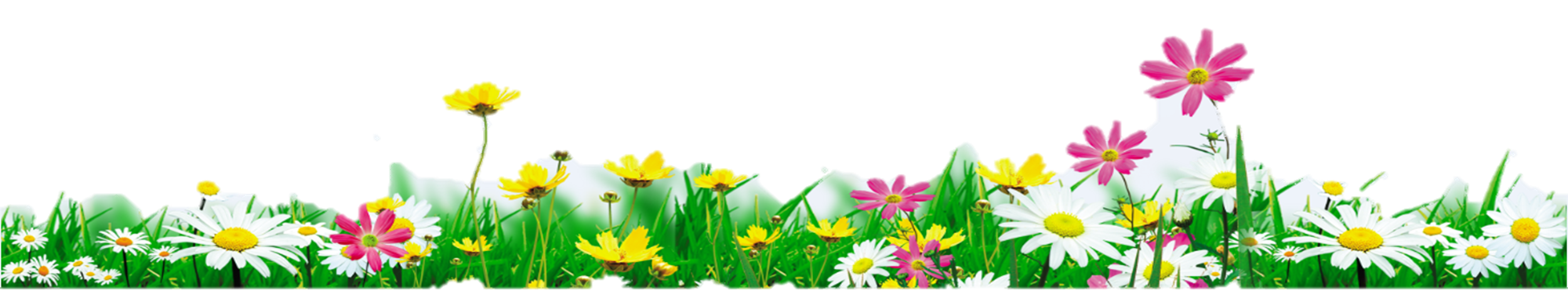 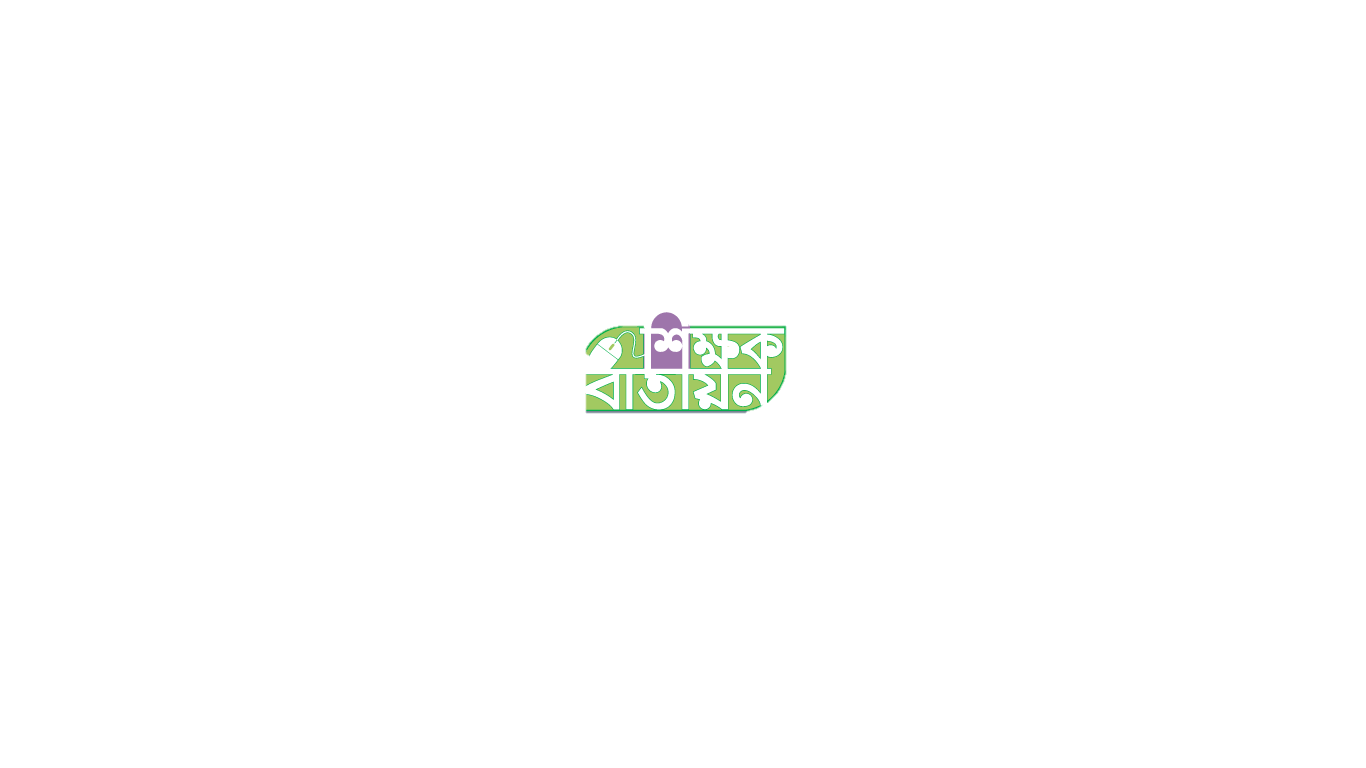 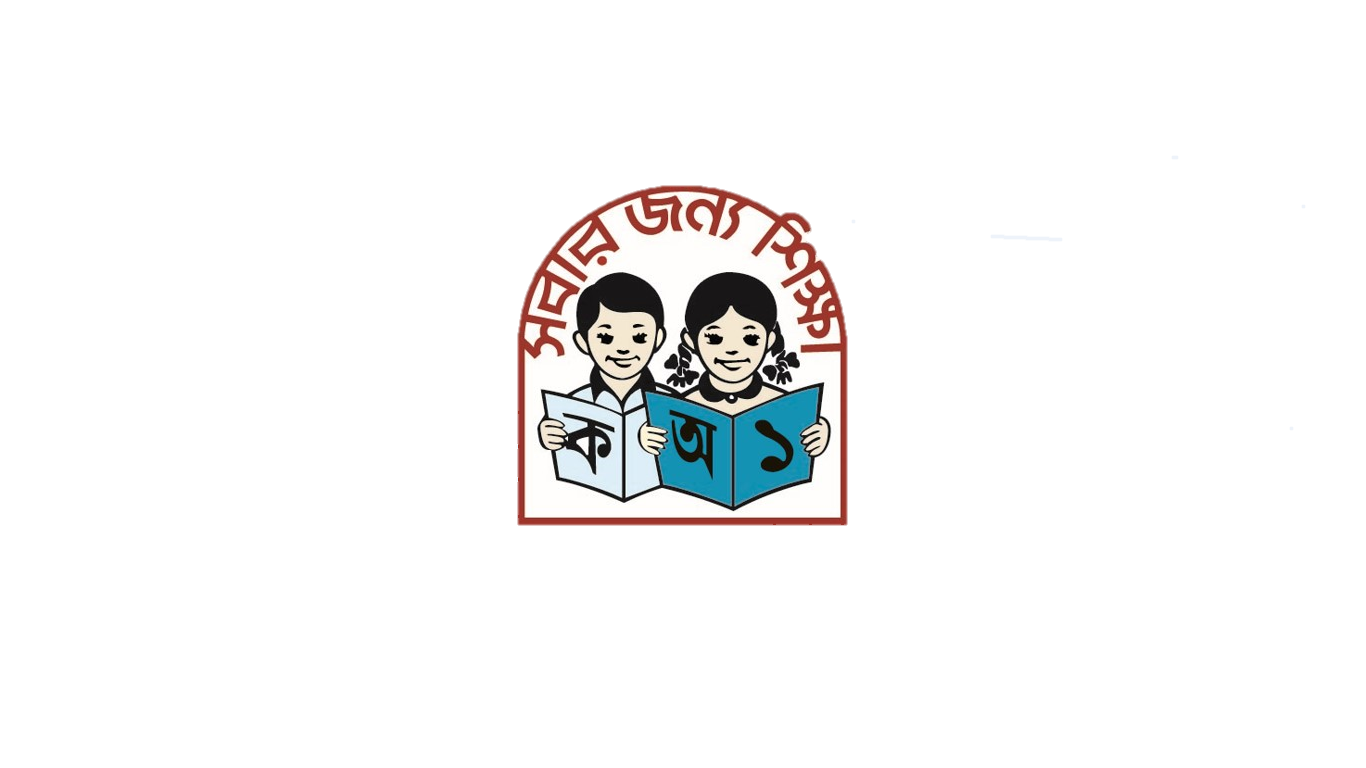 ঠোট
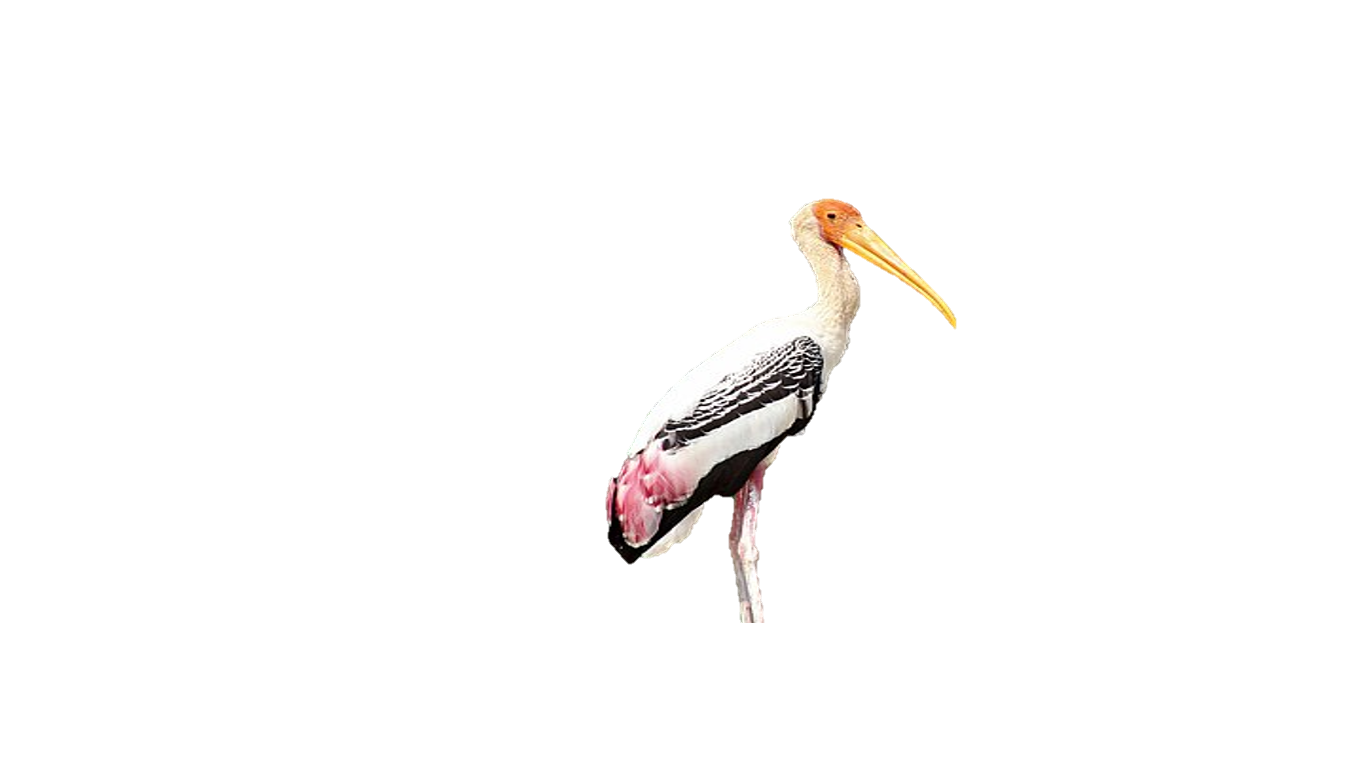 ঠ
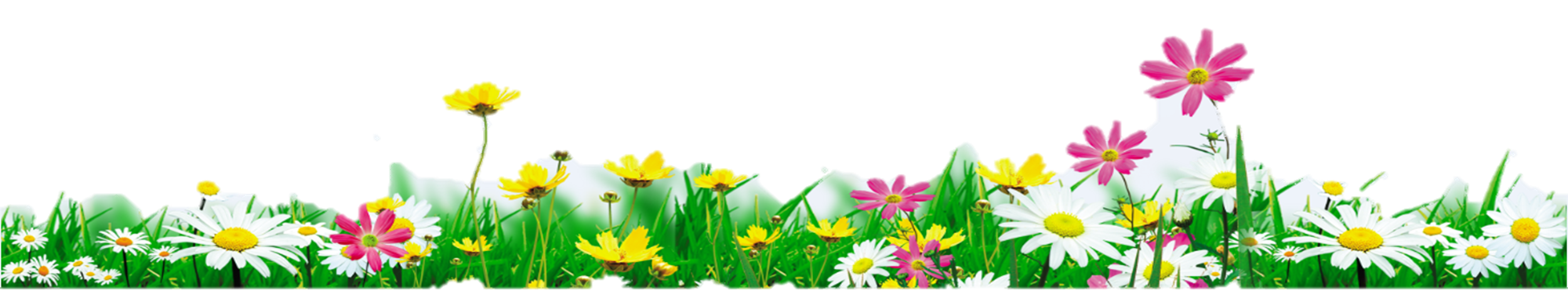 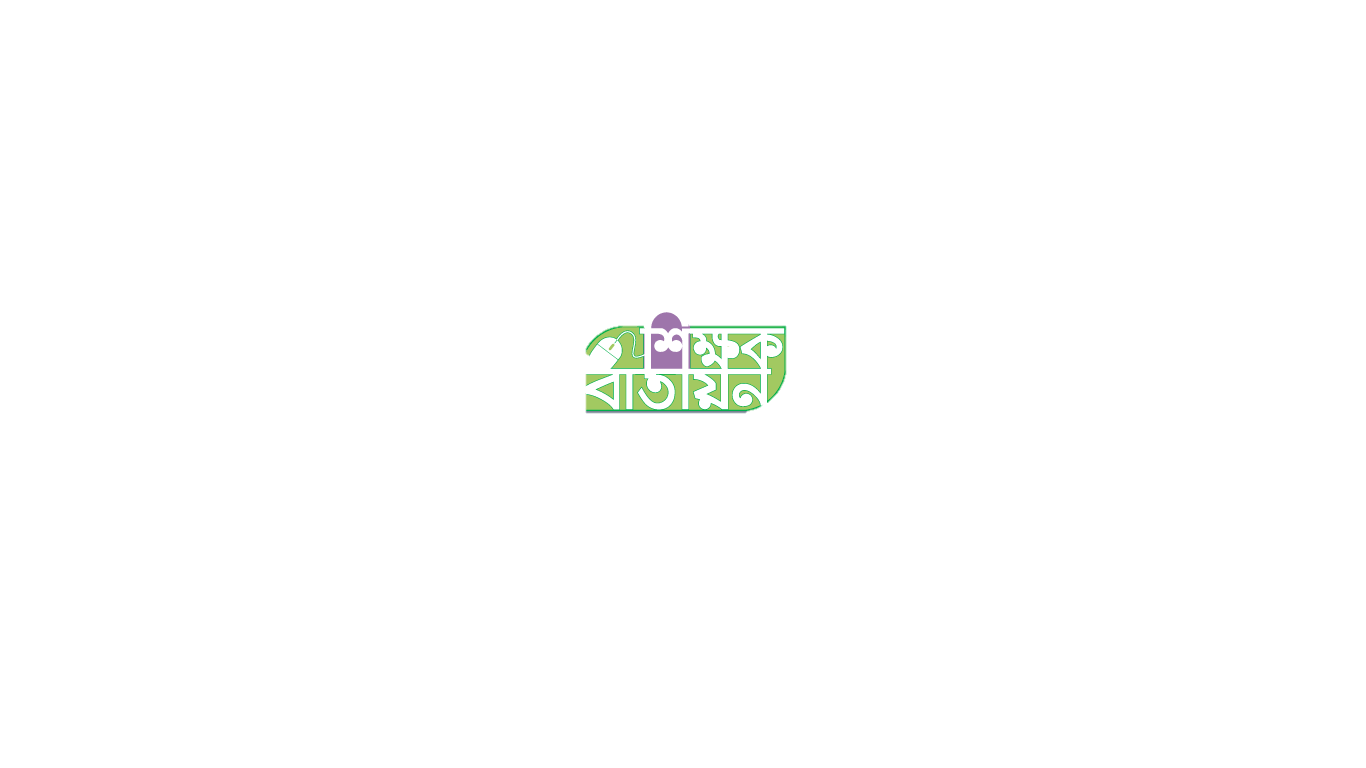 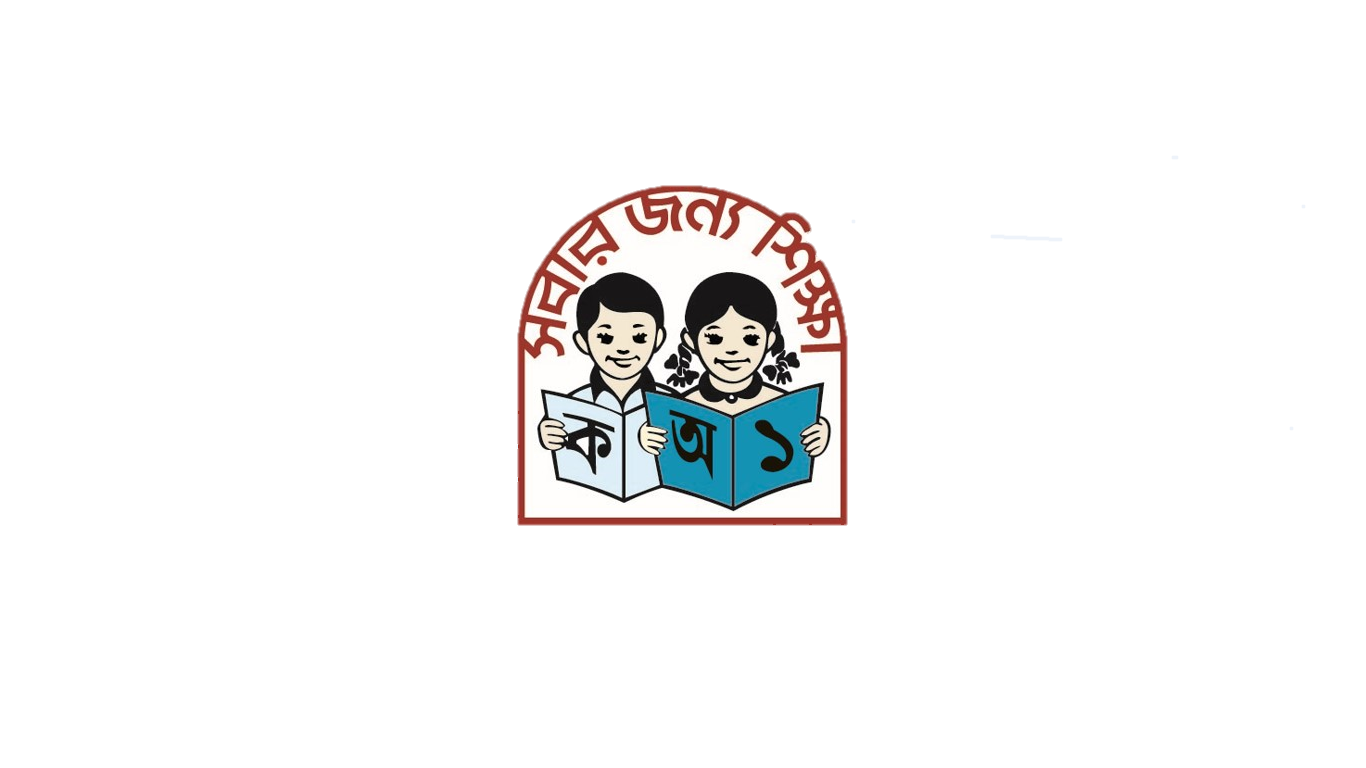 ঠেলাগাড়ি
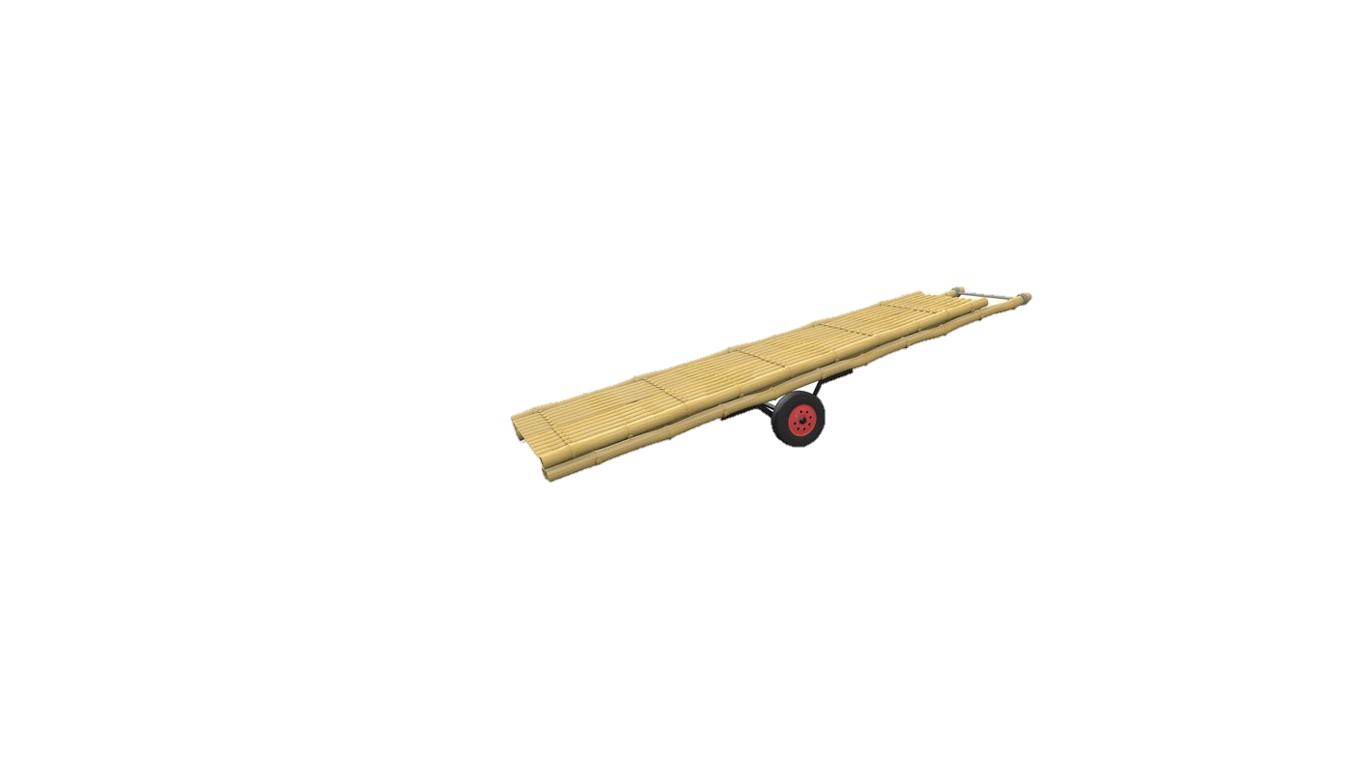 ঠ
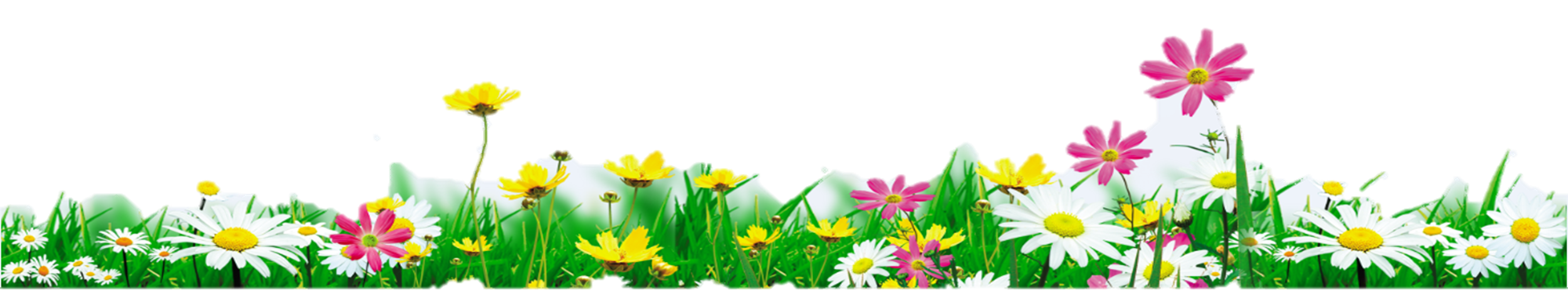 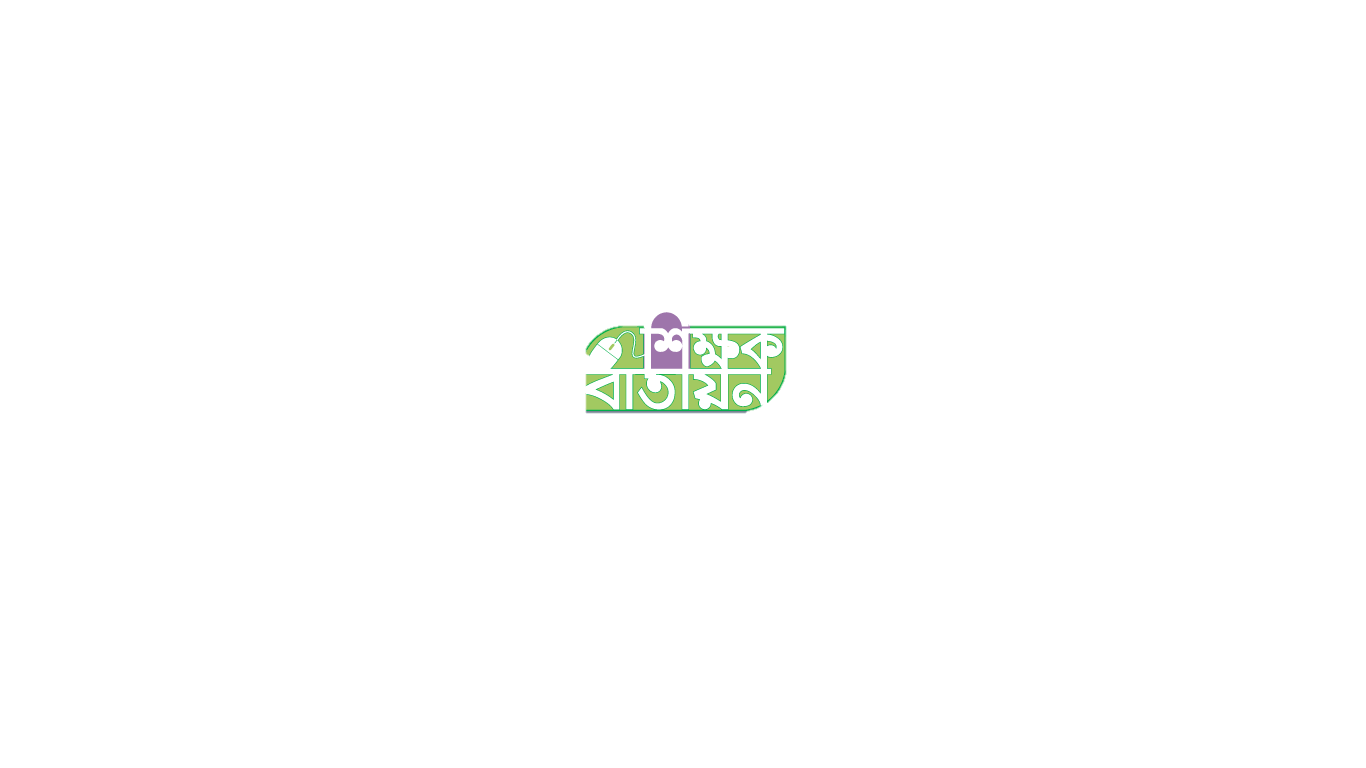 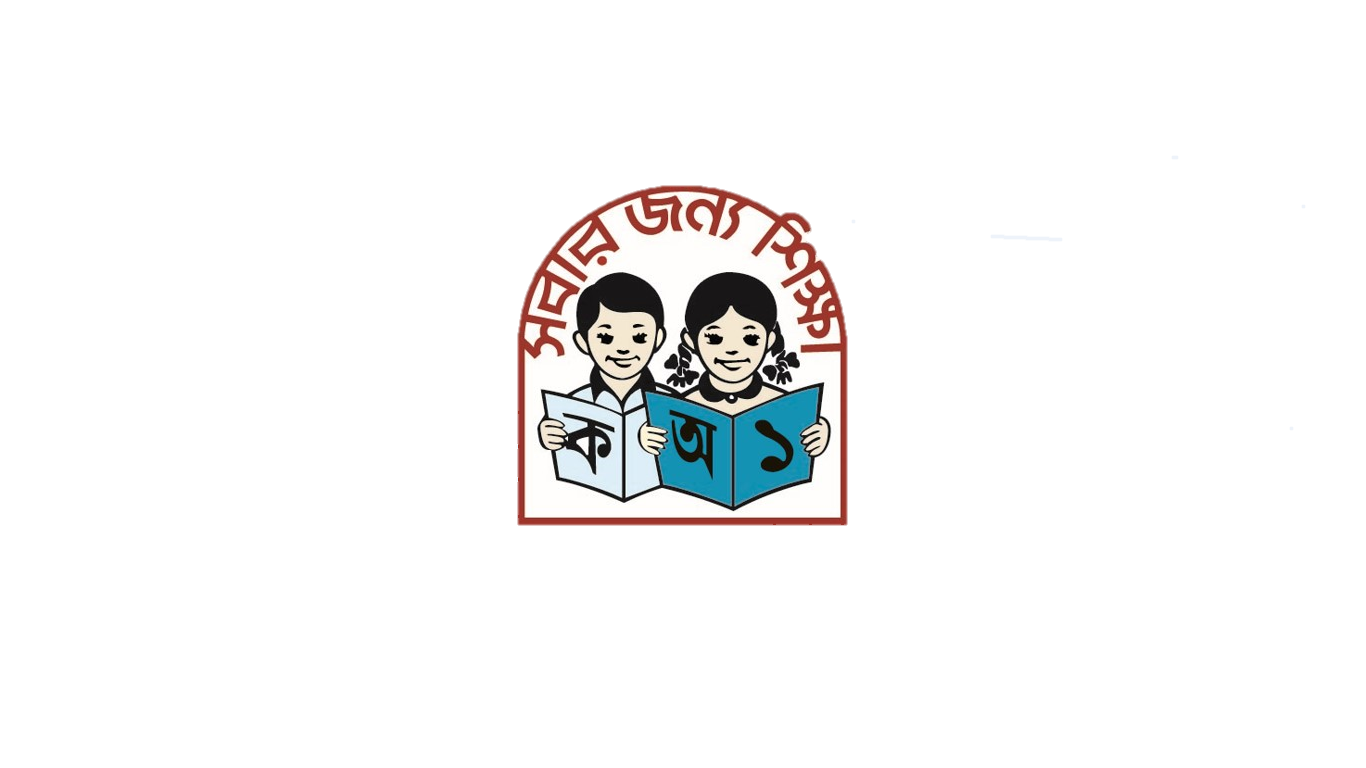 বলোতো এই বর্ণের নাম কি
ঠ
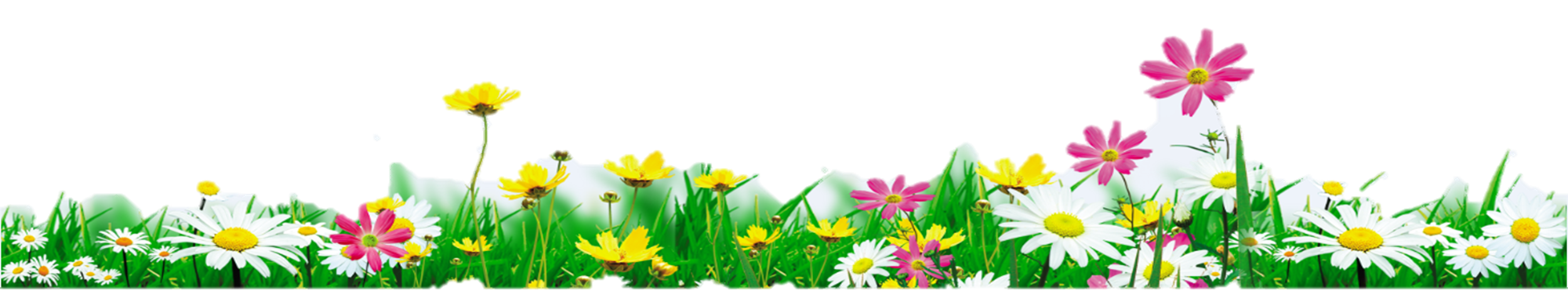 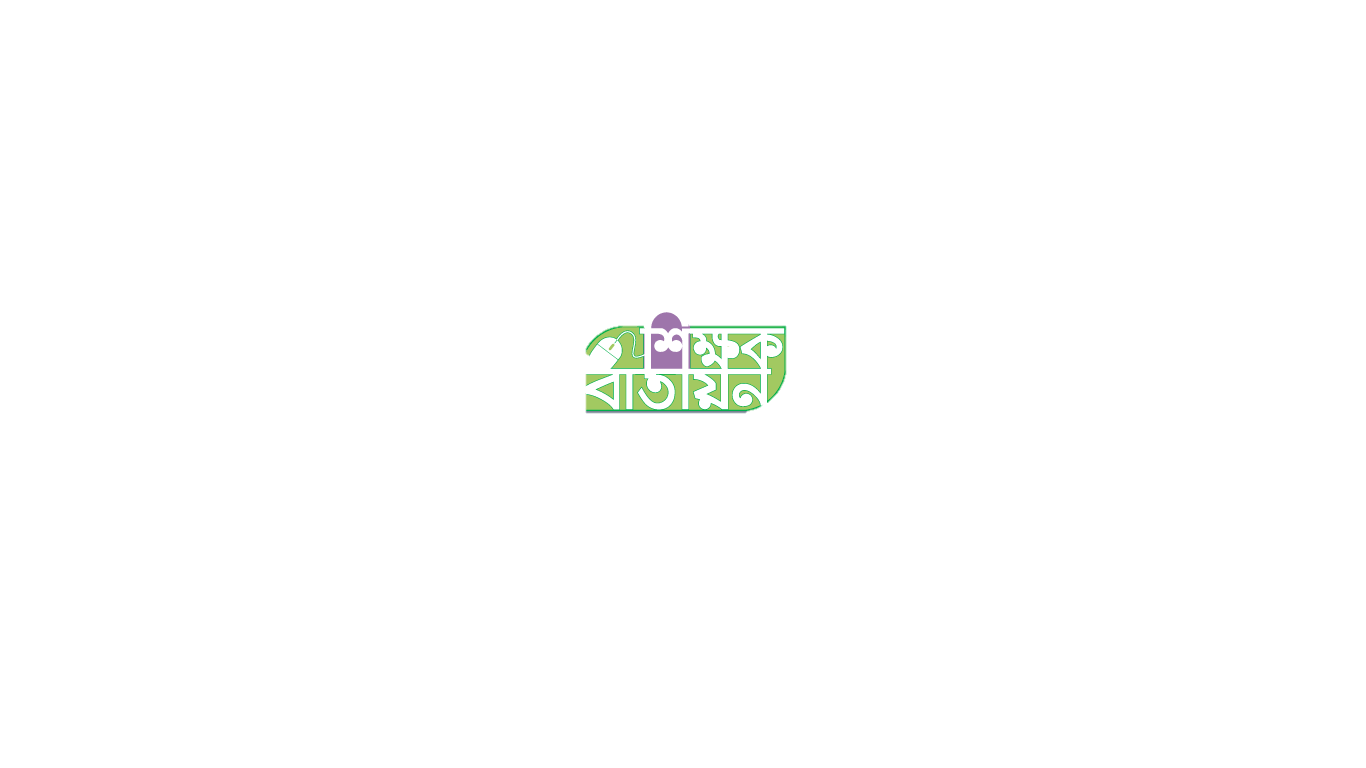 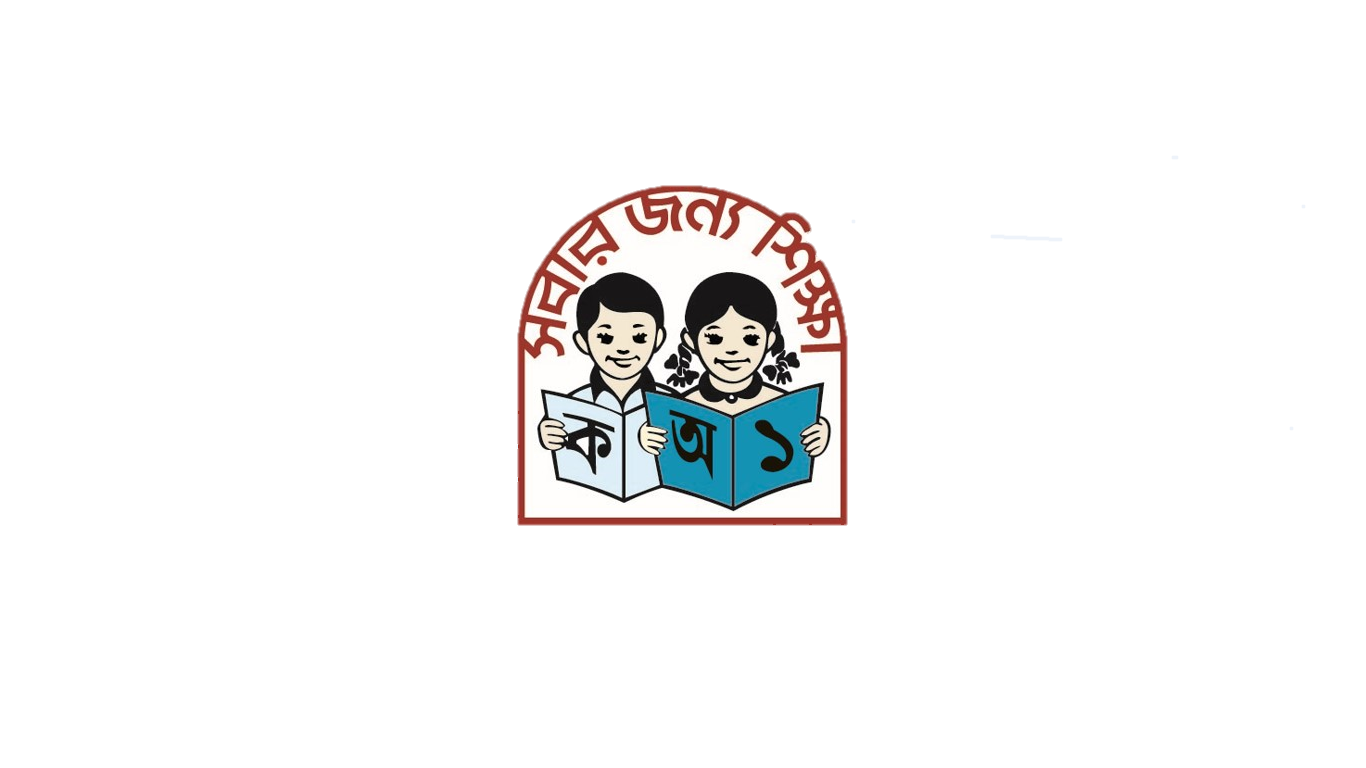 ডিম
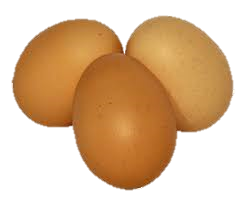 ড
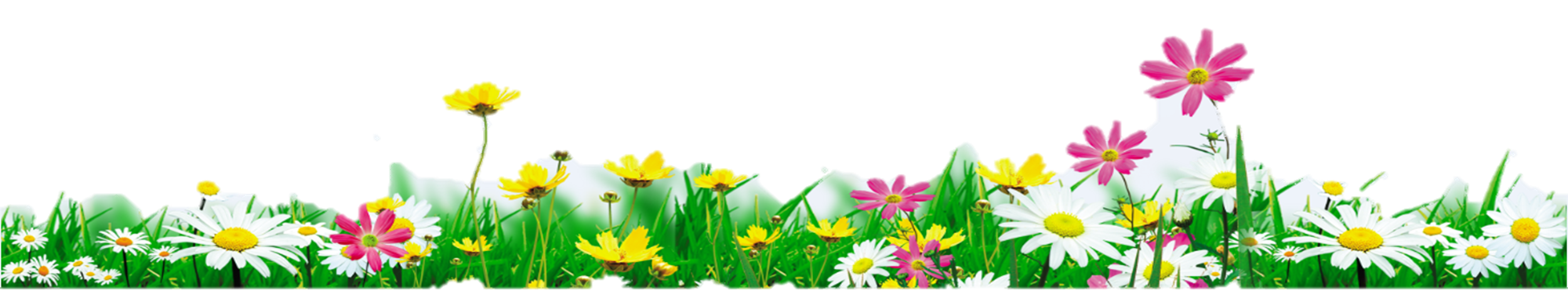 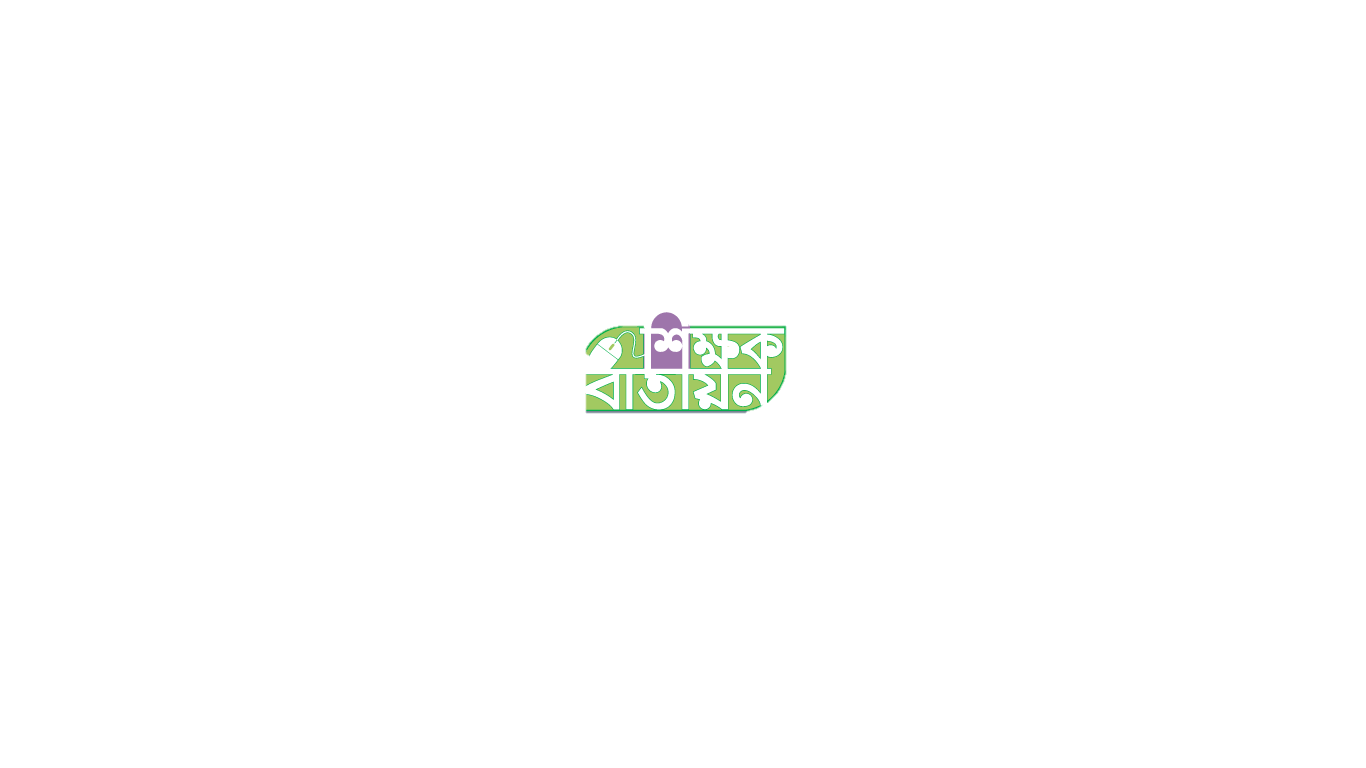 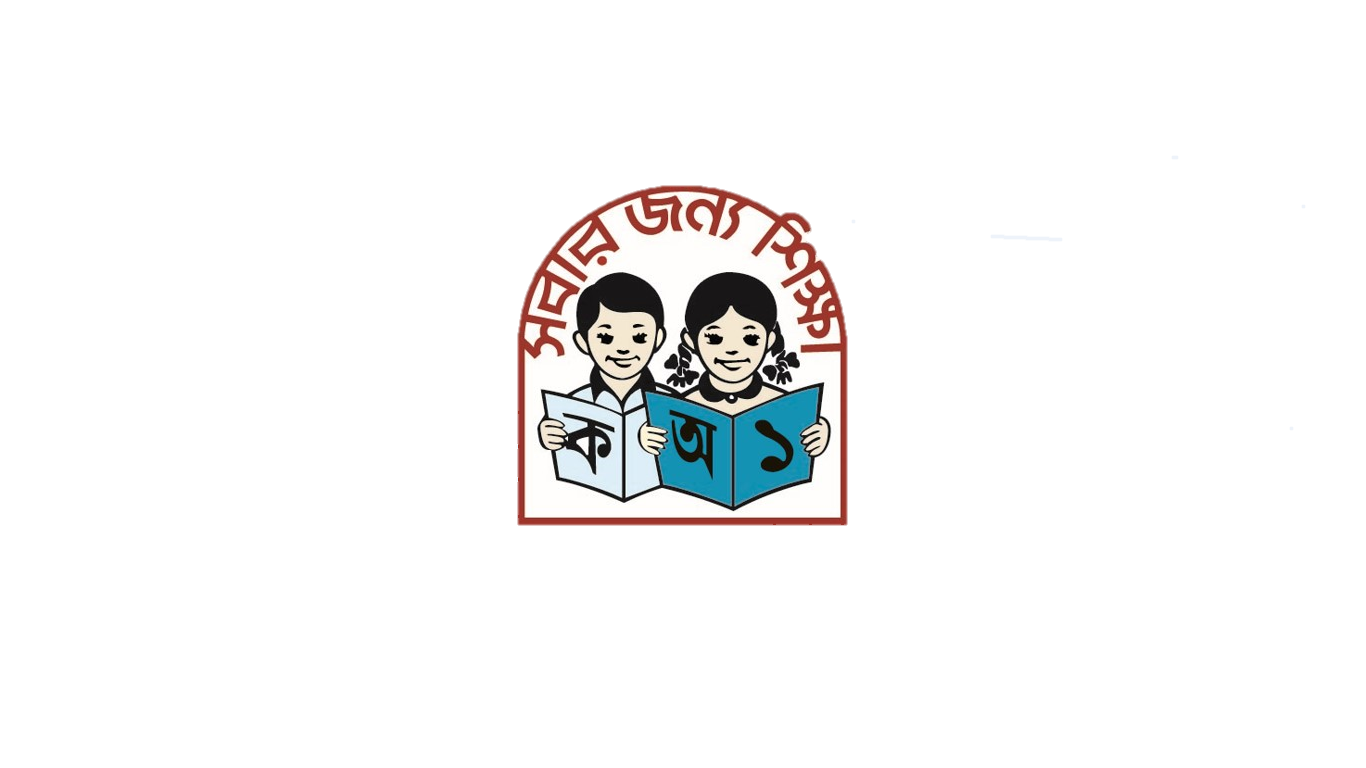 ডাব
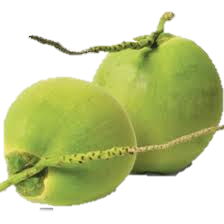 ড
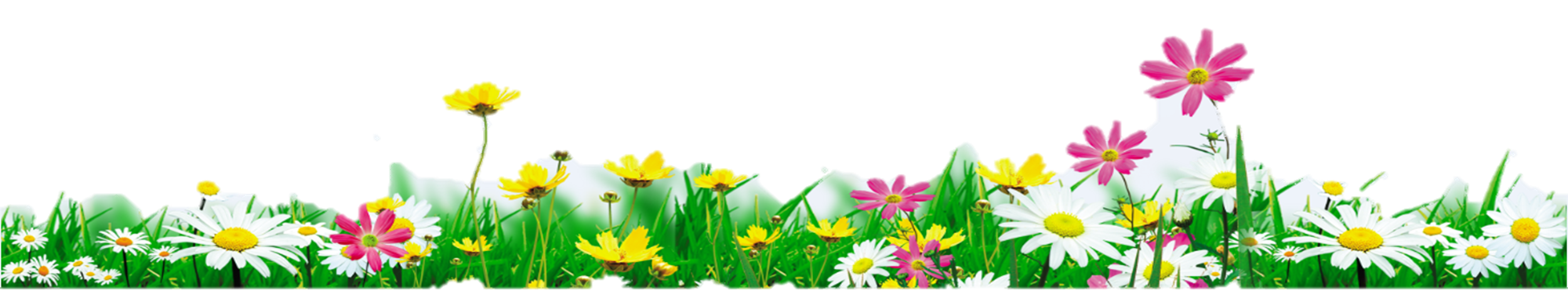 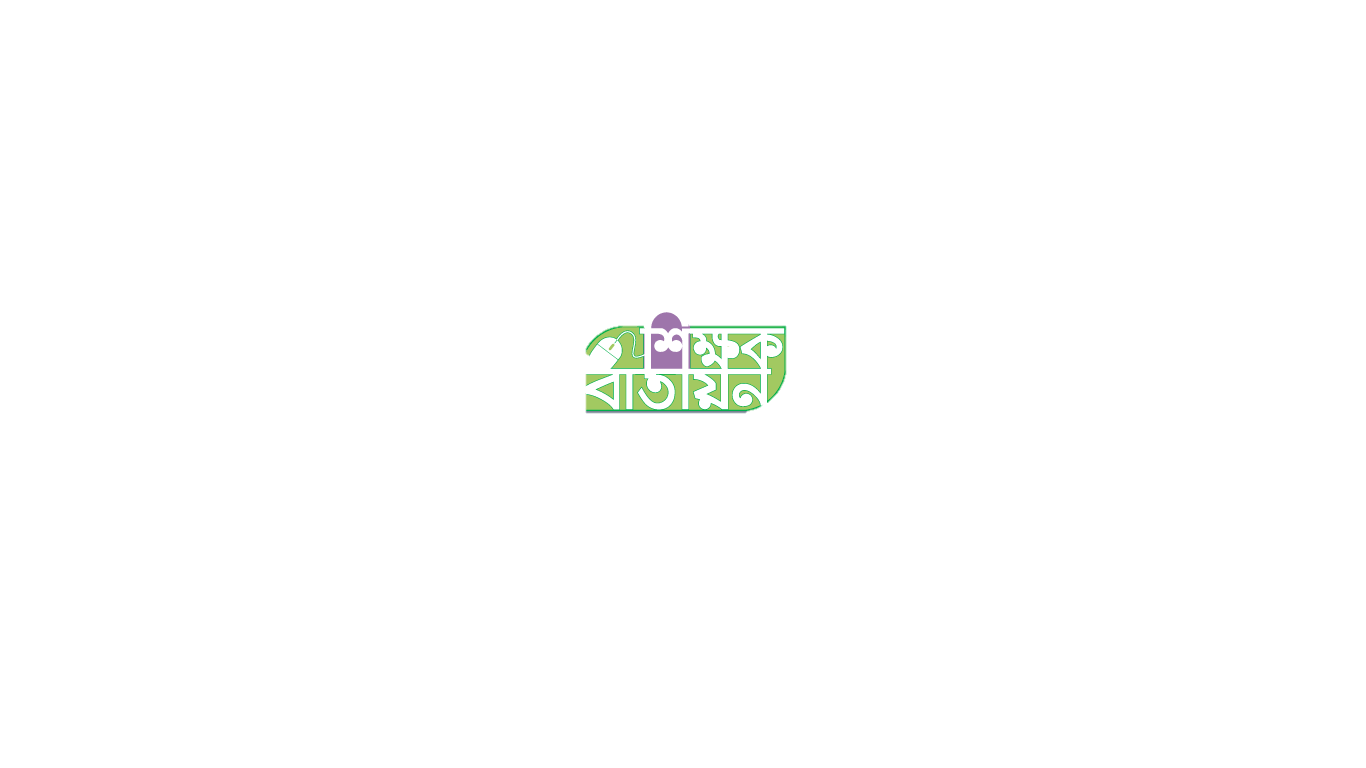 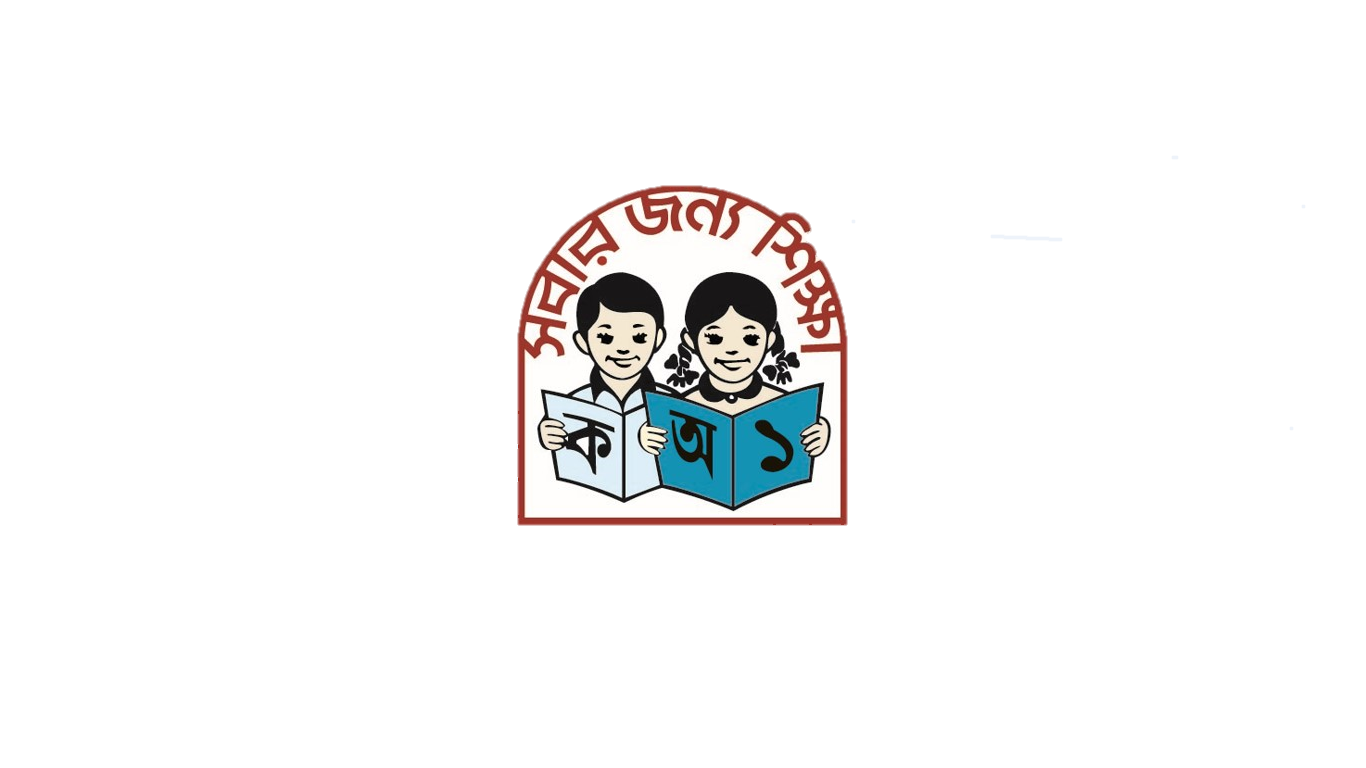 বলোতো এই বর্ণের নাম কি
ড
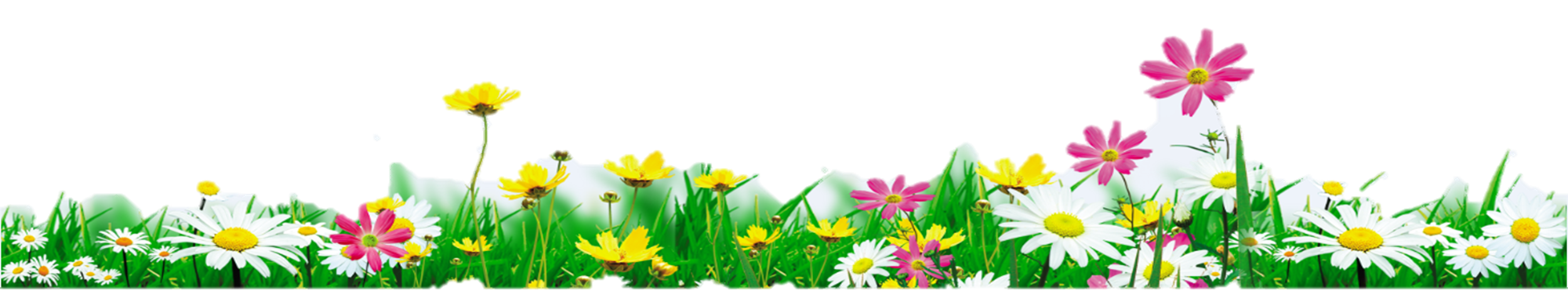 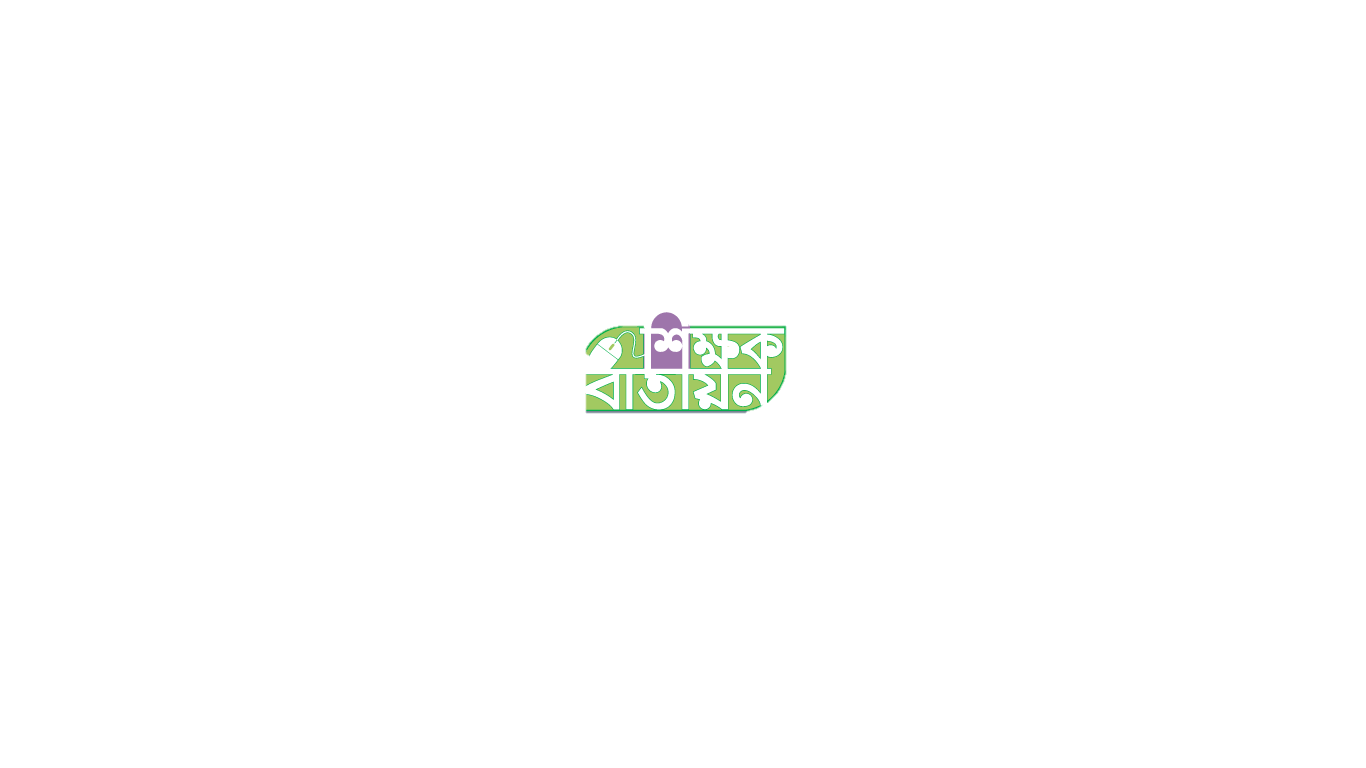 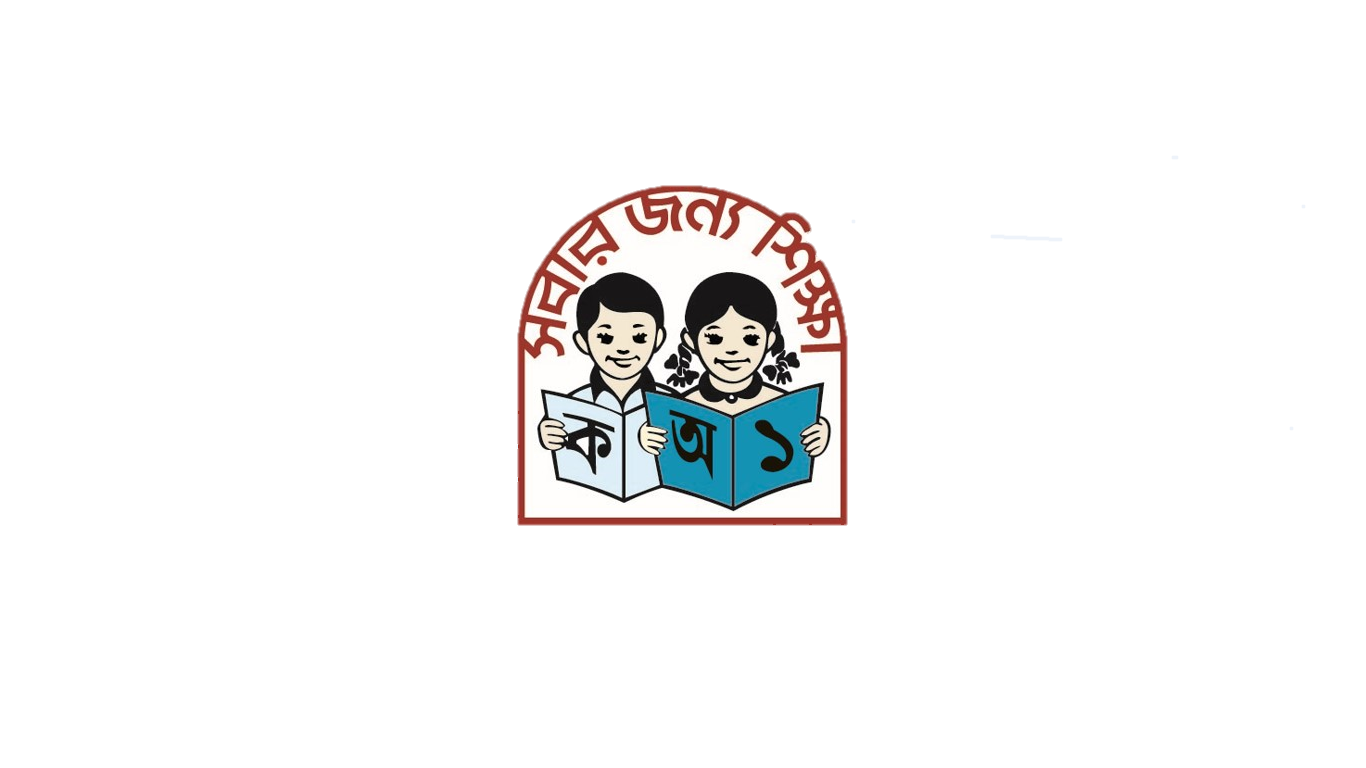 ঢোল
ঢ
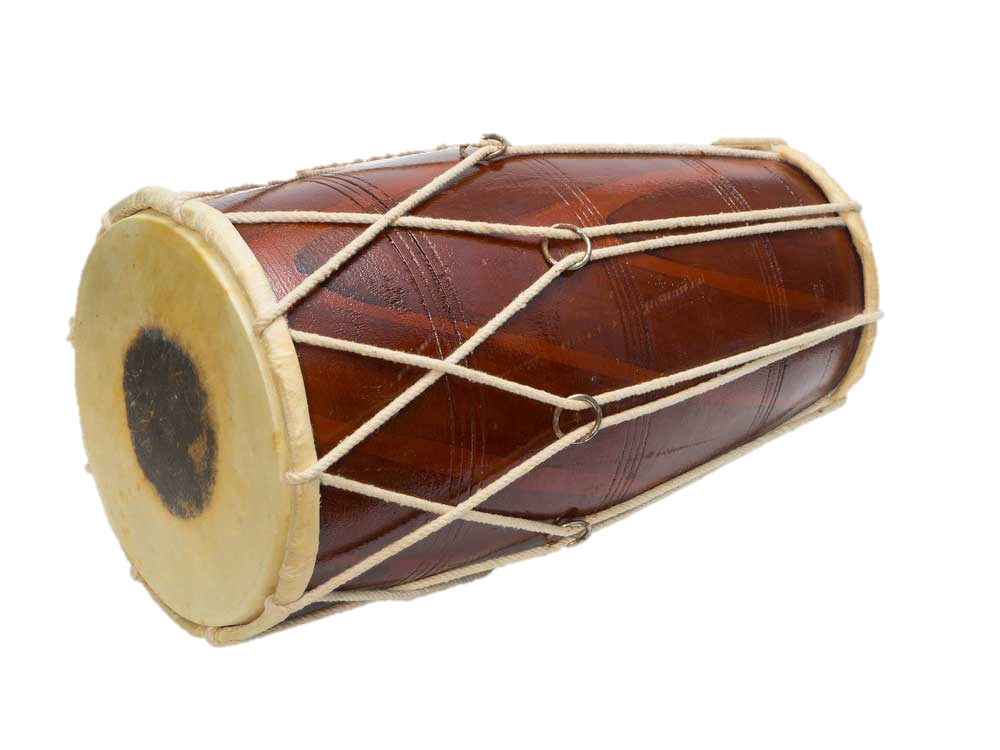 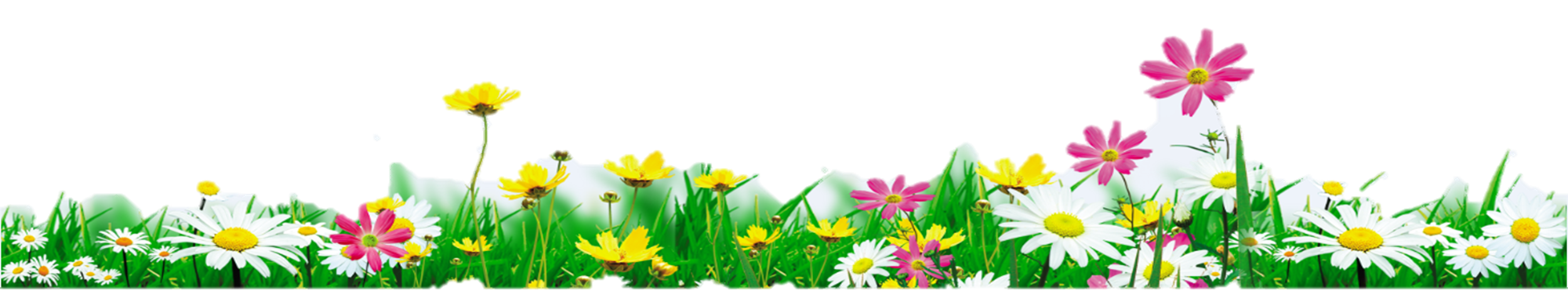 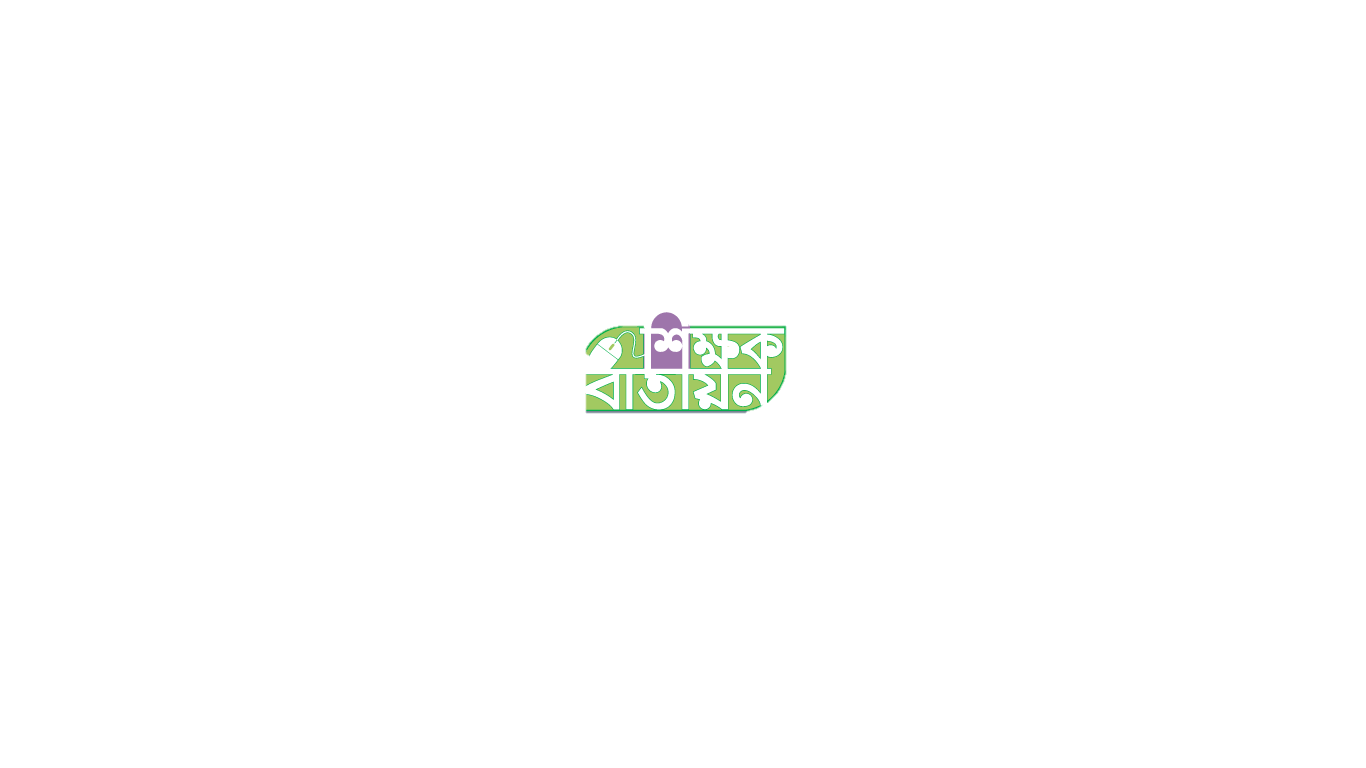 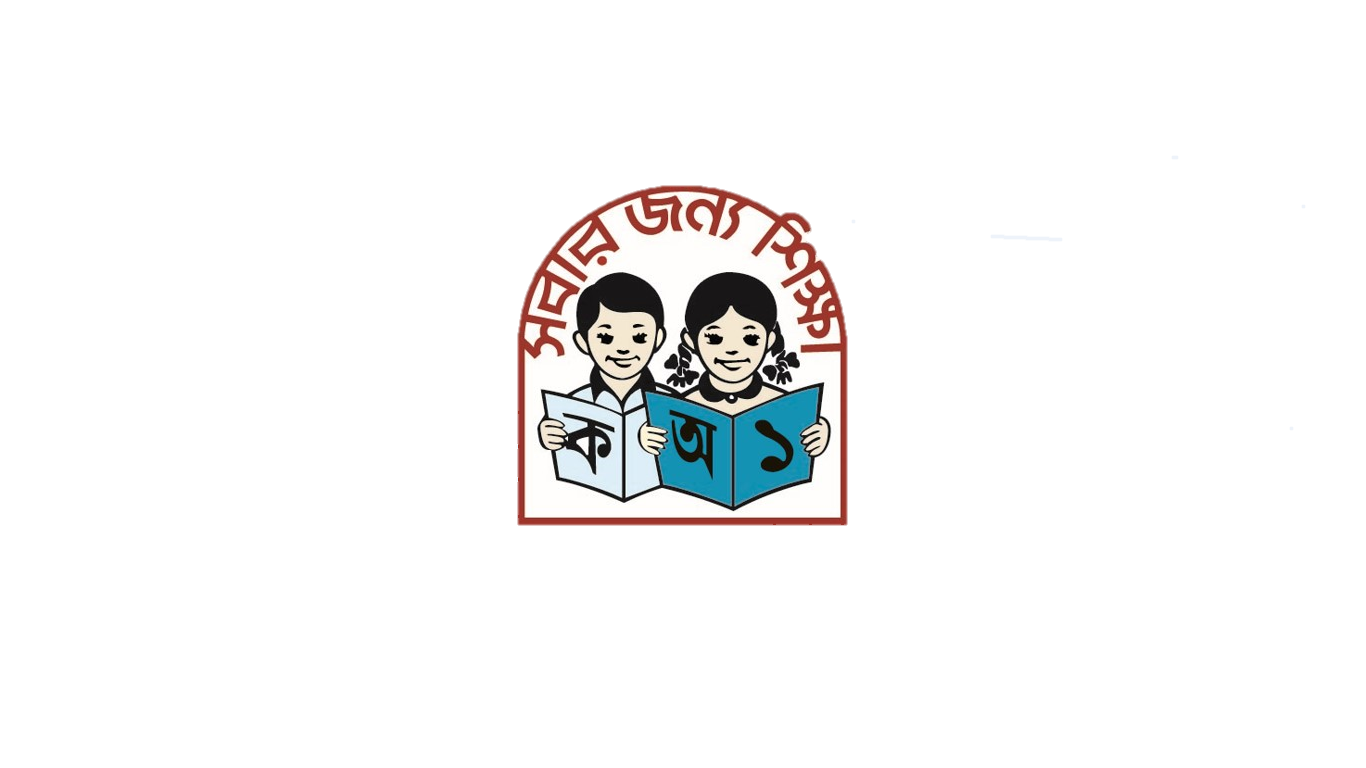 ঢাকনা
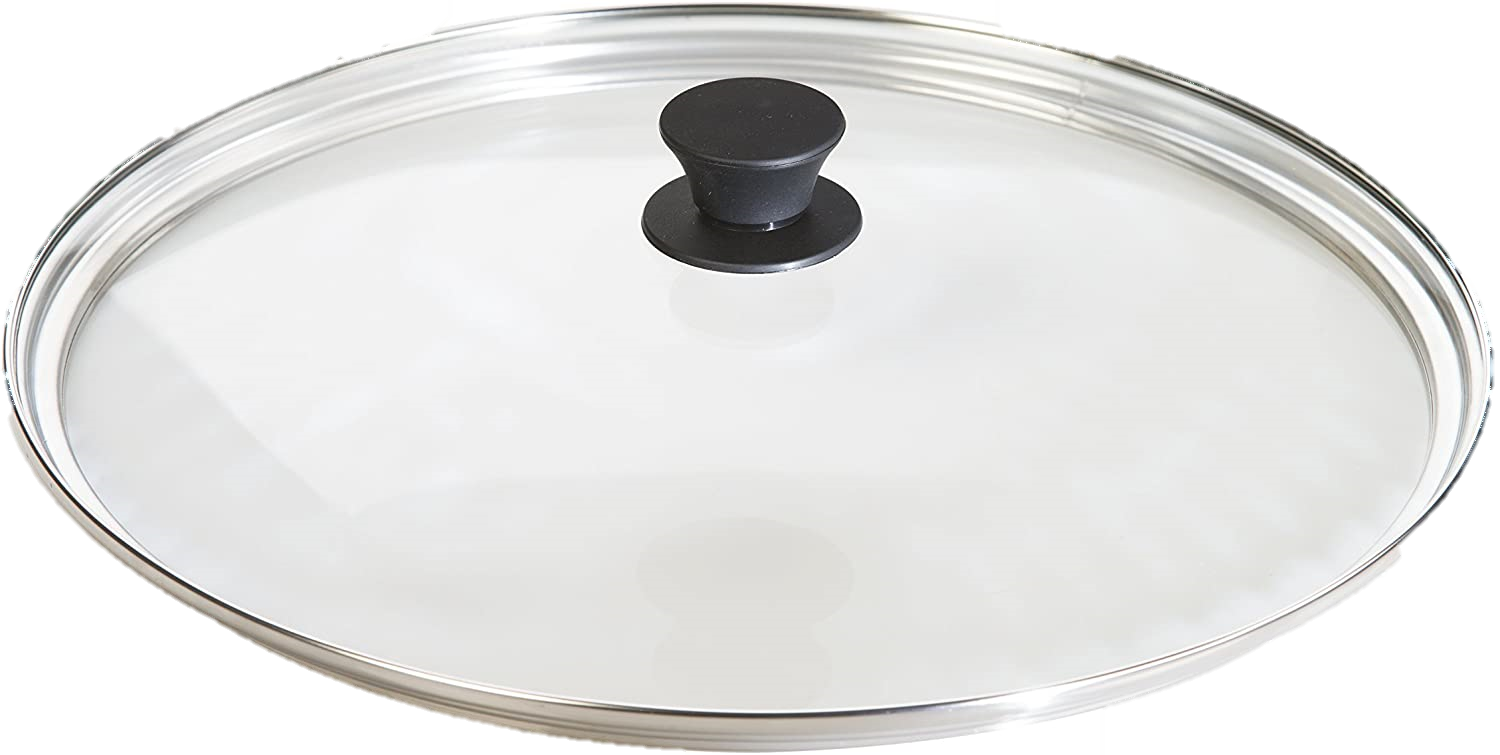 ঢ
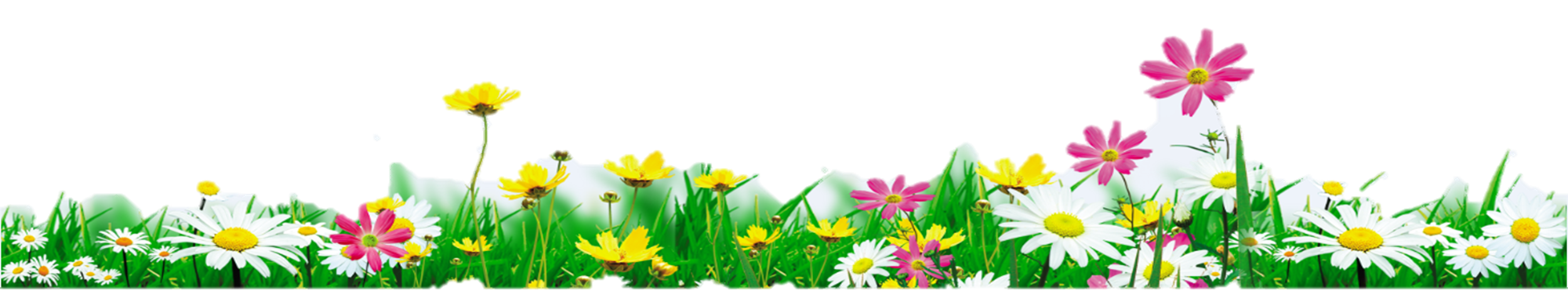 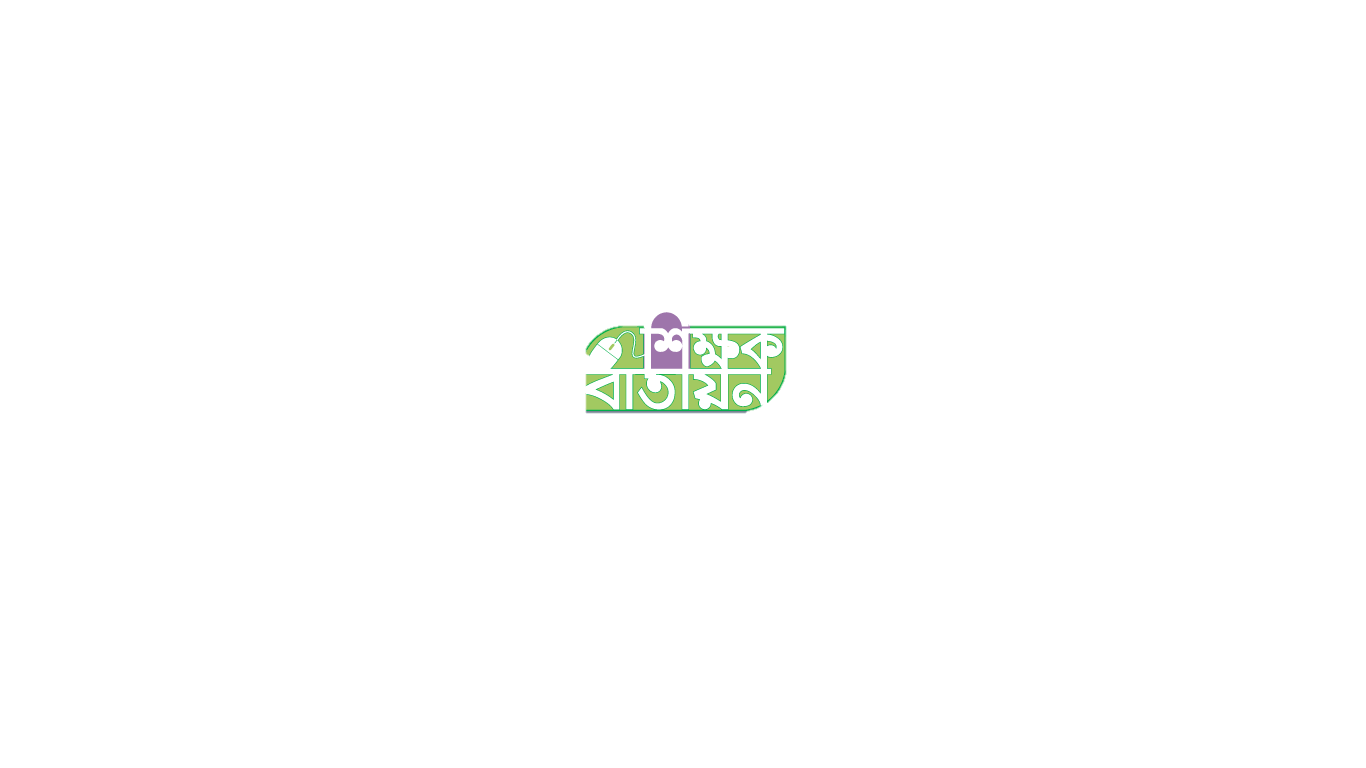 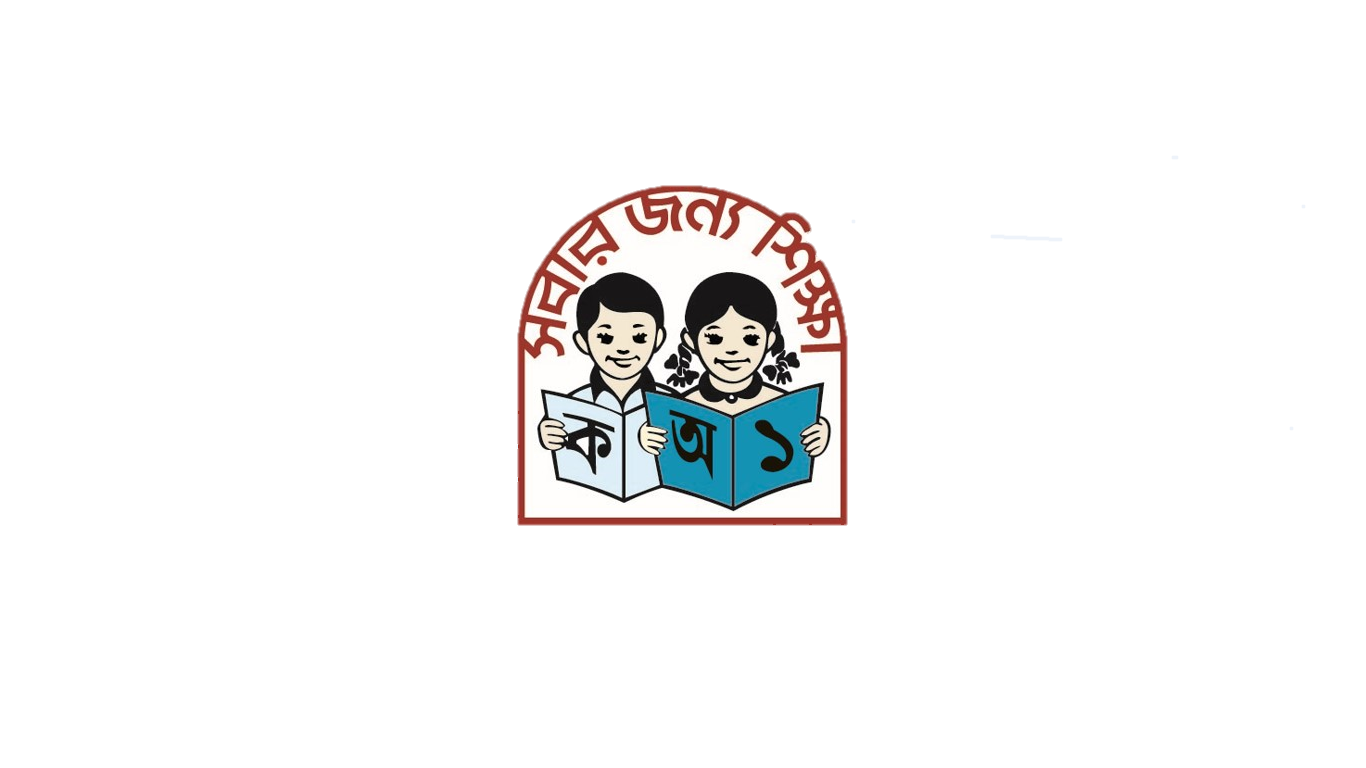 বলোতো এই বর্ণের নাম কি
ঢ
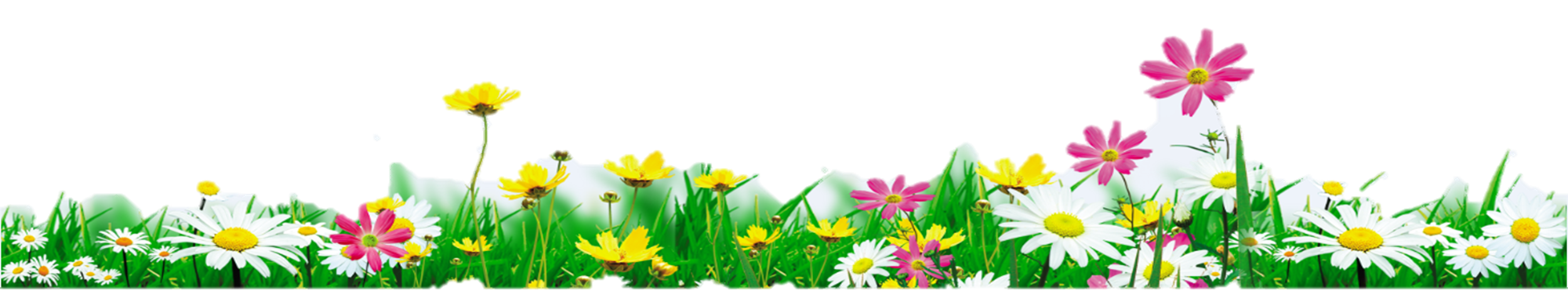 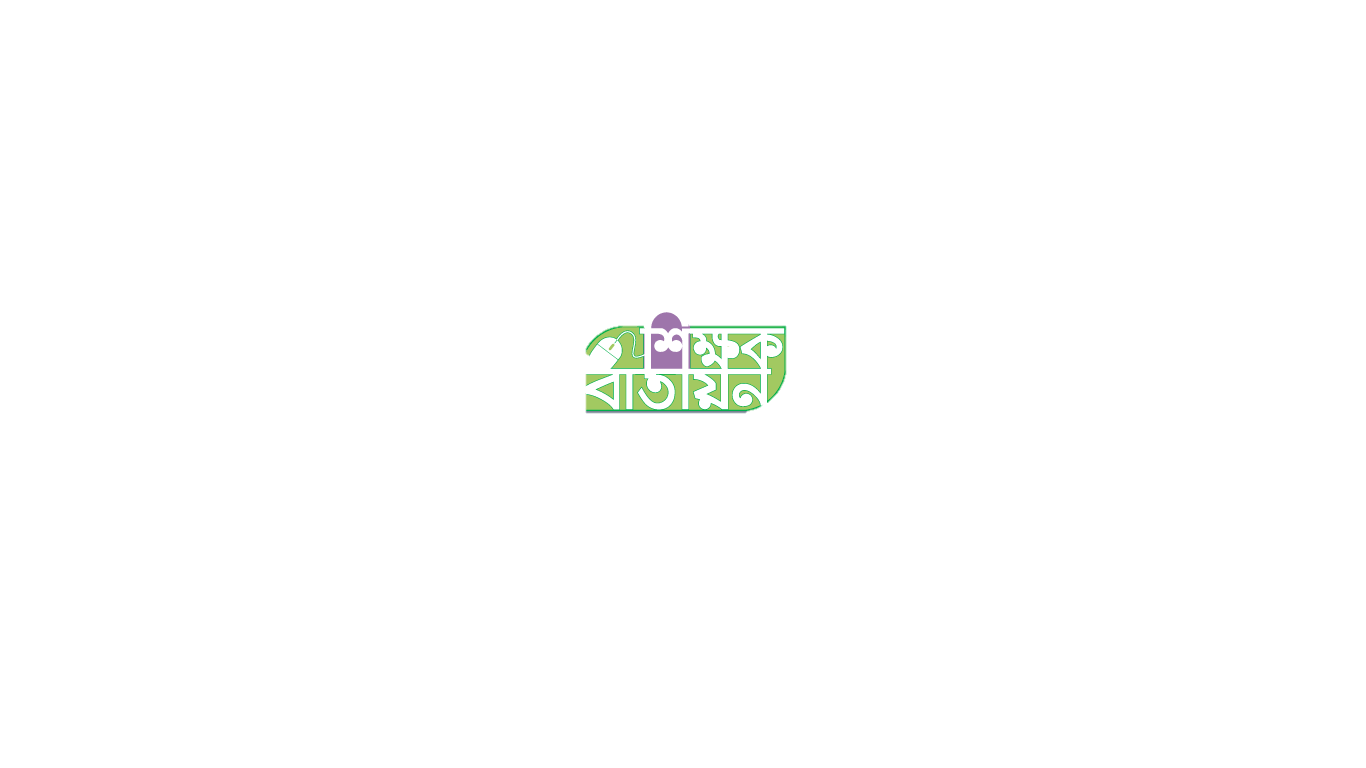 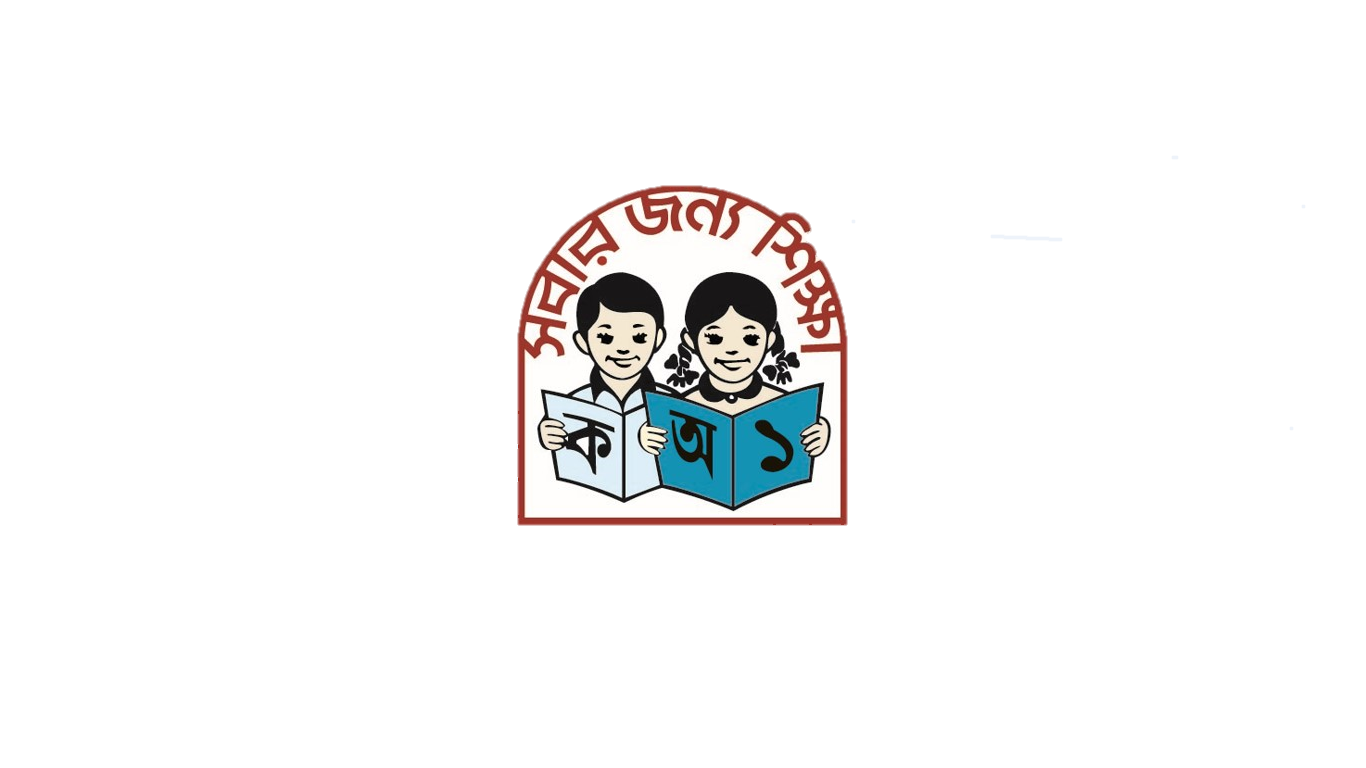 হরিণ
ণ
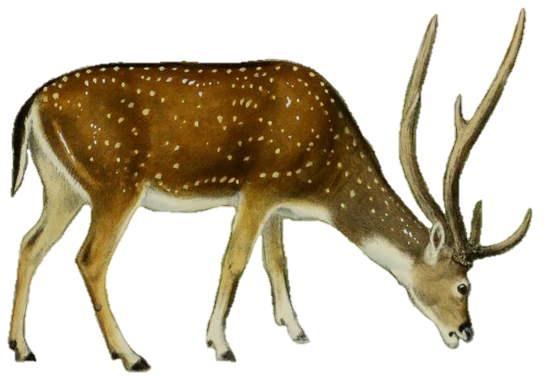 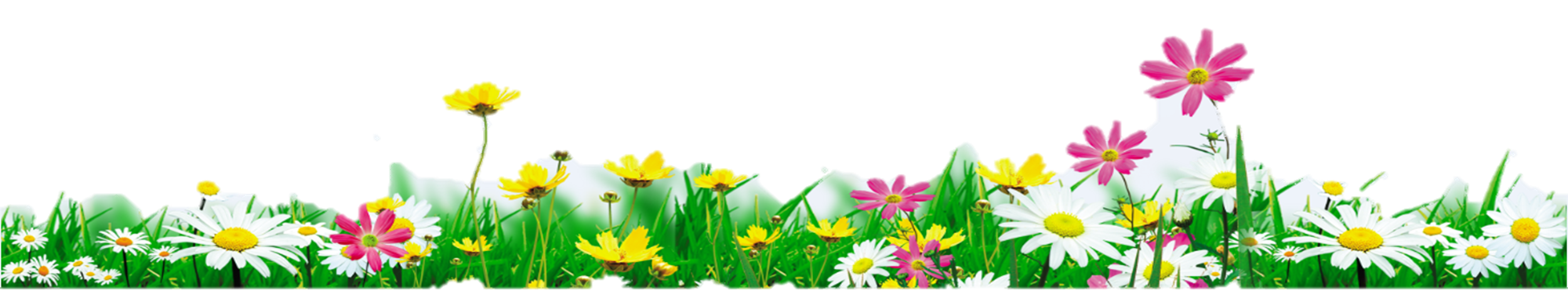 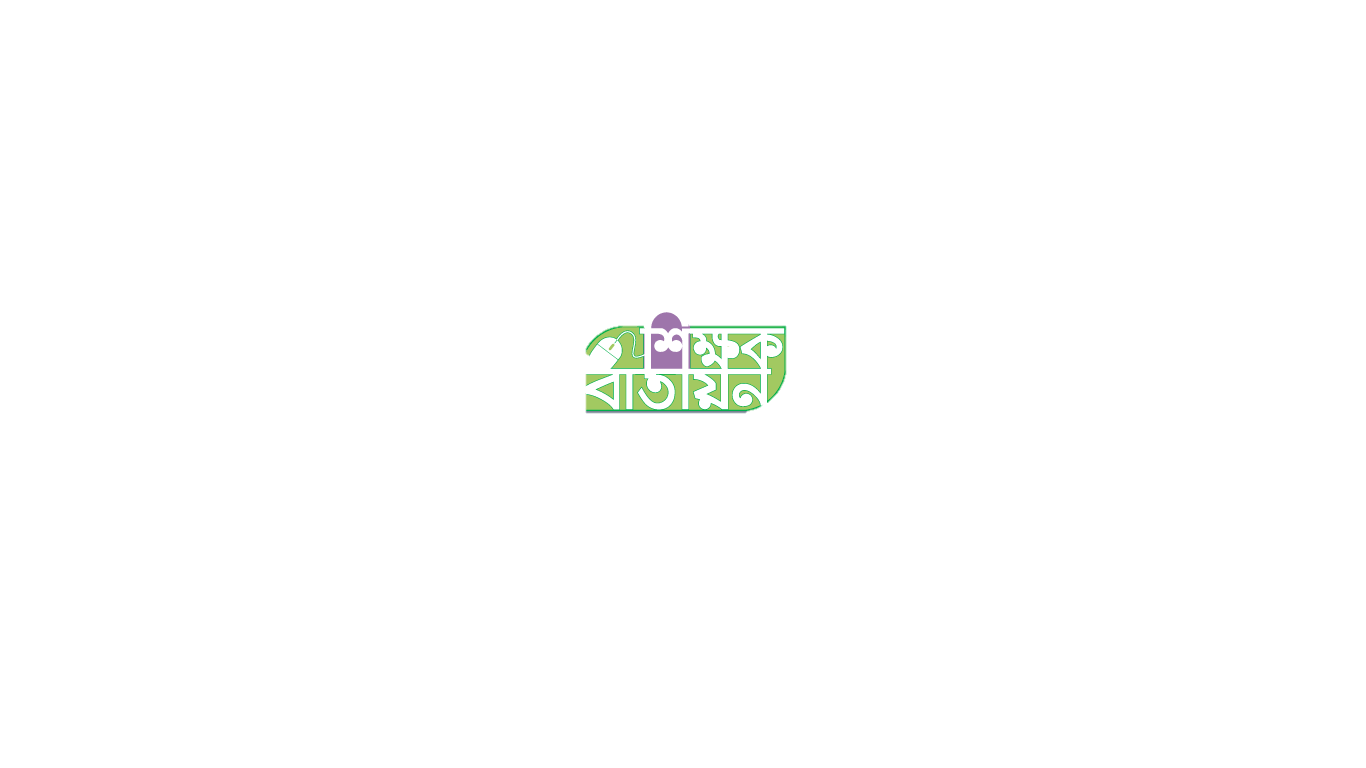 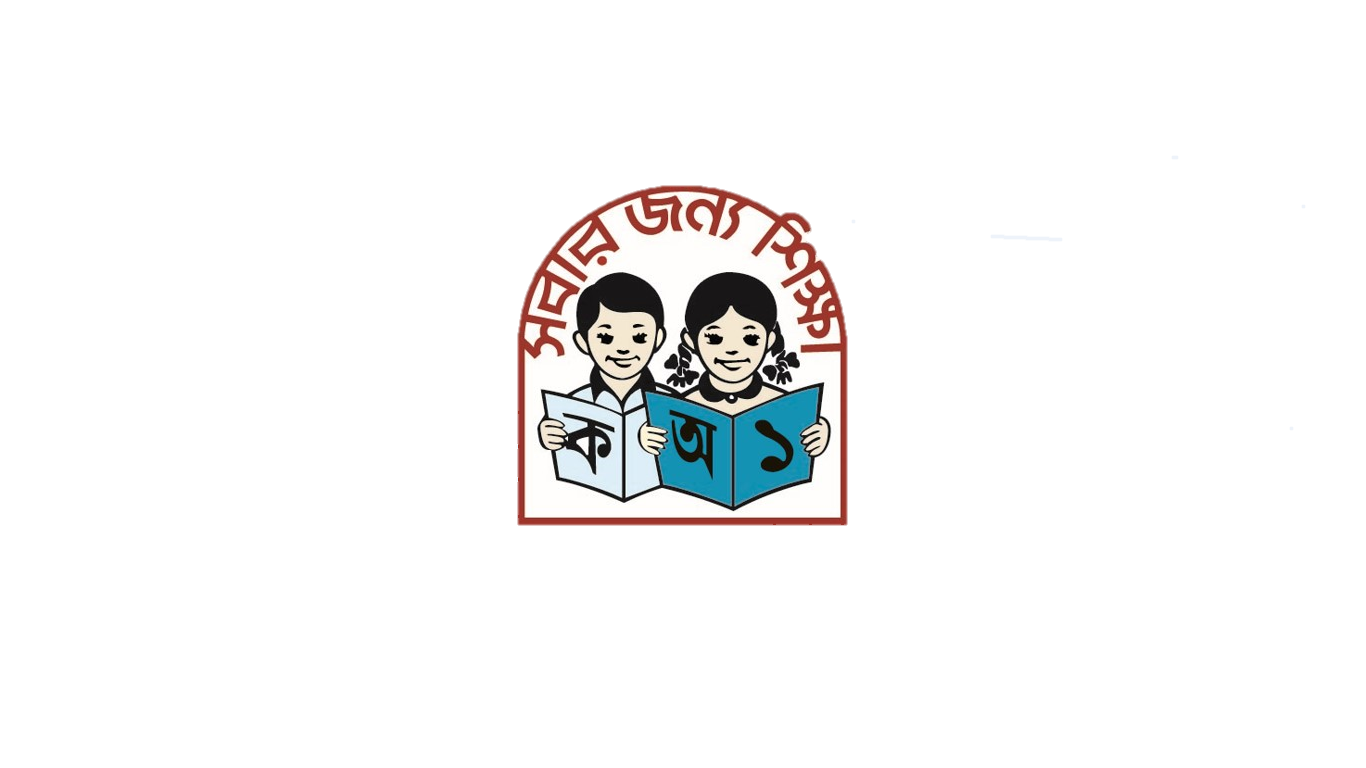 বীণা
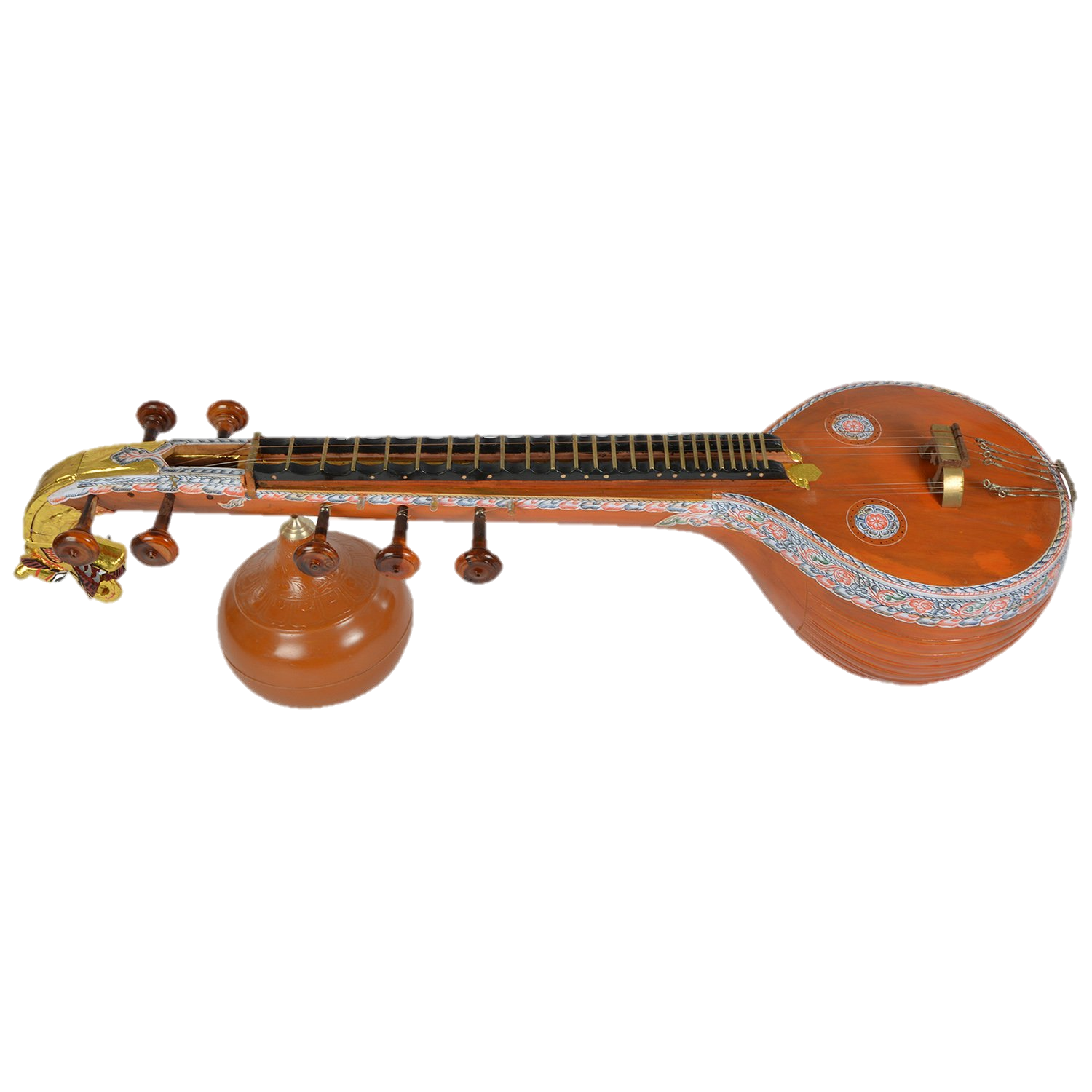 ণ
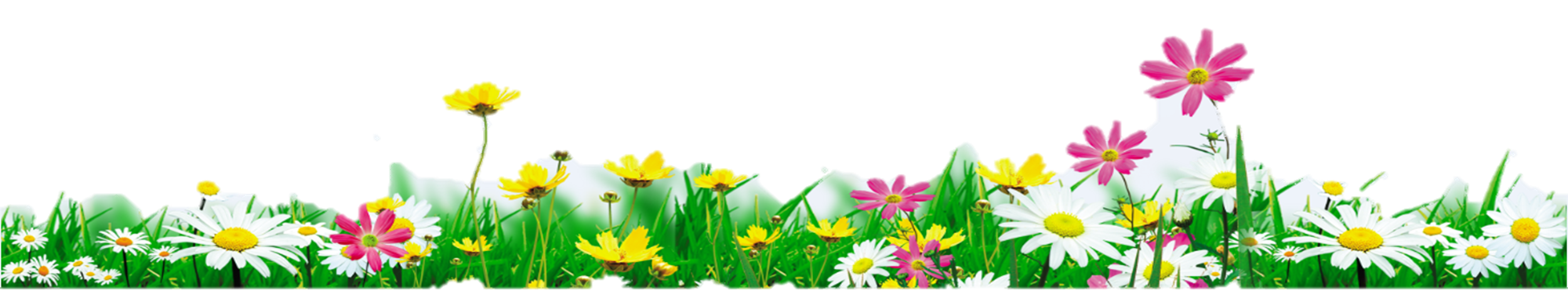 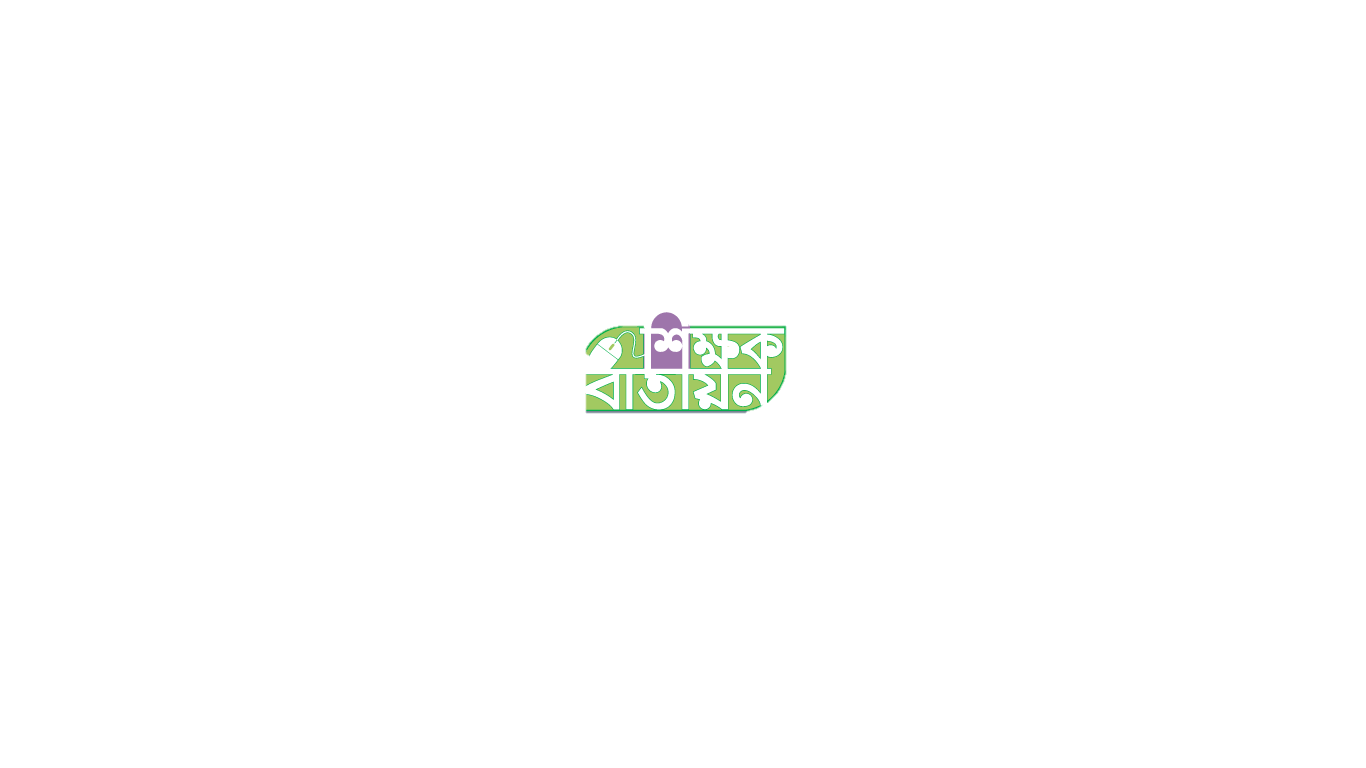 এসো বর্ণগুলো এক সাথে পড়ি
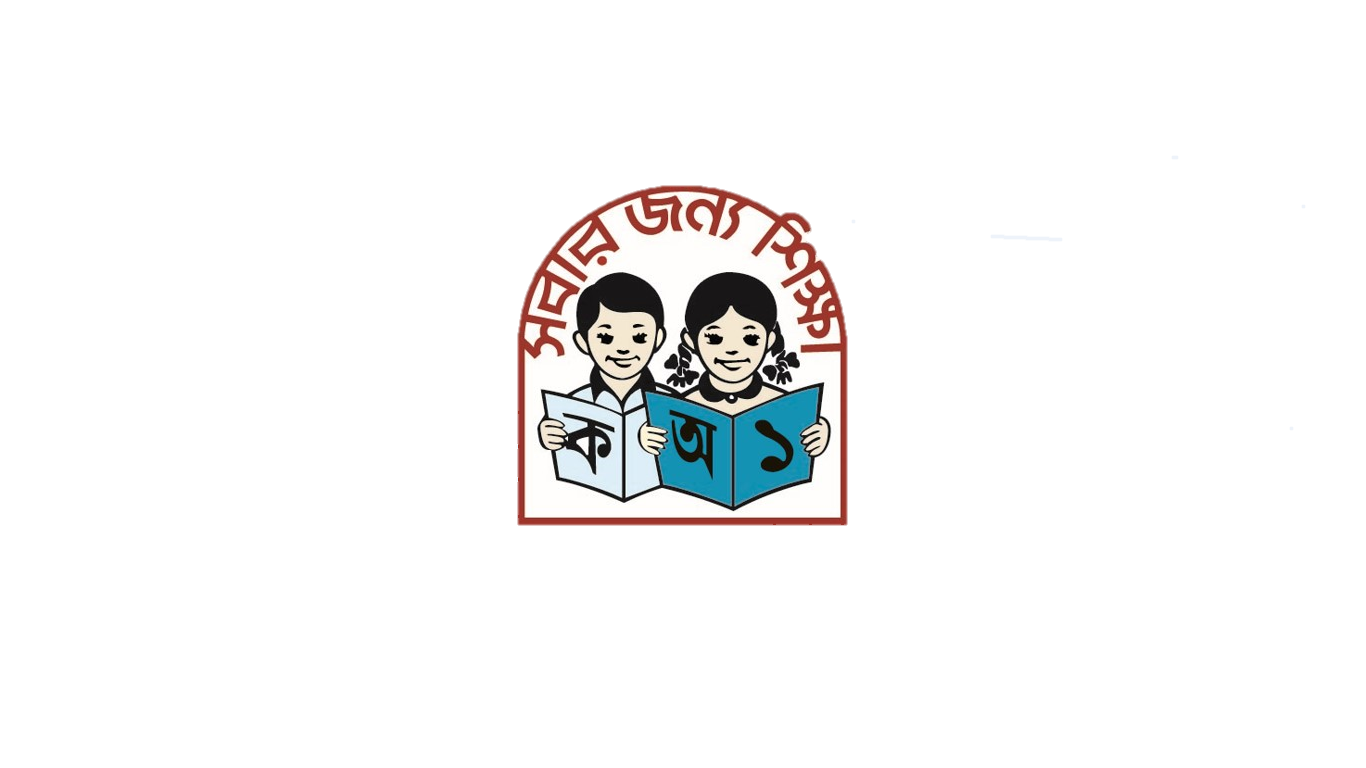 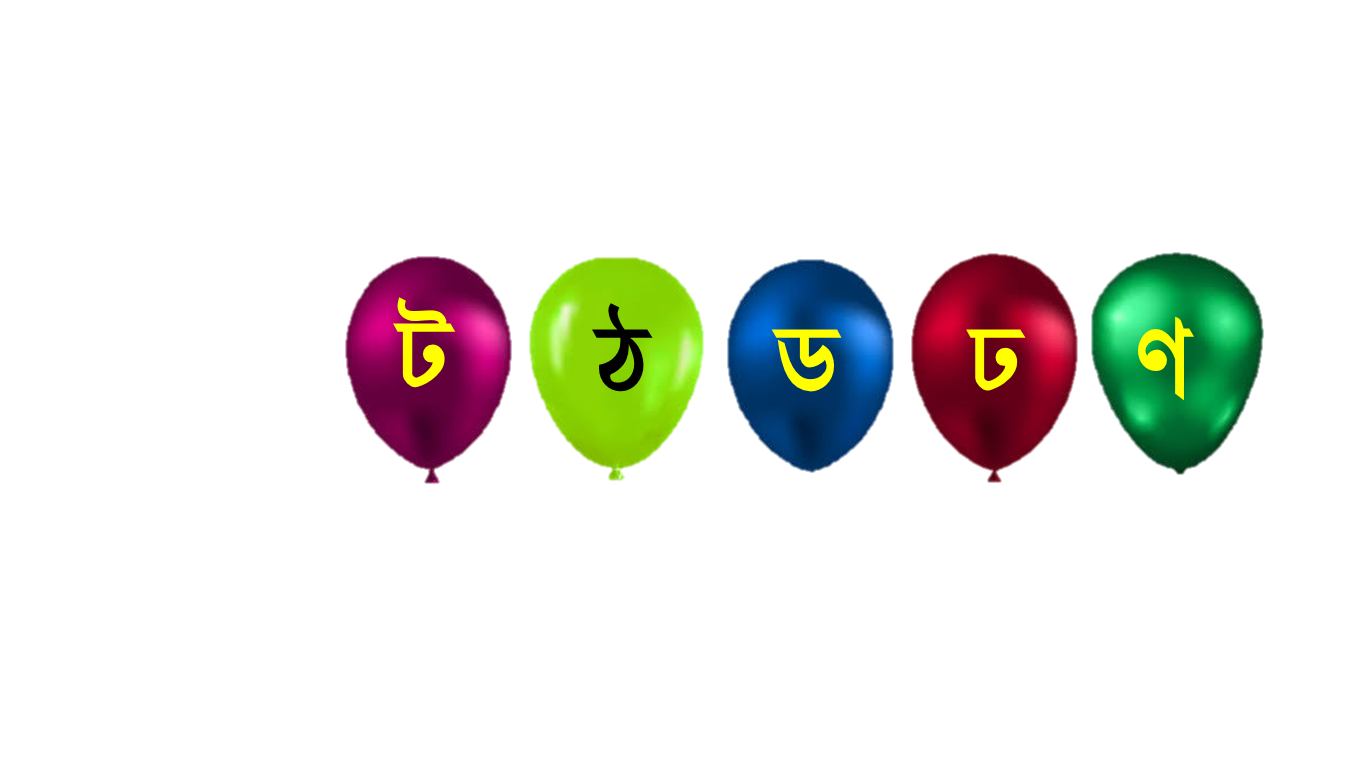 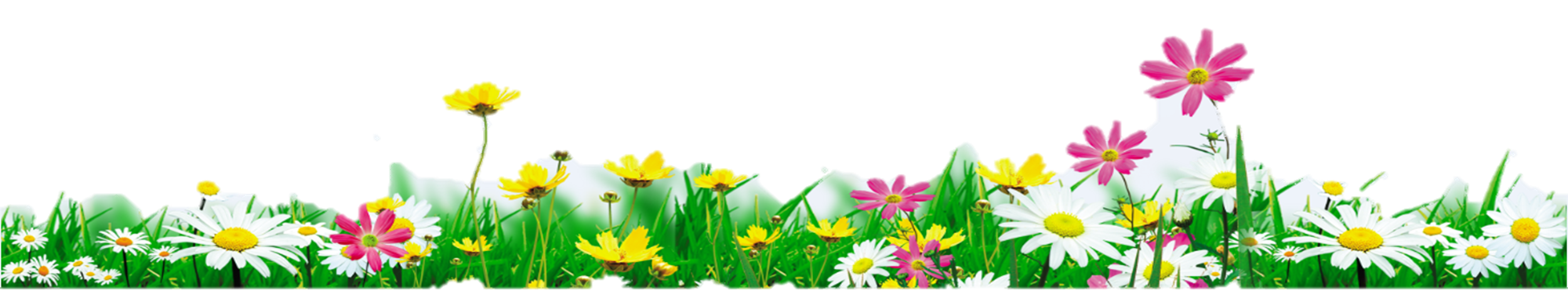 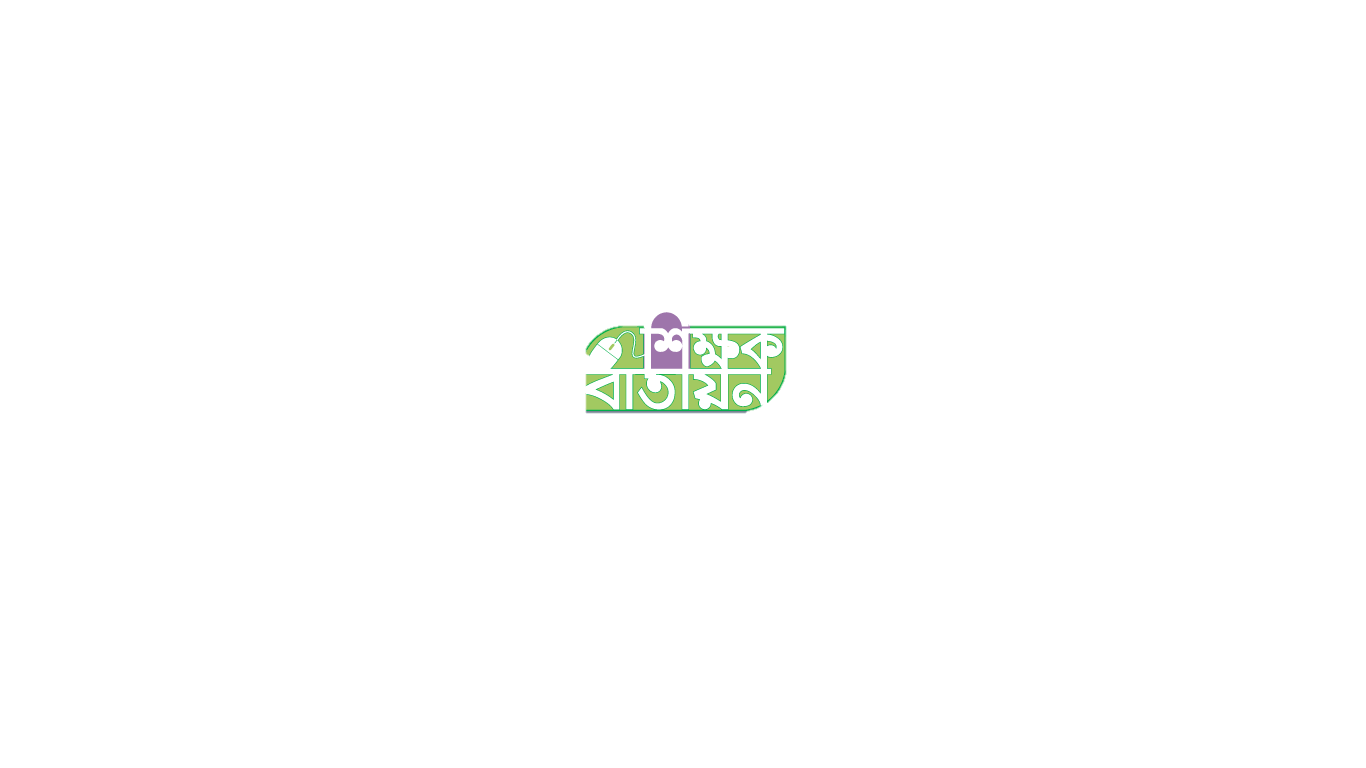 খালি ঘরে পরের বর্ণটি লিখি
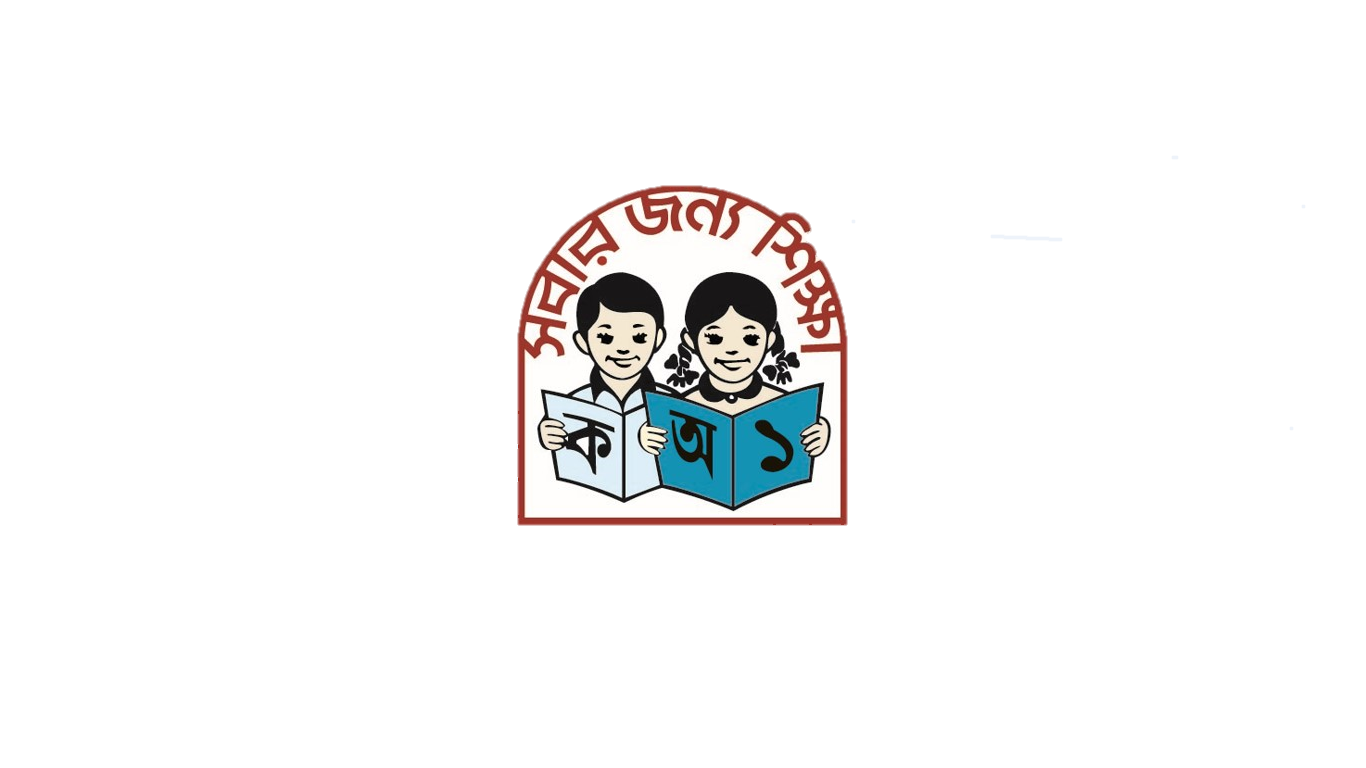 ট
ঠ
ড
ঢ
ণ
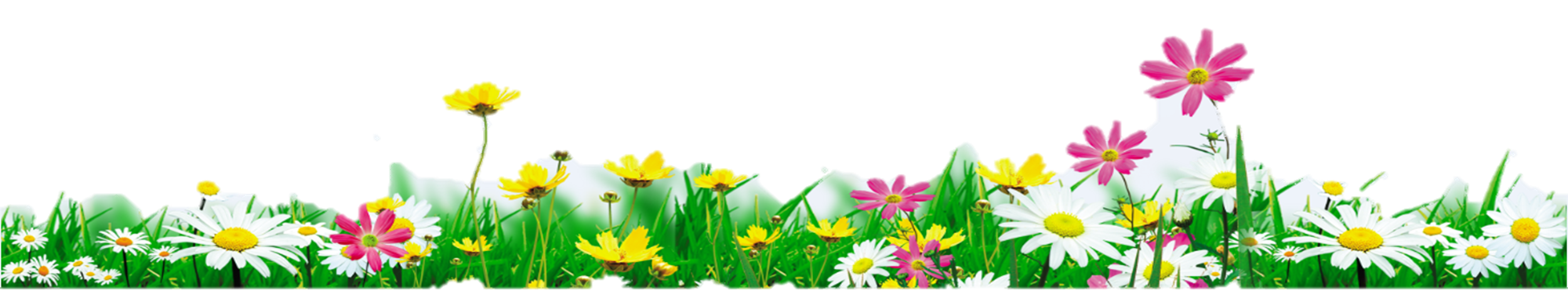 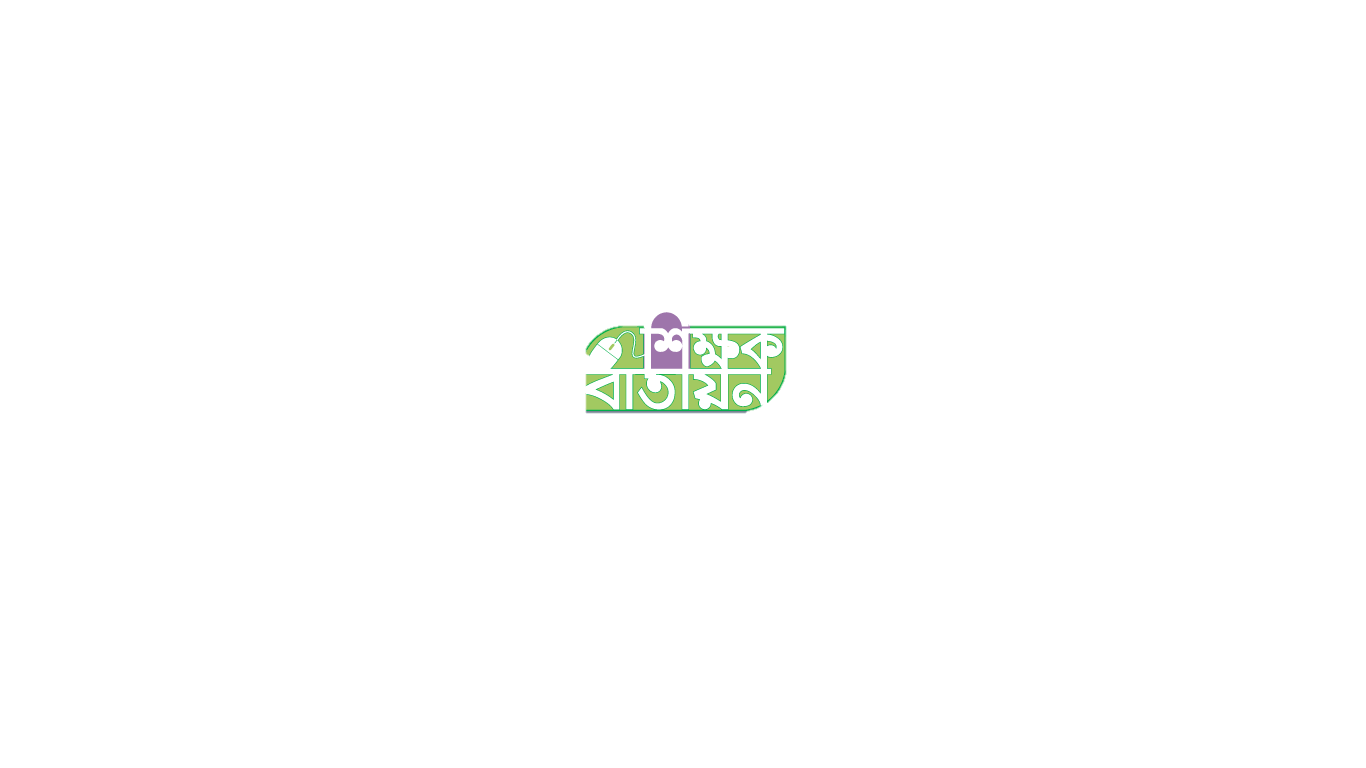 বর্ণ দিয়ে শব্দ বলি/ চর্চা
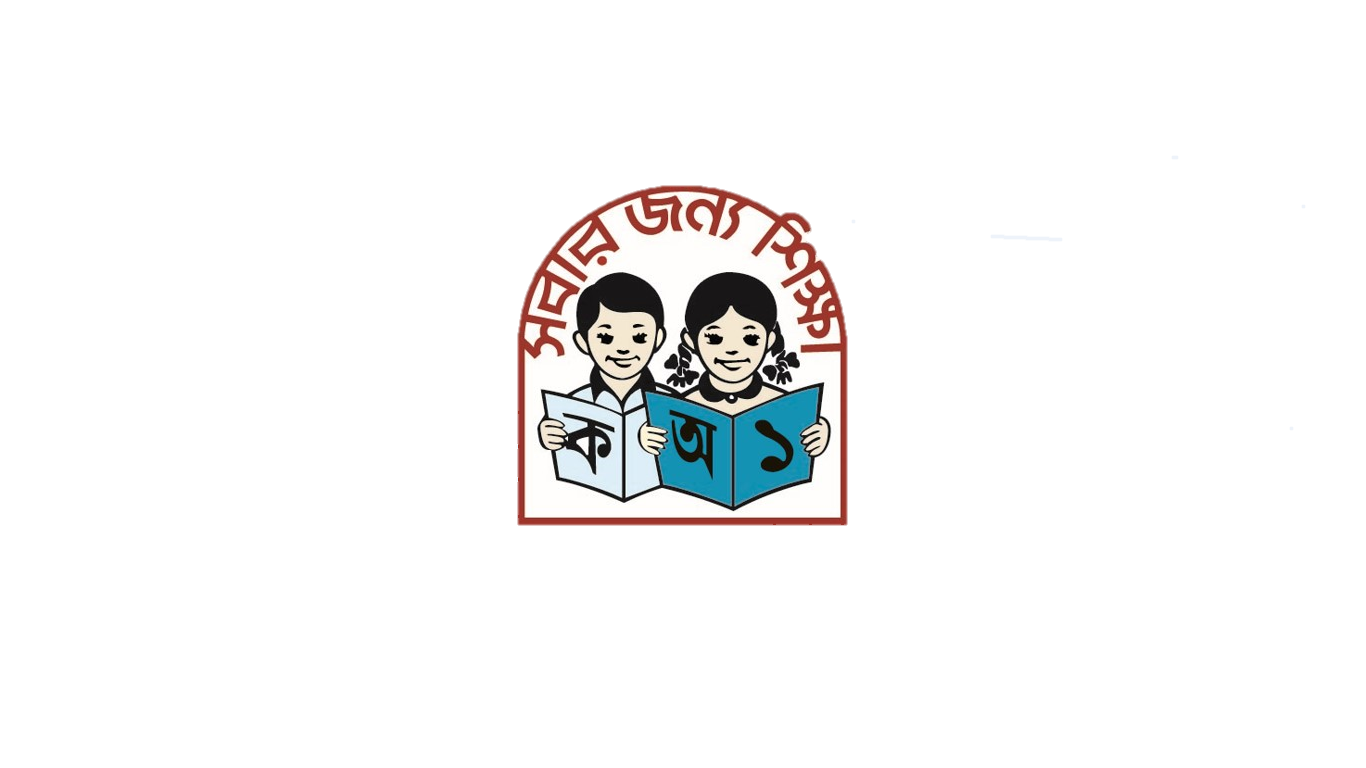 টমেটো
টিয়া
ট
ঠোট
ঠেলা গাড়ি
ঠ
ডাব
ডিম
ড
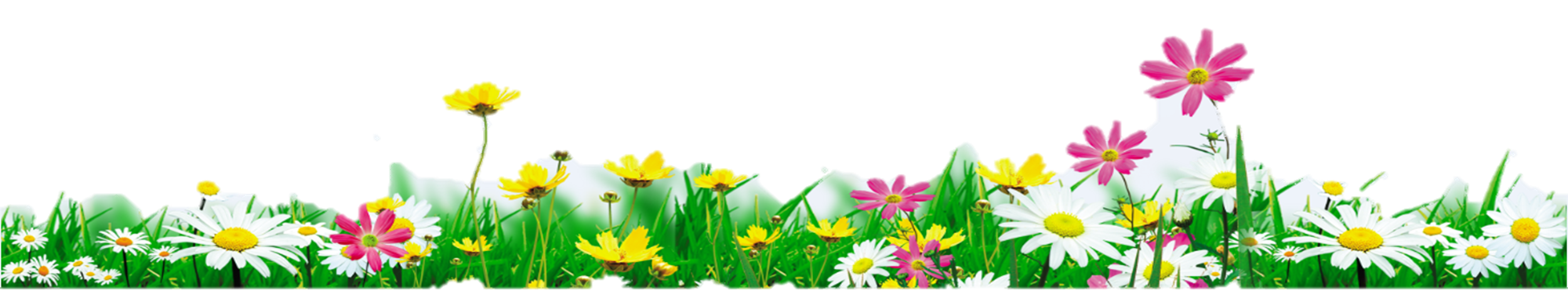 ঢোল
ঢাকনা
ঢ
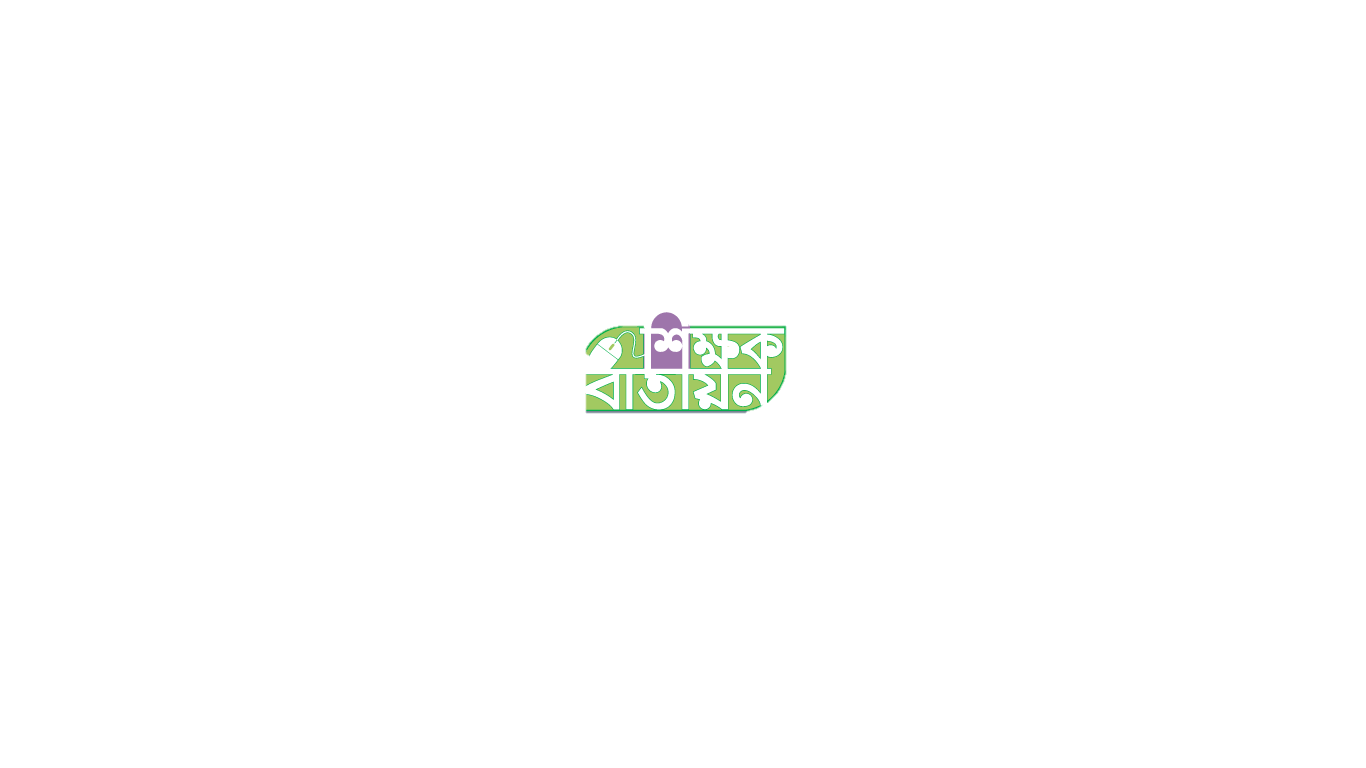 পাঠ্য বই সংযোগ
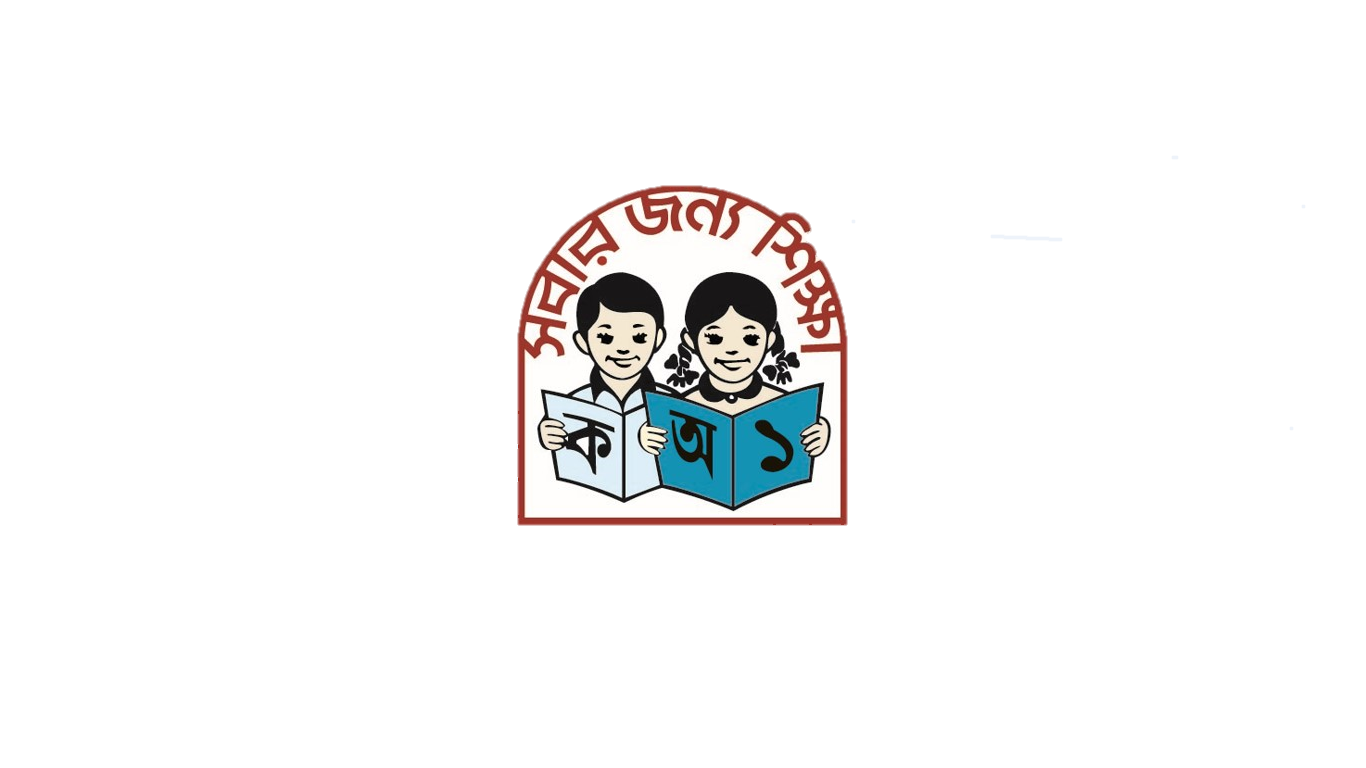 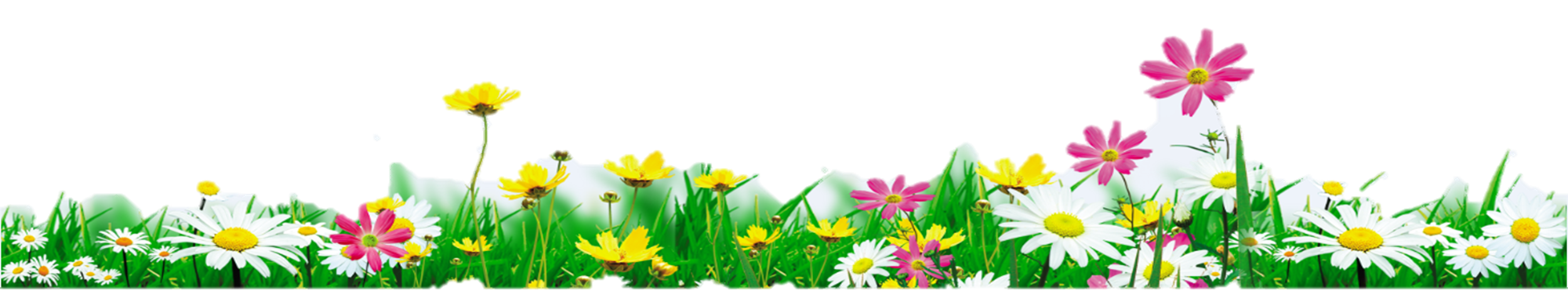 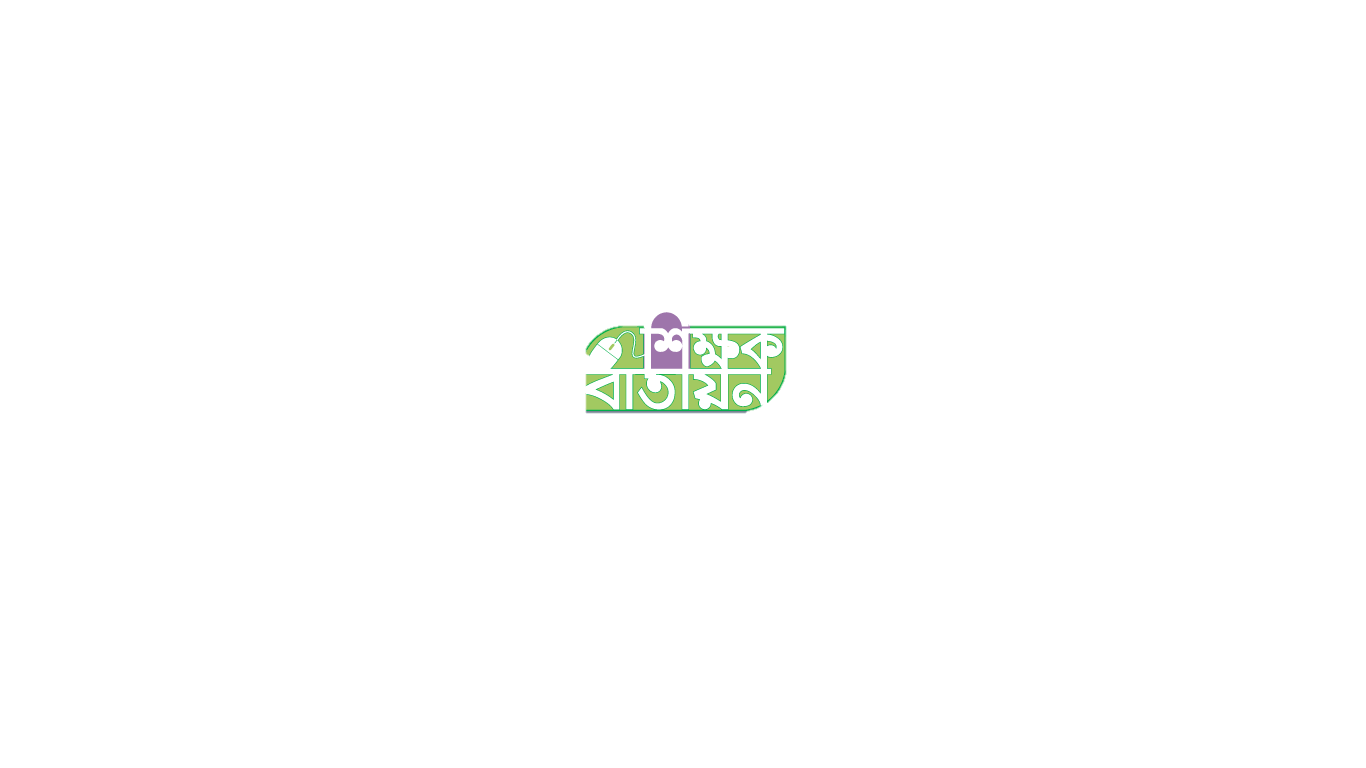 দলীয় কাজ
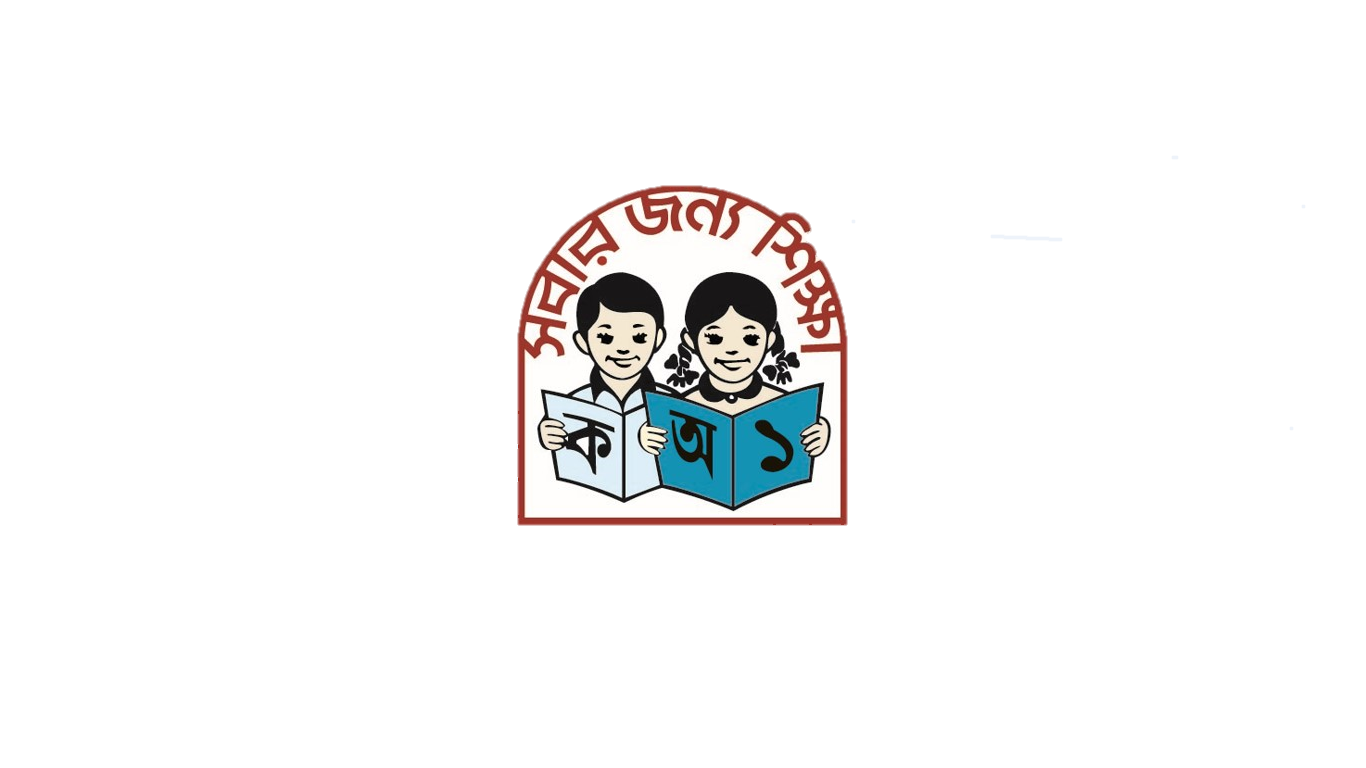 শব্দের সাথে বর্ন দাগ টেনে মিলাই
ডিম
ট
ঠ
ঢোল
ড
টিয়া
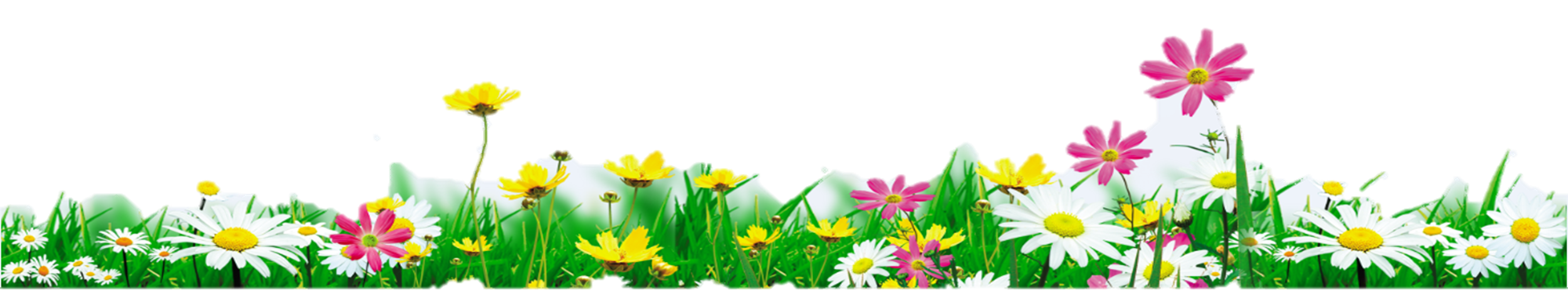 ঢ
ঠেলা গাডি
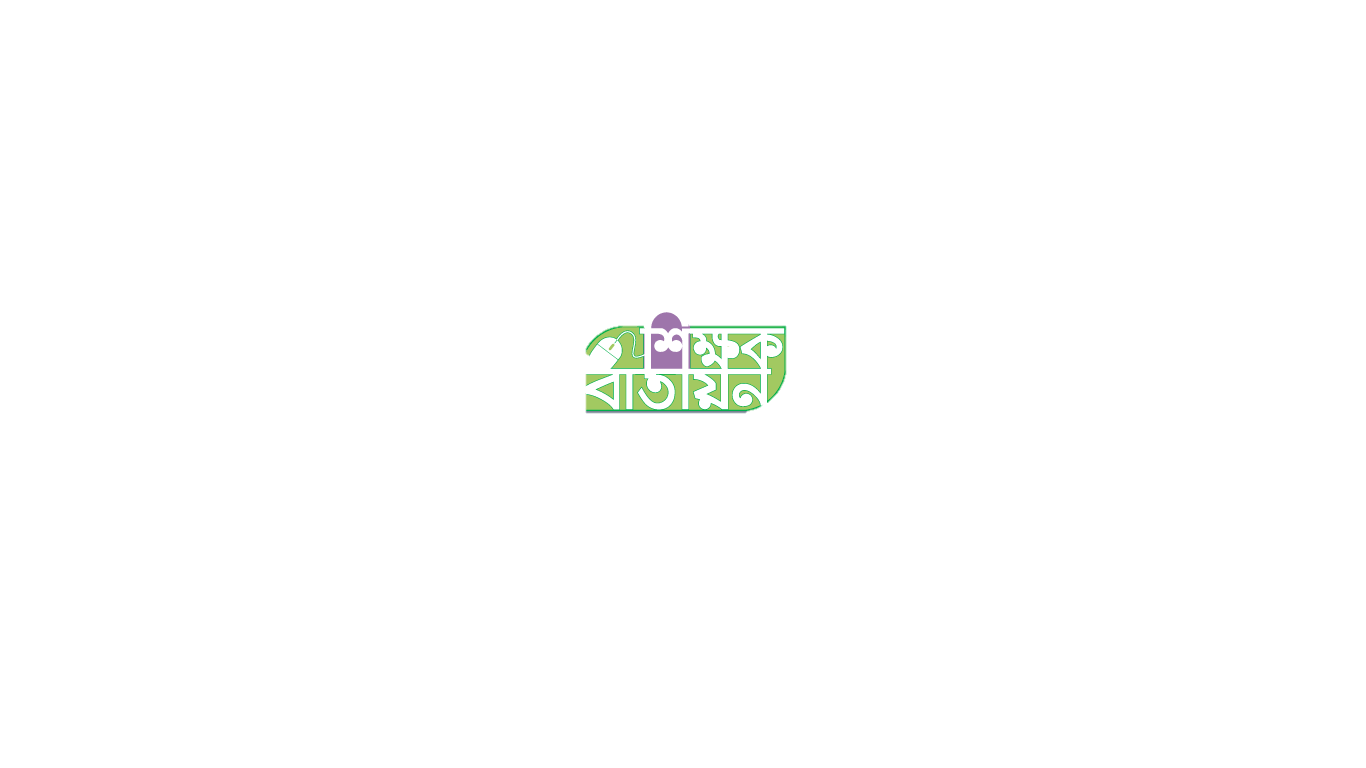 মৌখিক মূল্যায়ন
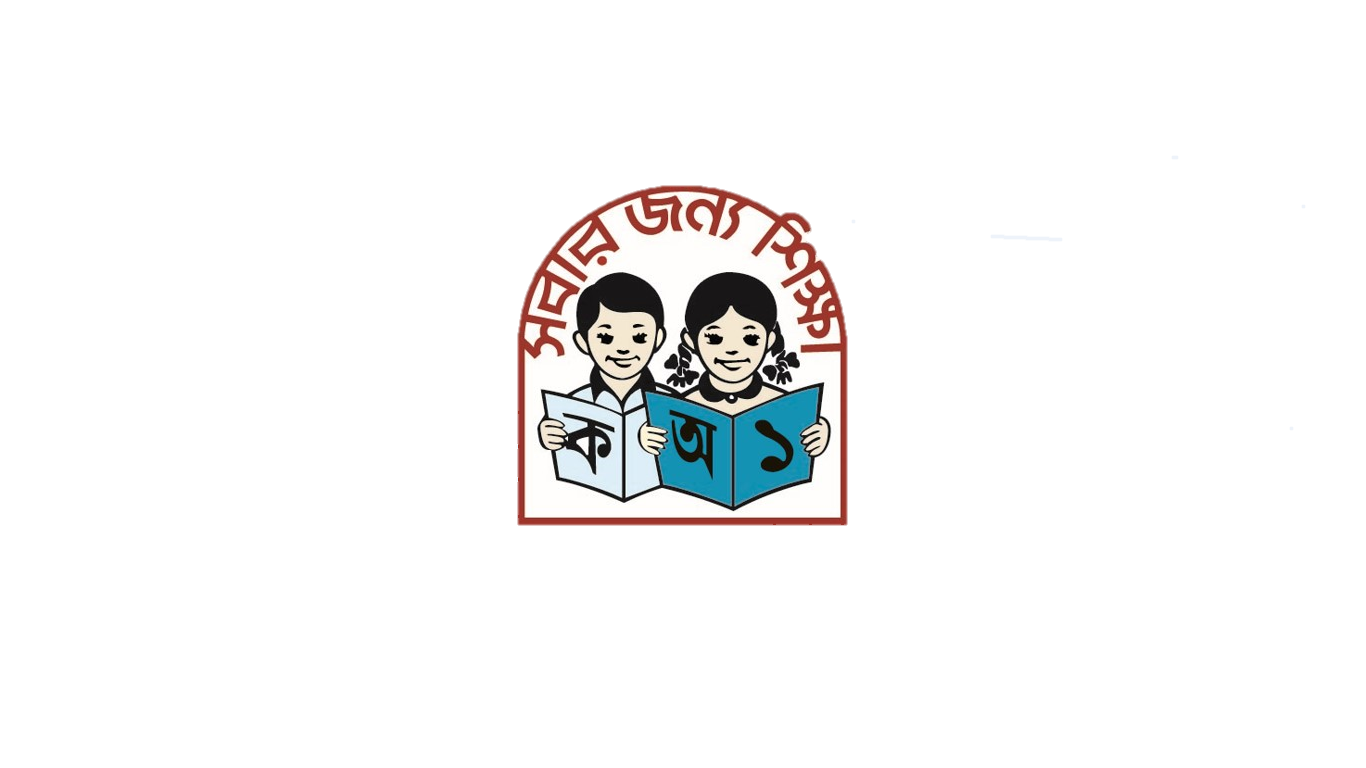 একক ভাবে
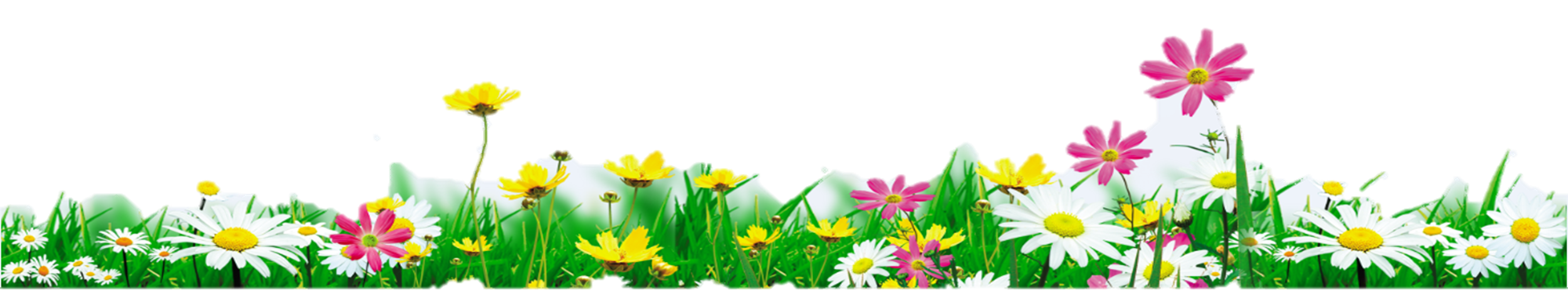 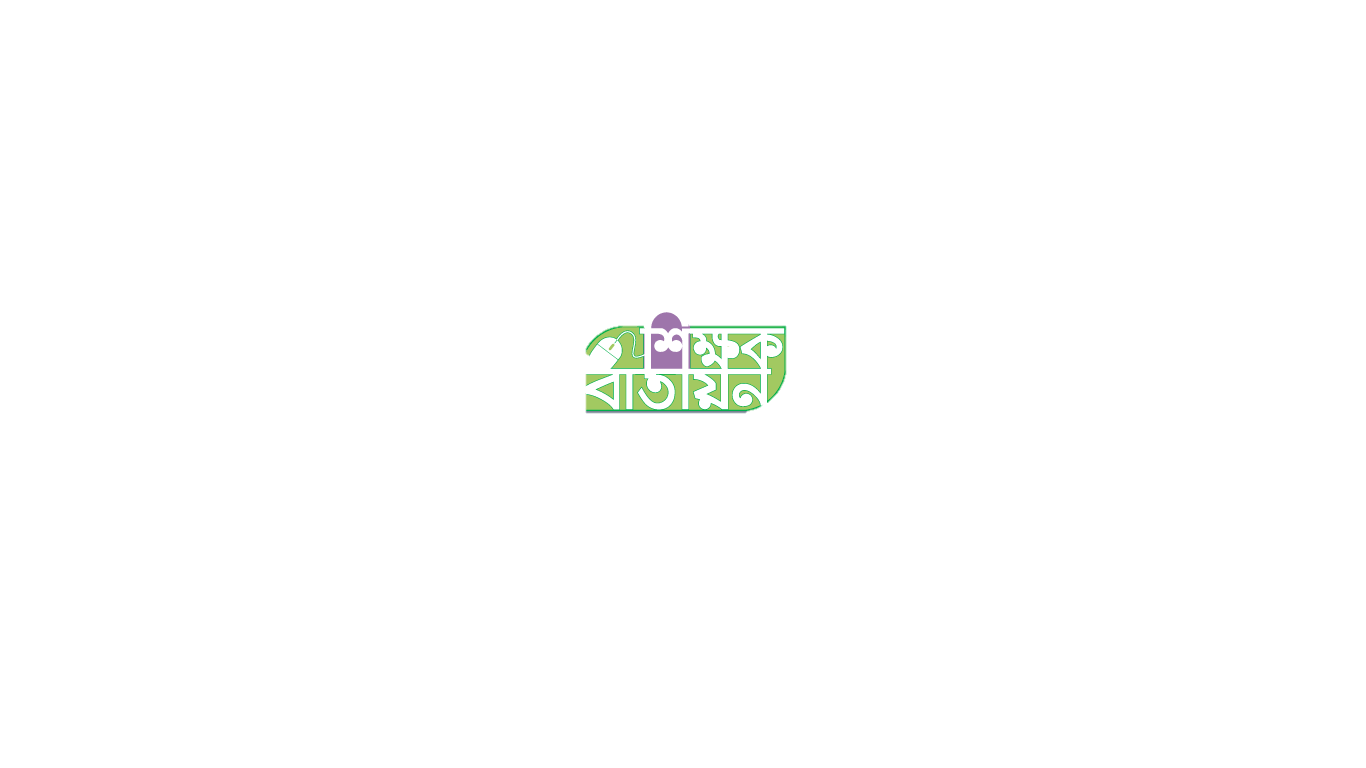 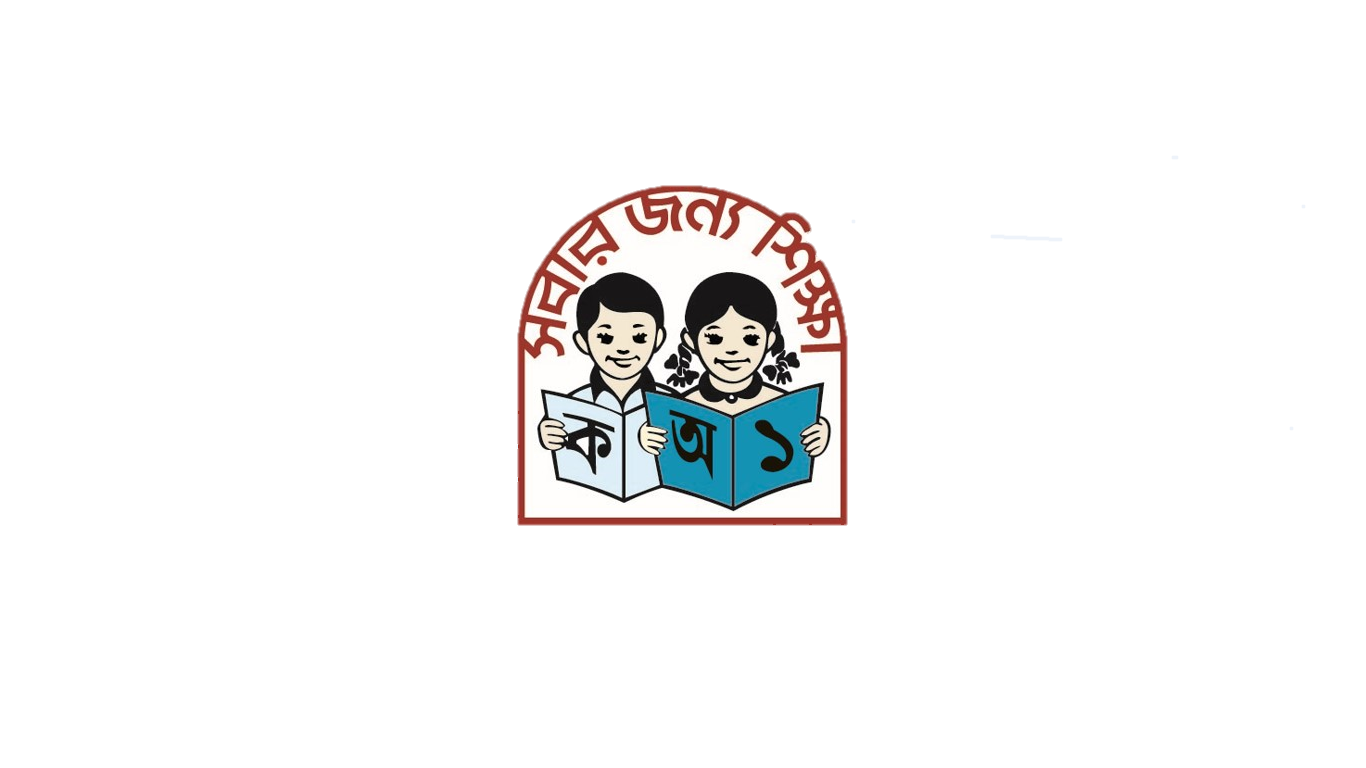 ধন্যবাদ
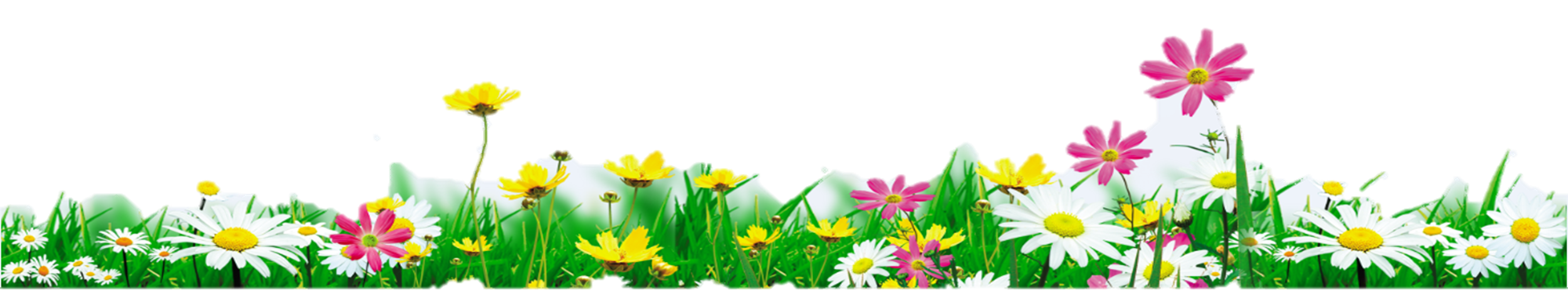